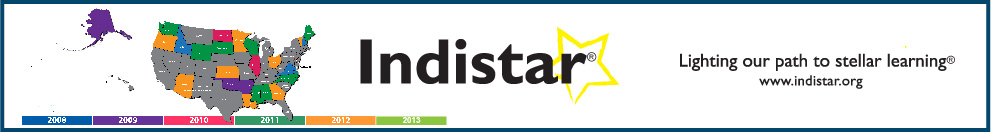 Getting Started
For the school
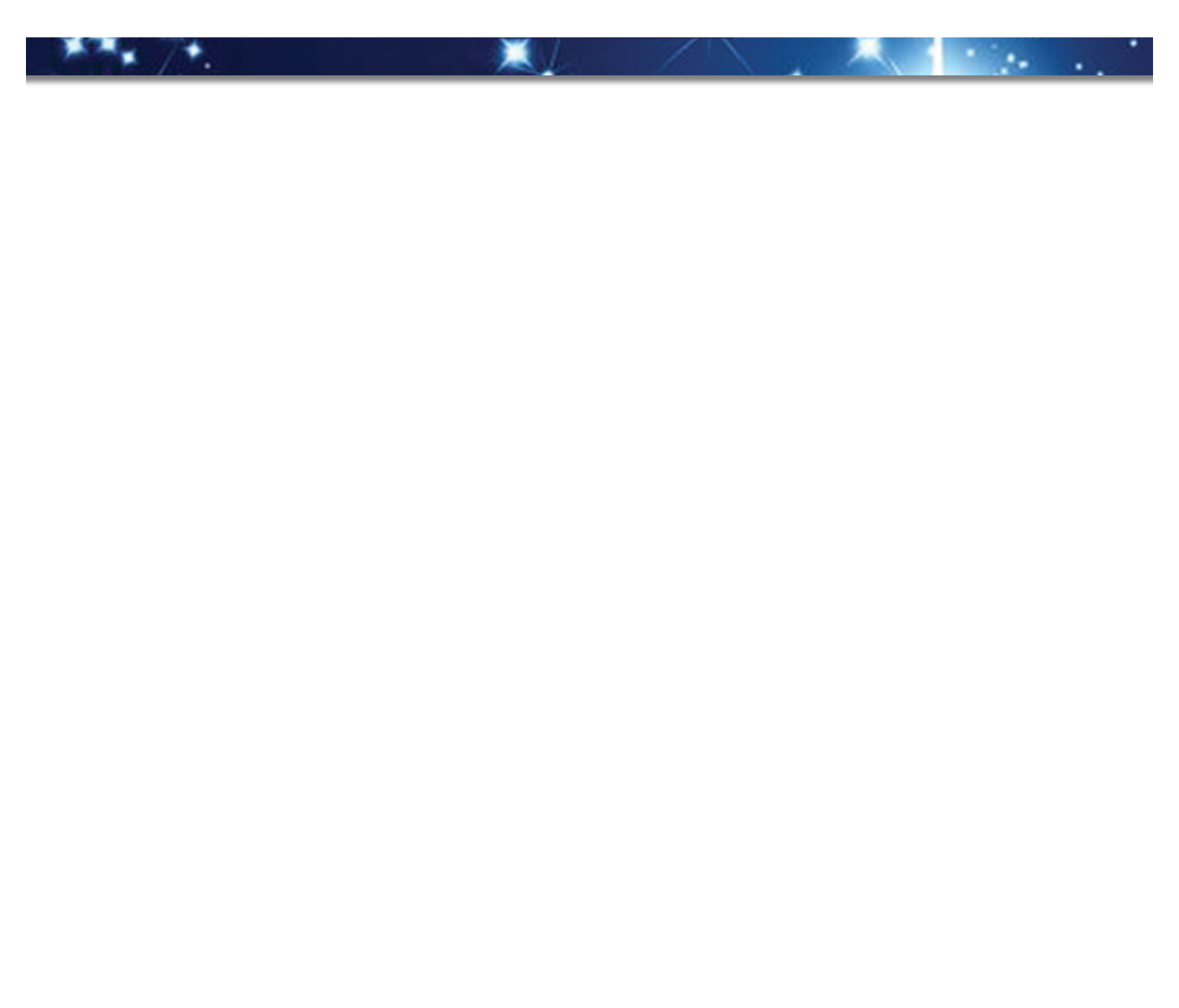 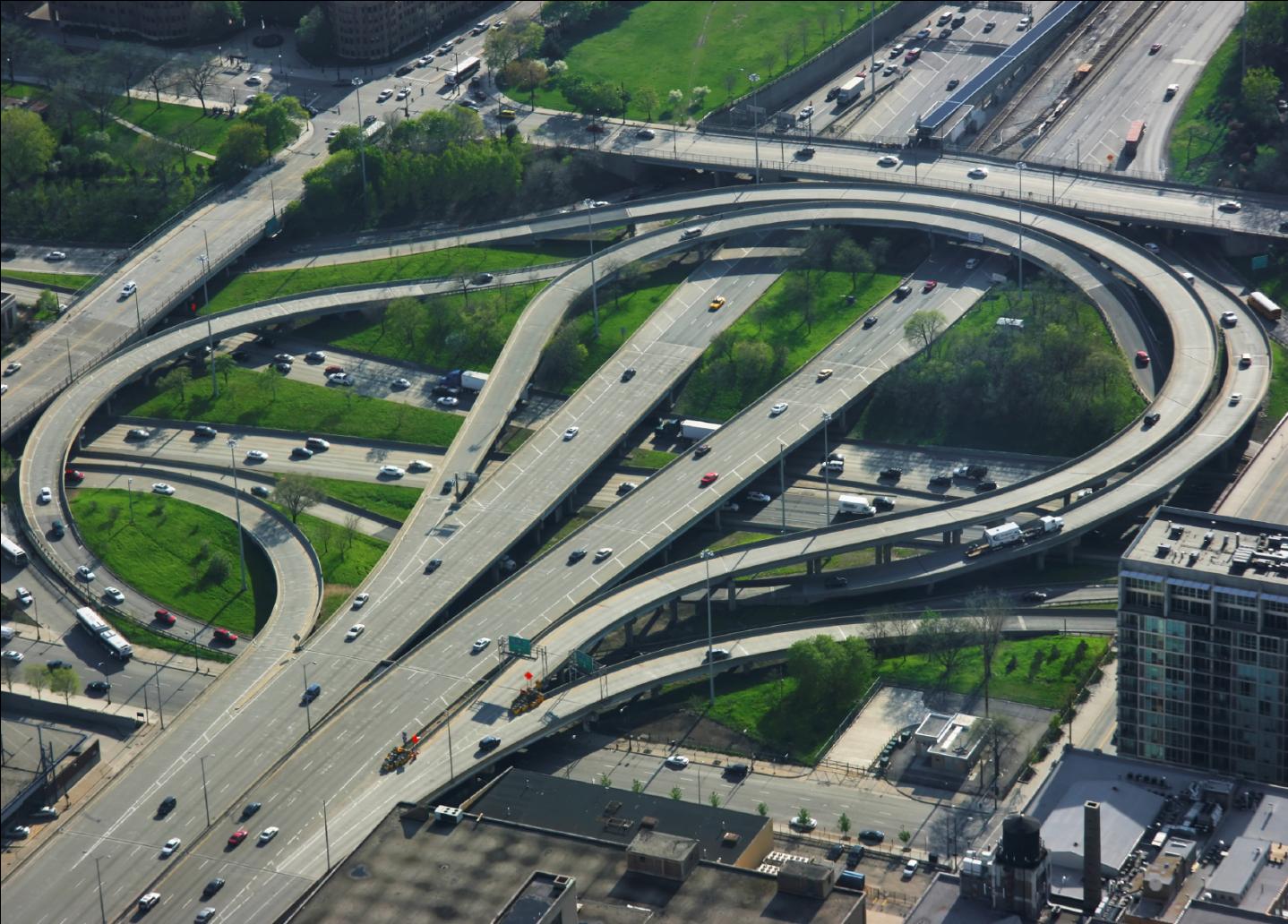 School improvement can be a complicated journey.
Lots of people have ideas on where to go and what to do.
They just don’t always have the same idea on how to get there.
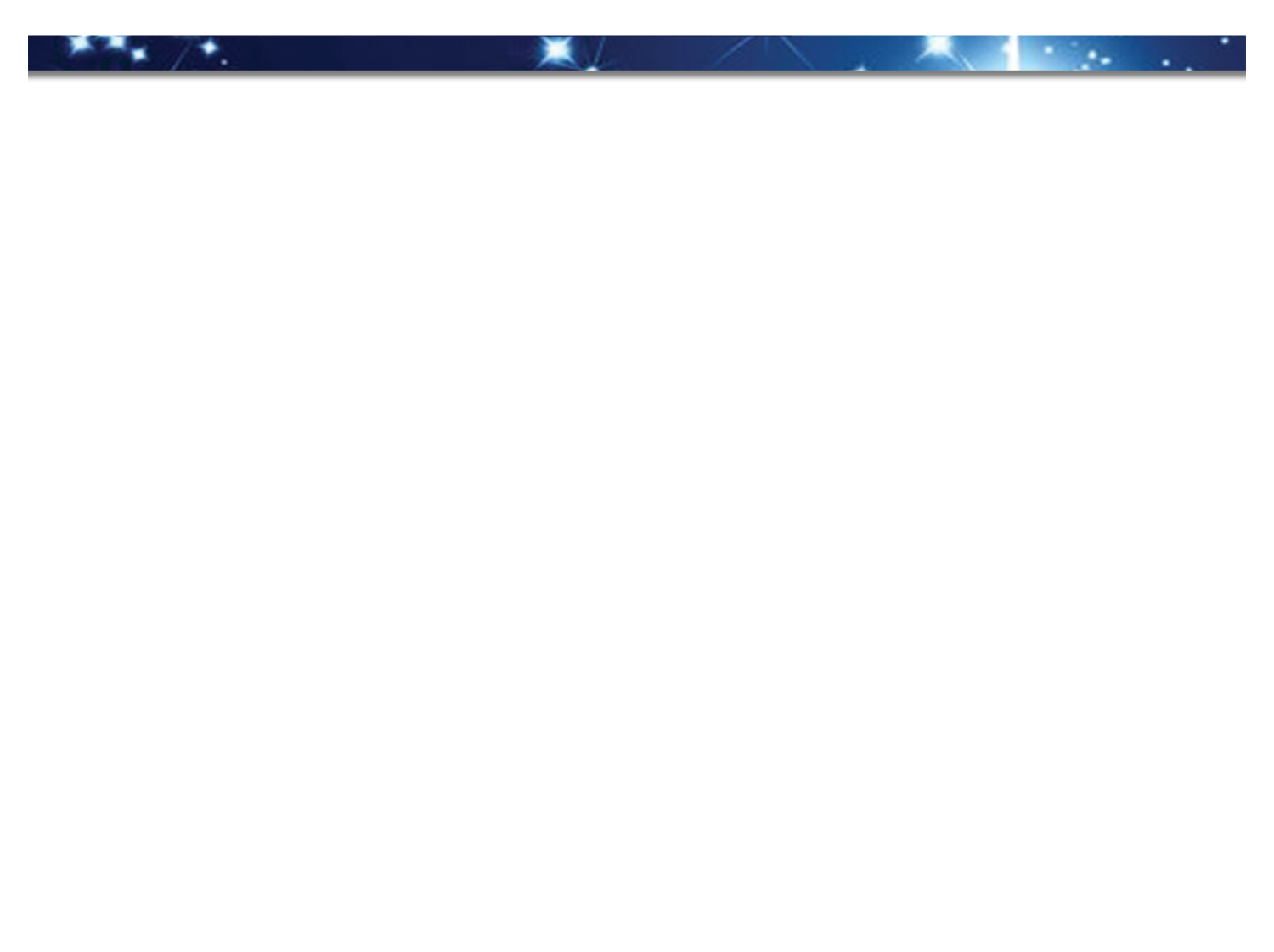 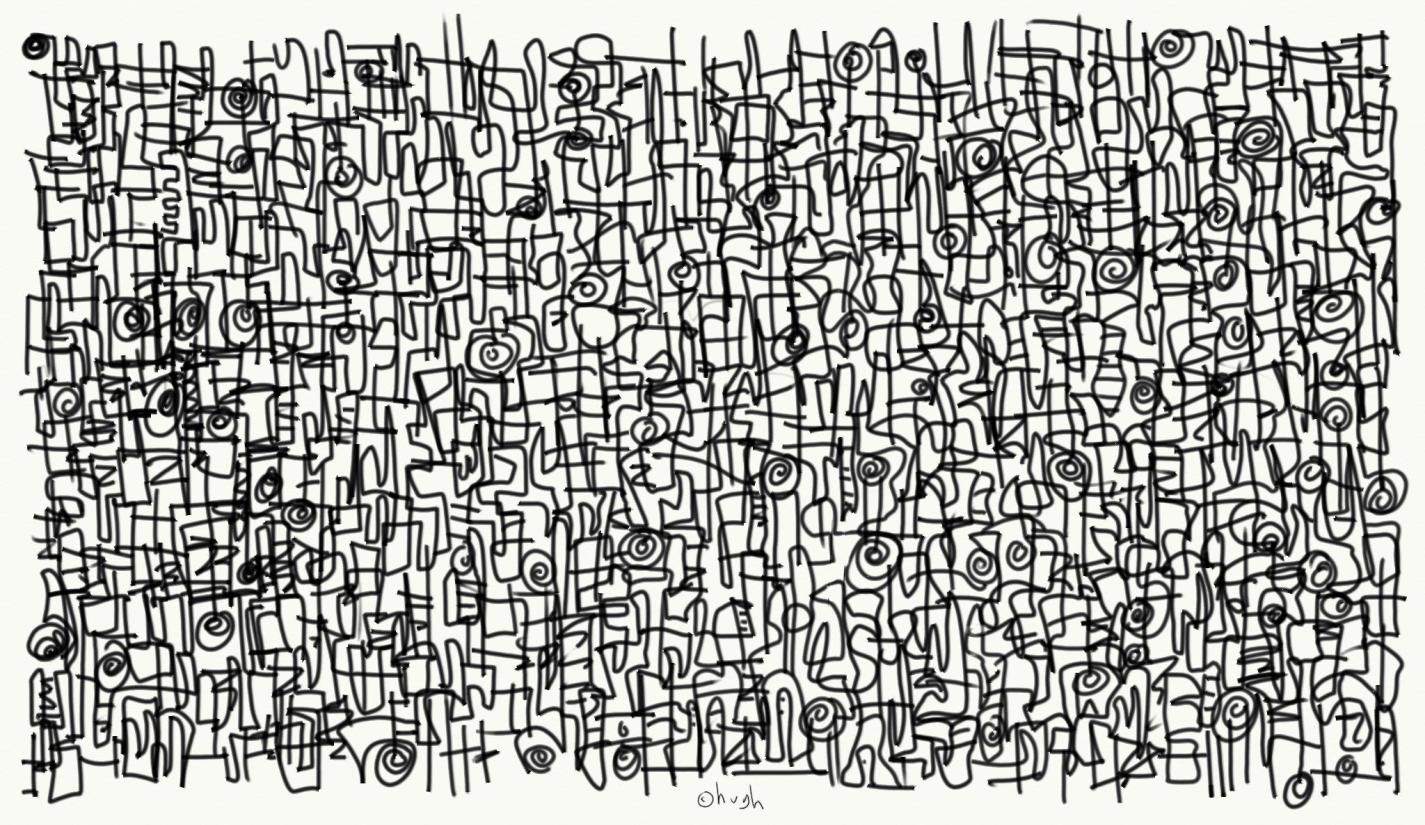 The journey can become complicated and messy.
The destination gets lost in the mess.
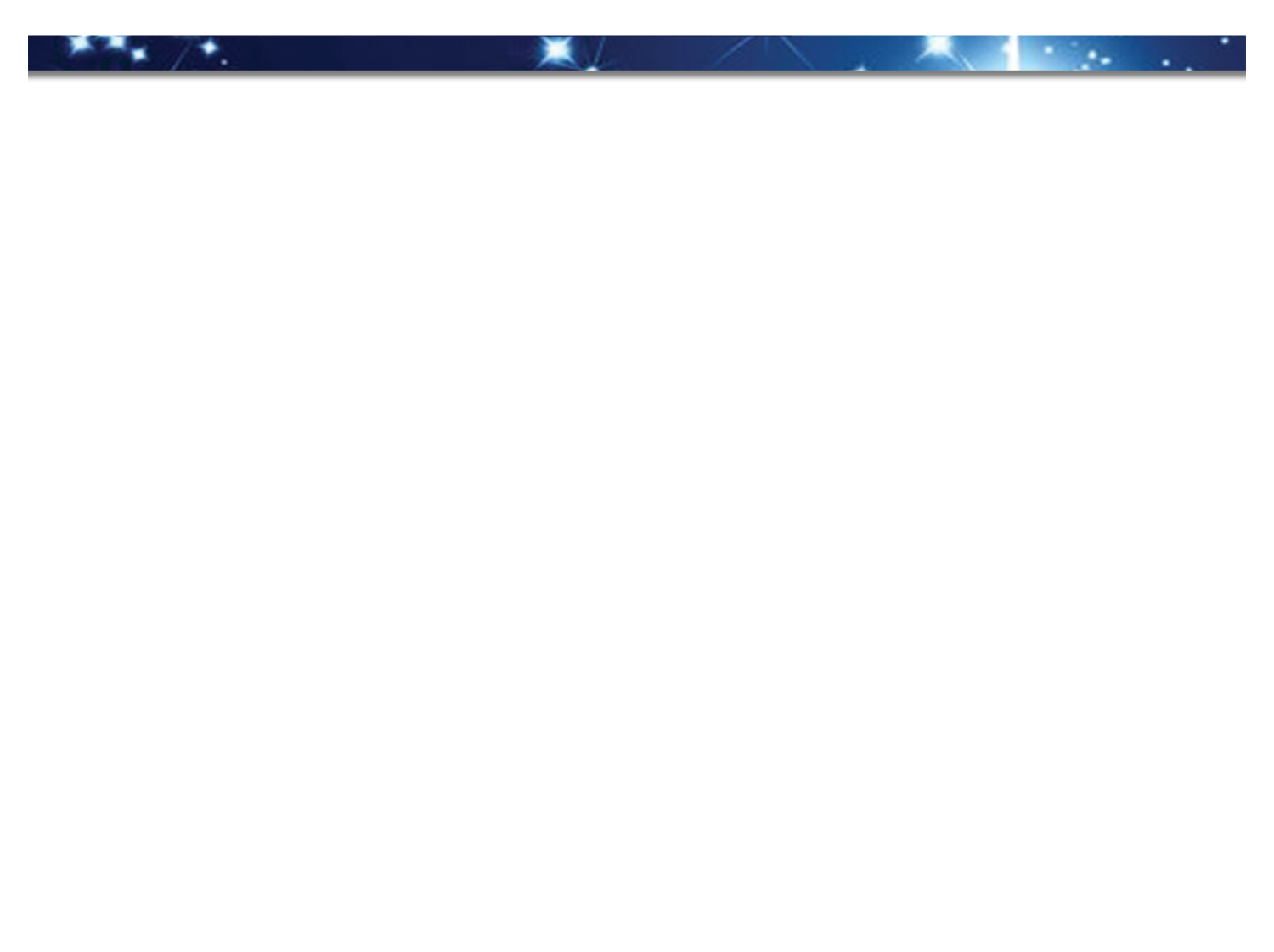 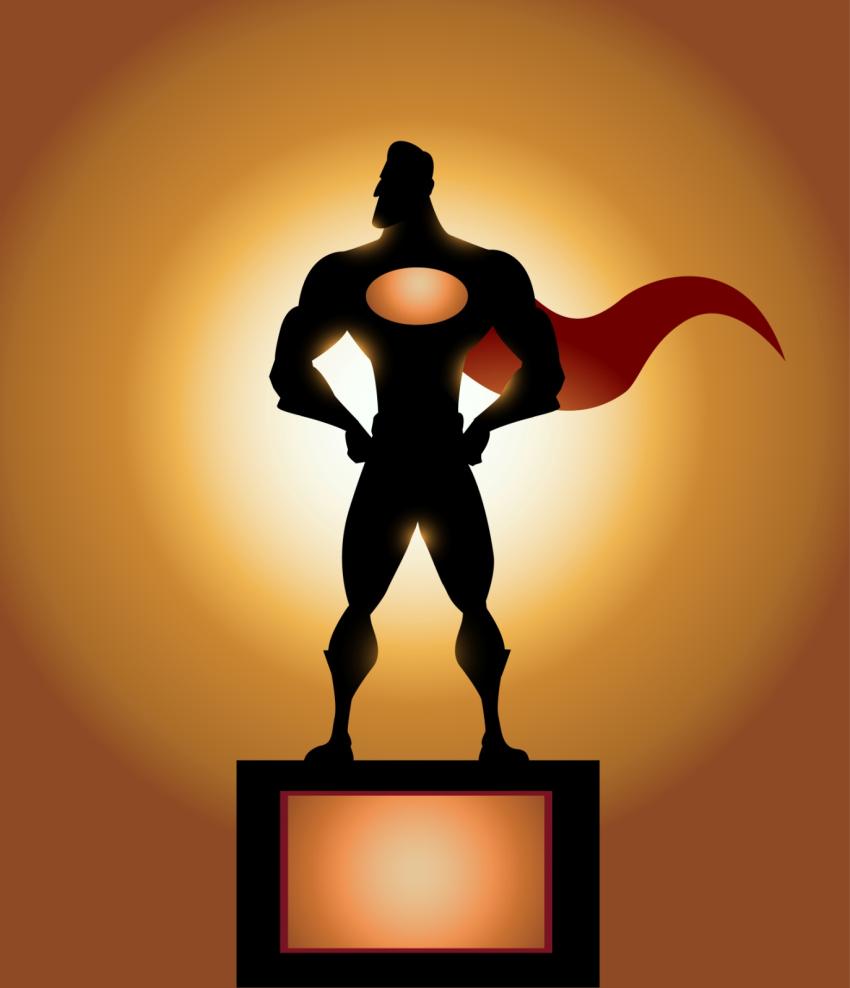 I
Indistar ®
Indistar ®
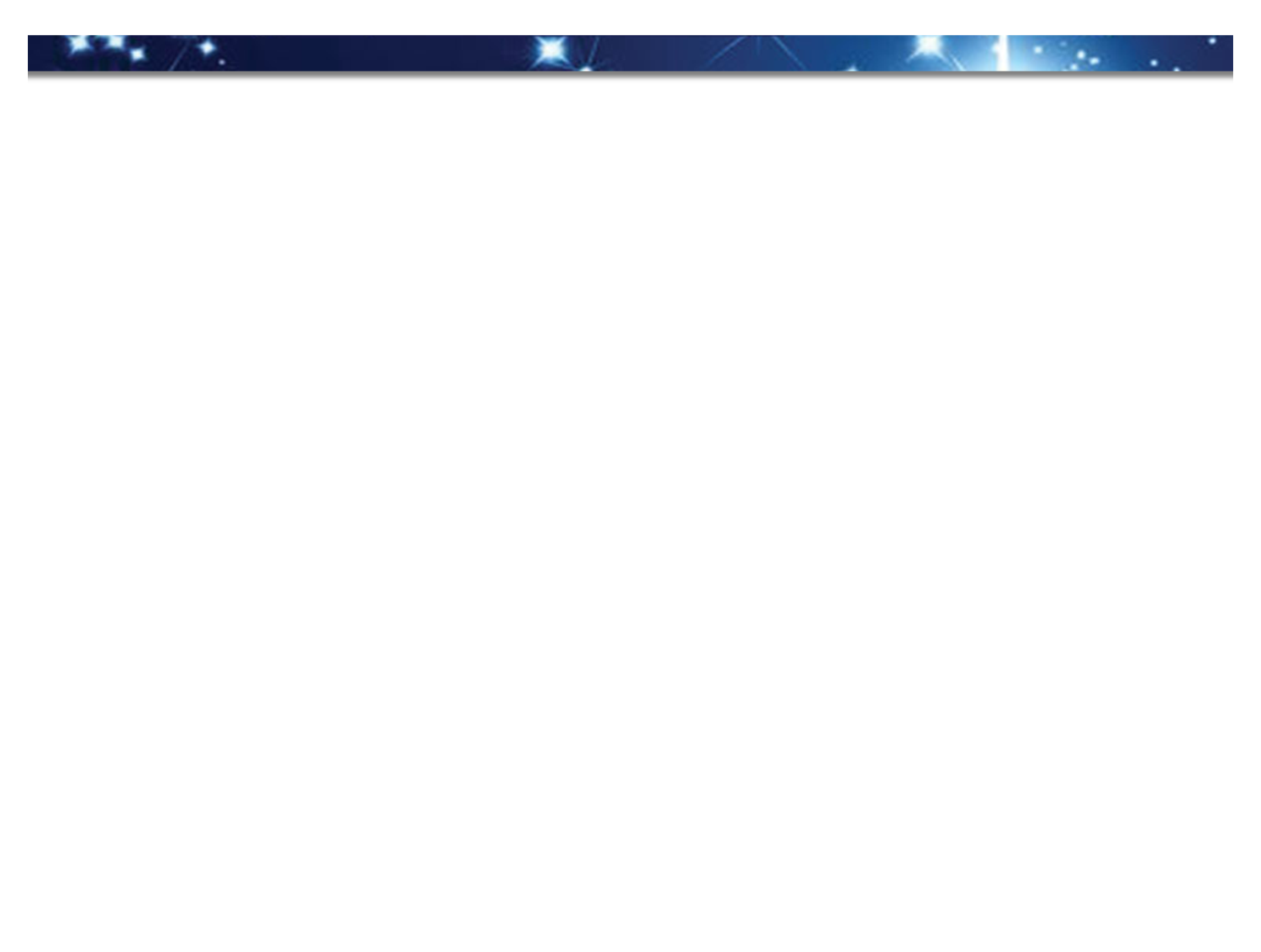 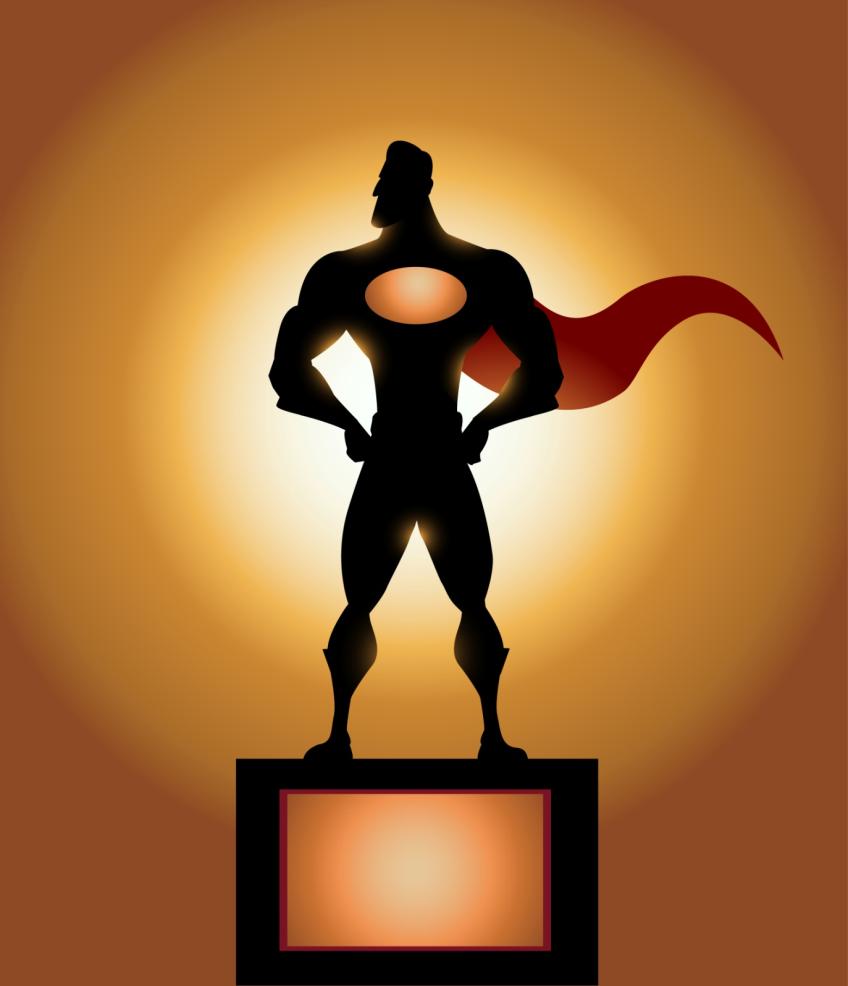 I
Okay, so maybe this is a slight exaggeration.
Indistar
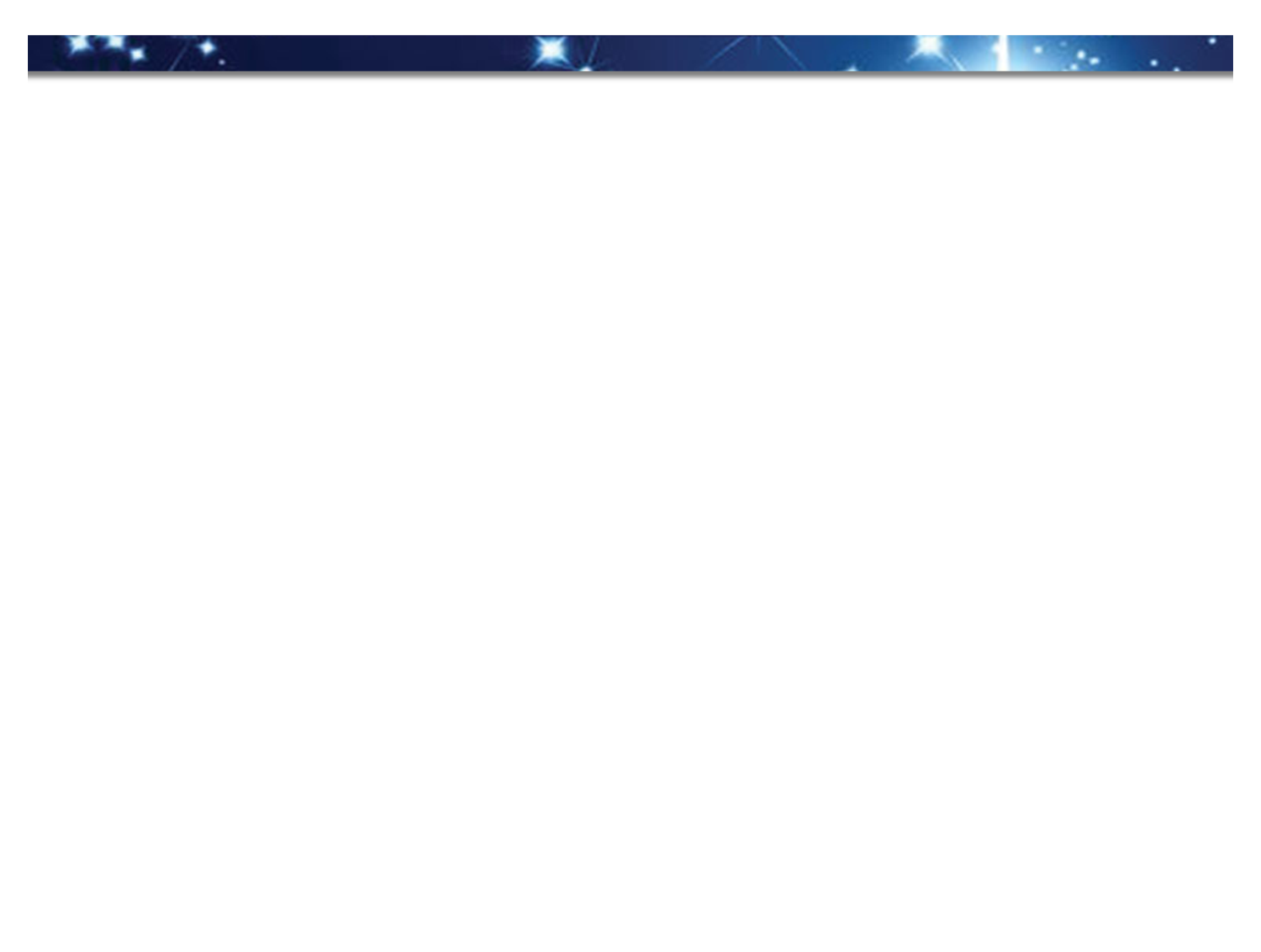 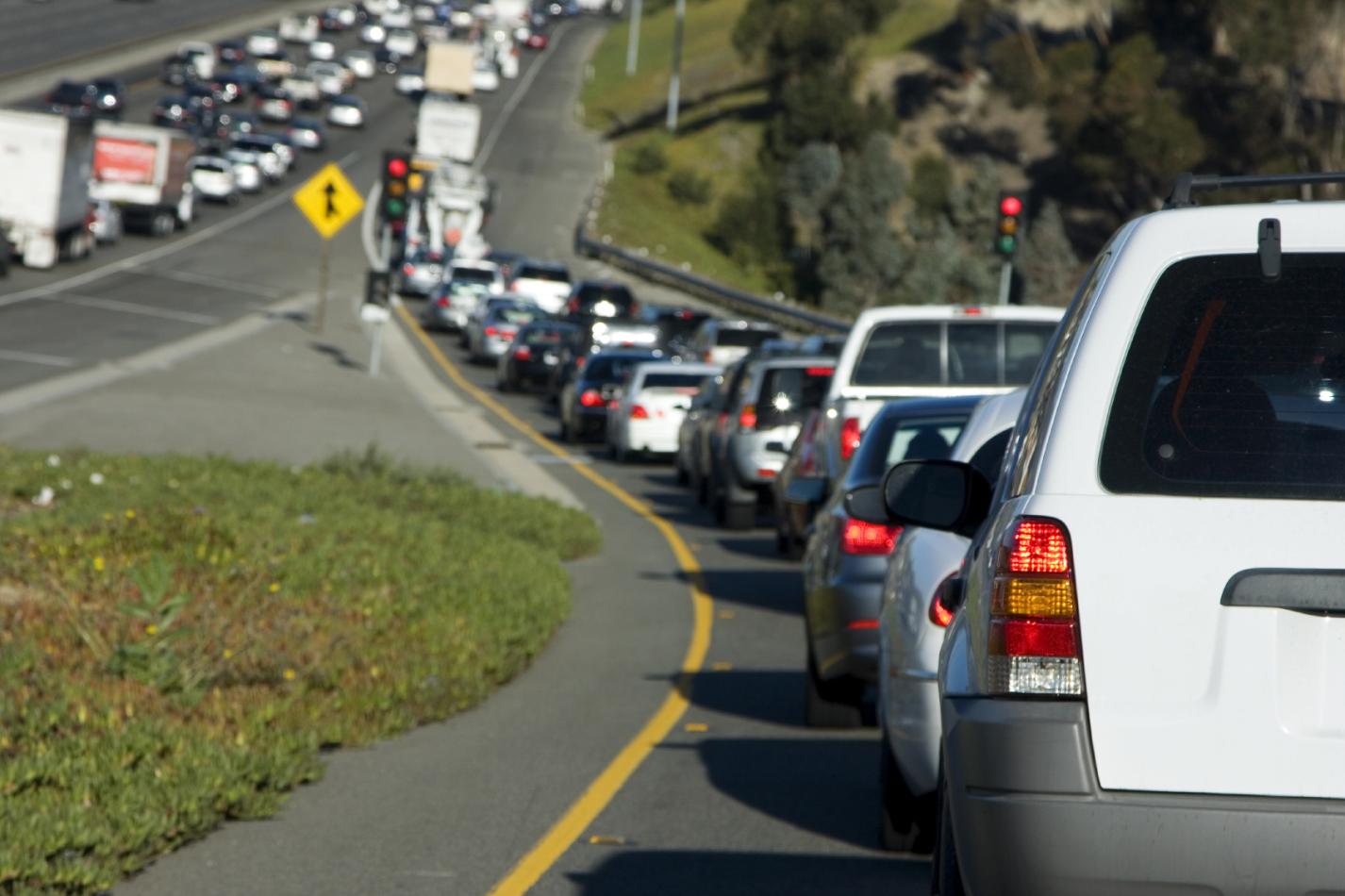 Indistar® isn’t faster than a speeding bullet. It isn’t even the “magic bullet” every school would like to find, but it does get everyone headed in the same direction and moving toward the same destination.
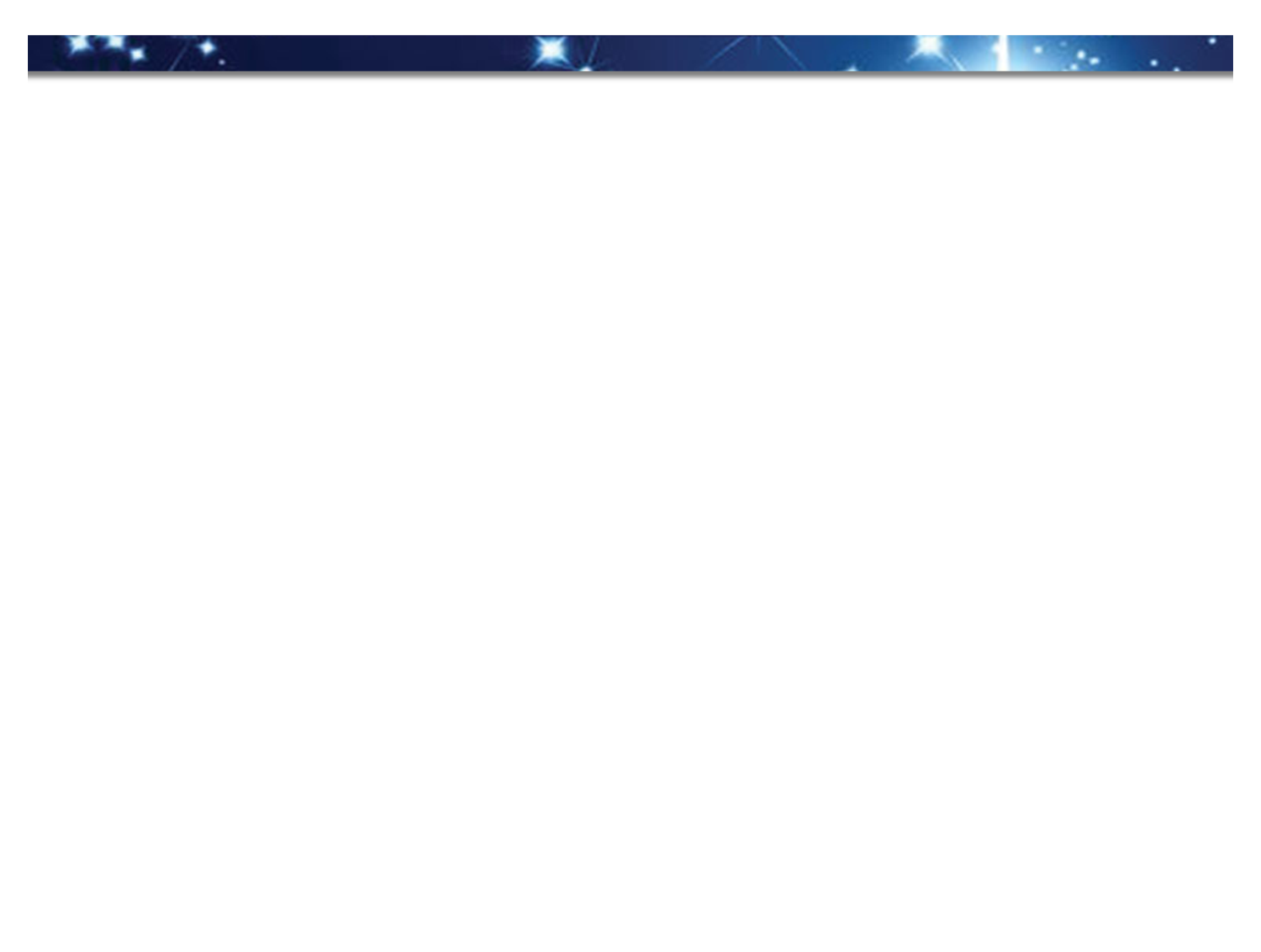 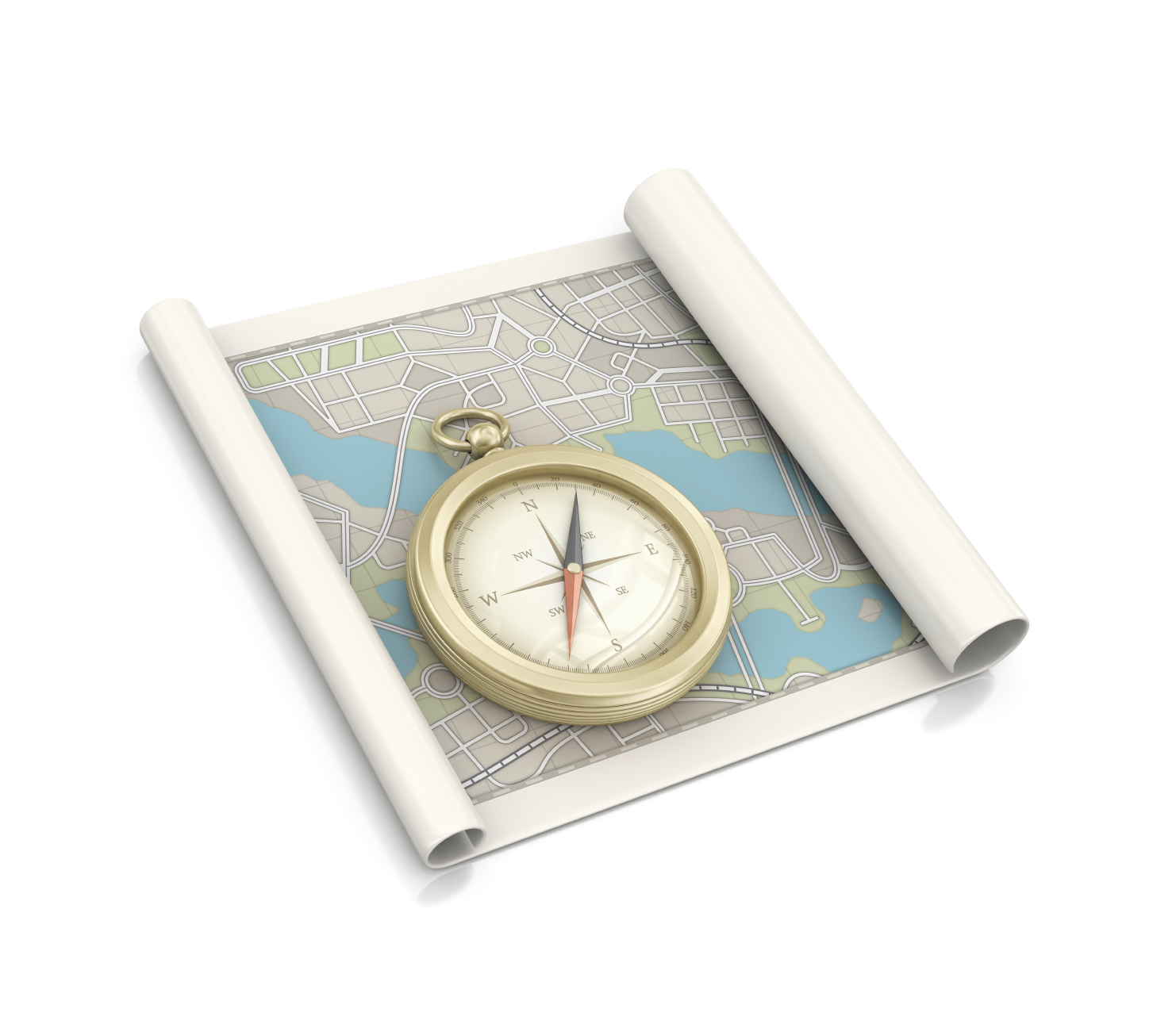 Ever try to drive in a city without a map or a GPS? Indistar® provides the map that EVERYONE follows. It guides a school in figuring out where it is NOW, where it wants to GO, and HOW to get there.
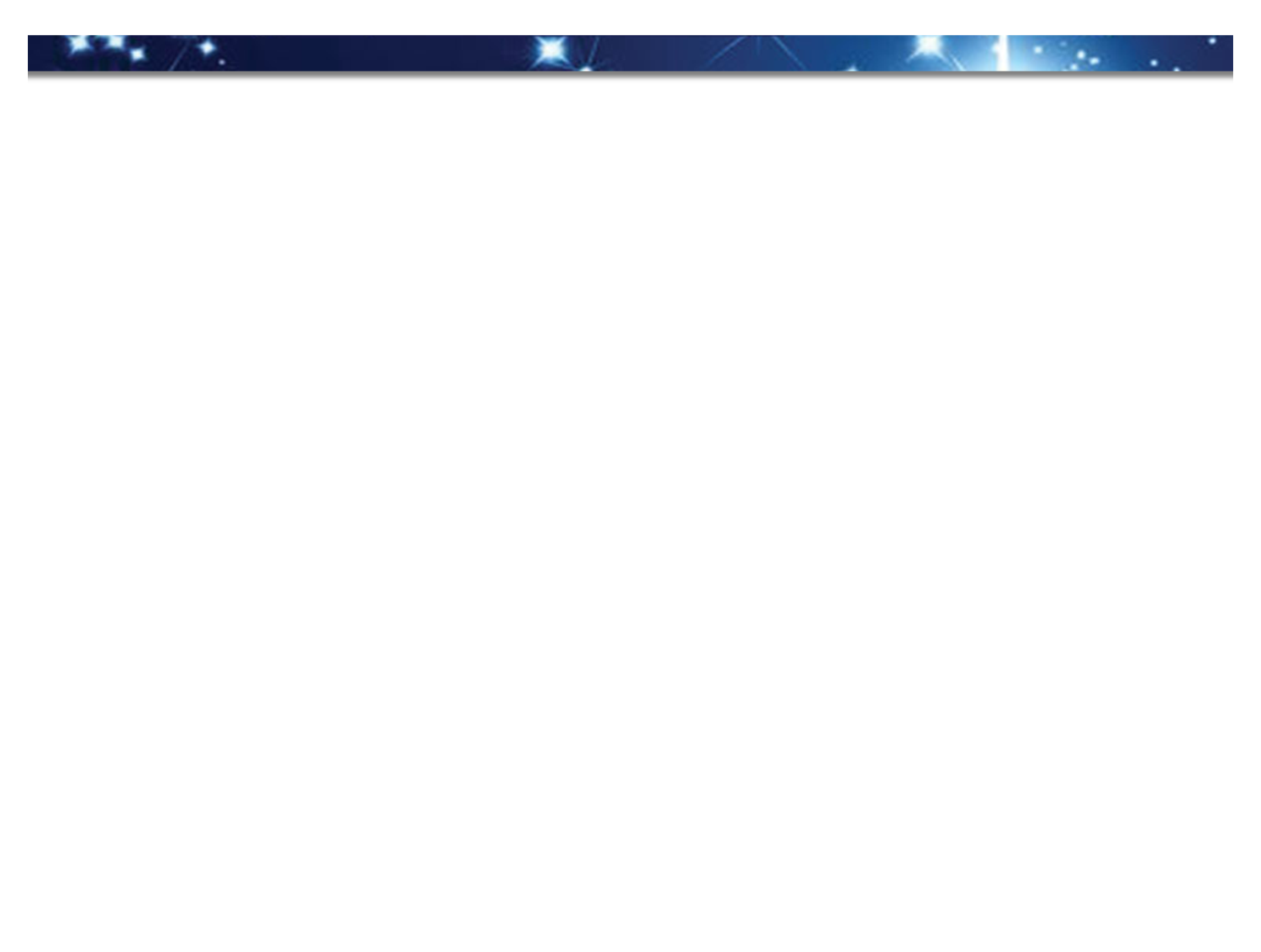 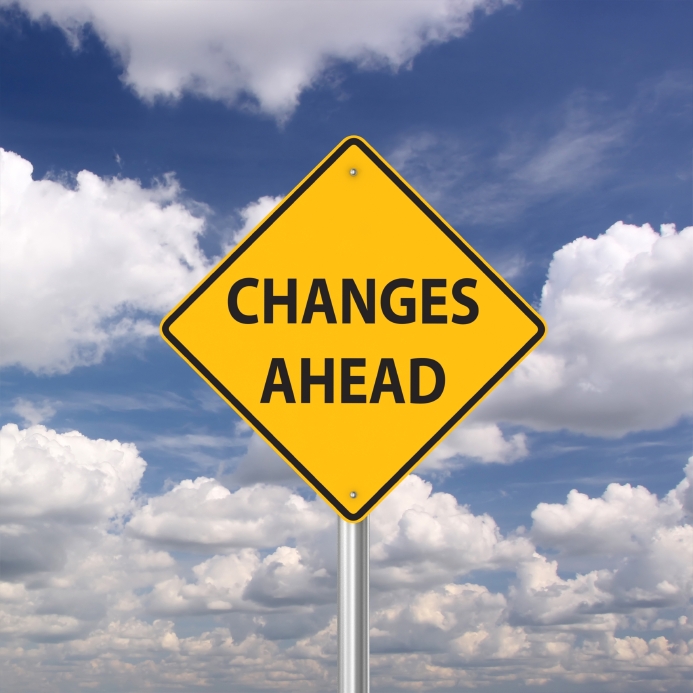 Indistar® clears up the confusion on who should be doing what and who has the best ideas by putting the school back in the driver’s seat.
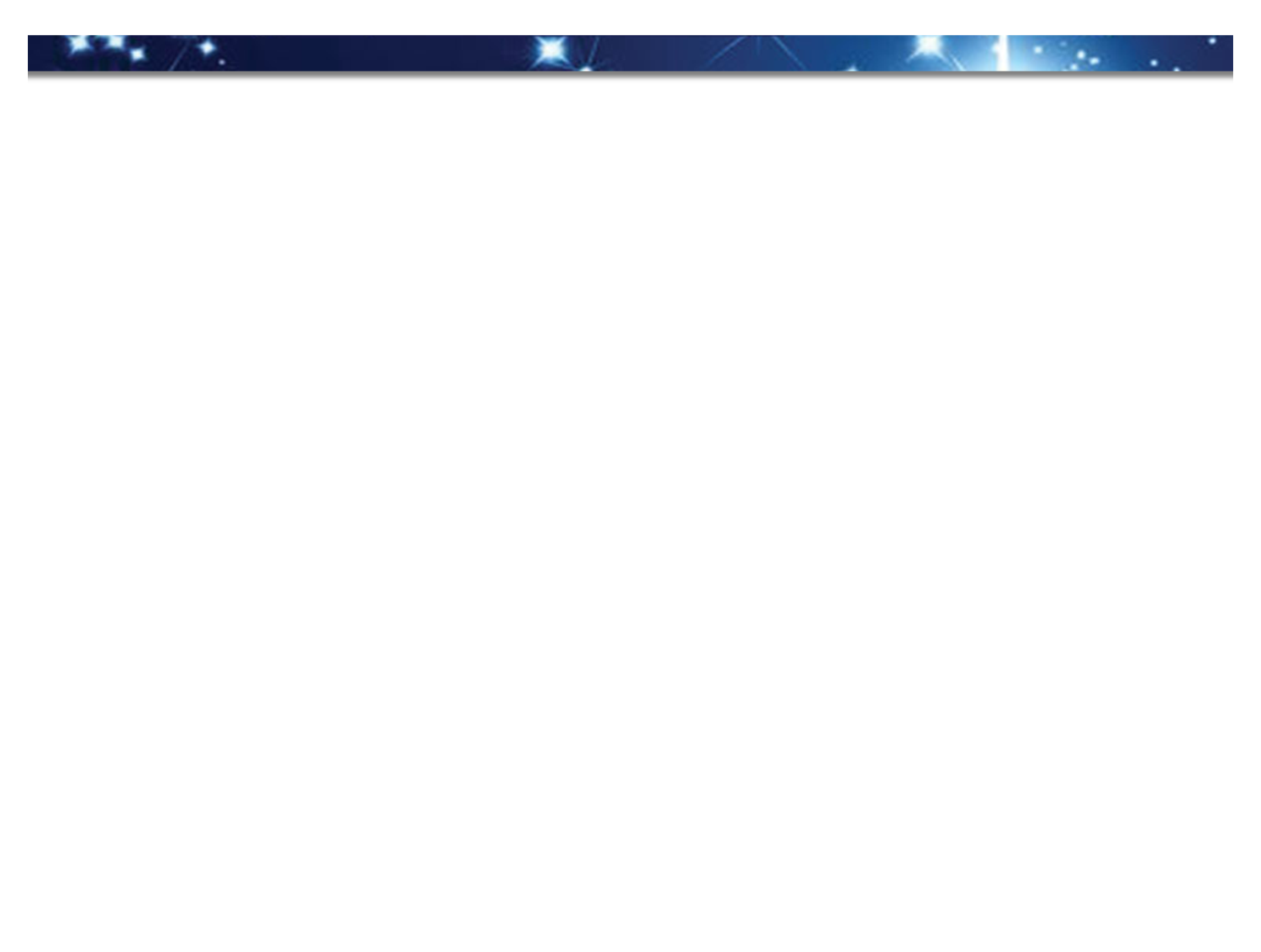 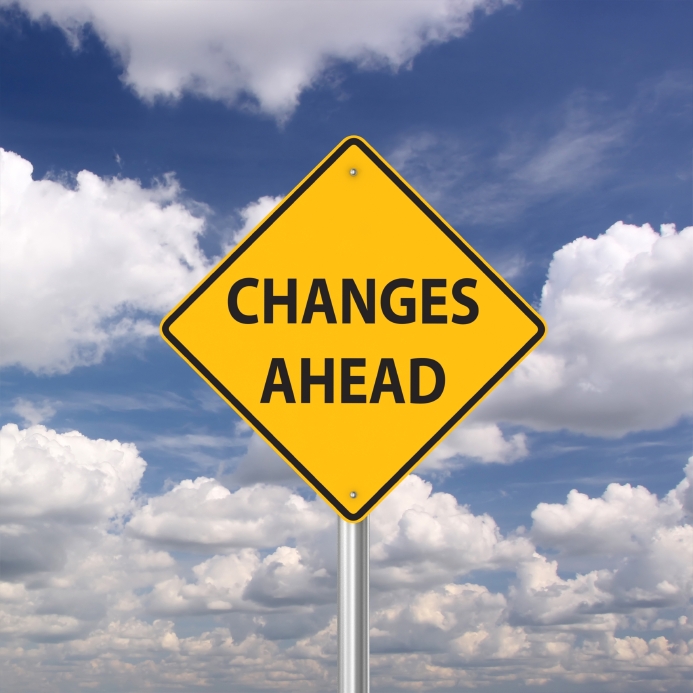 The ultimate goal in school improvement is for the people associated with the school to drive its continuous improvement for the sake of their own children and students.
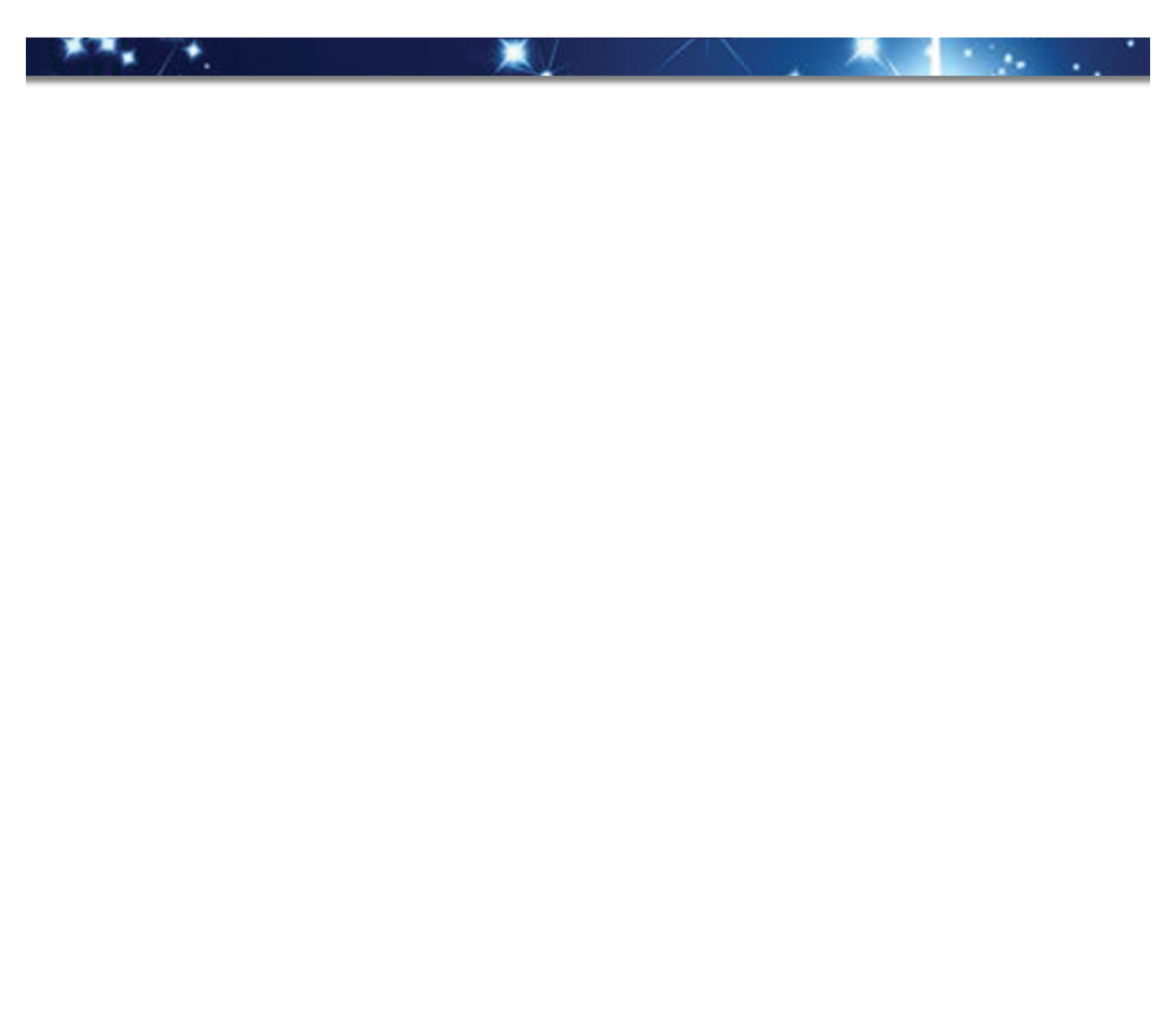 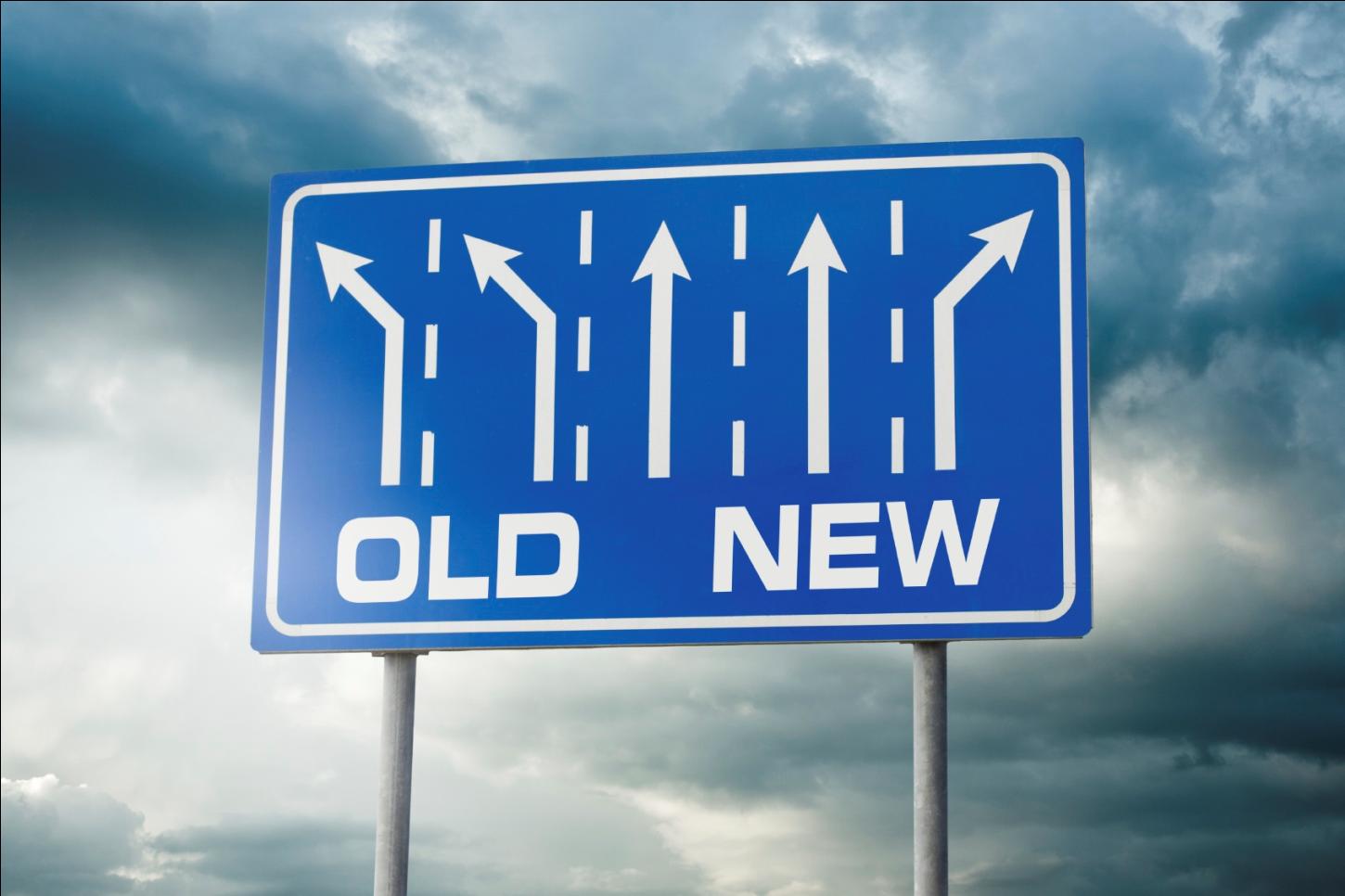 Indistar® gets a school moving on the right path, and keeps it moving—continuous improvement.
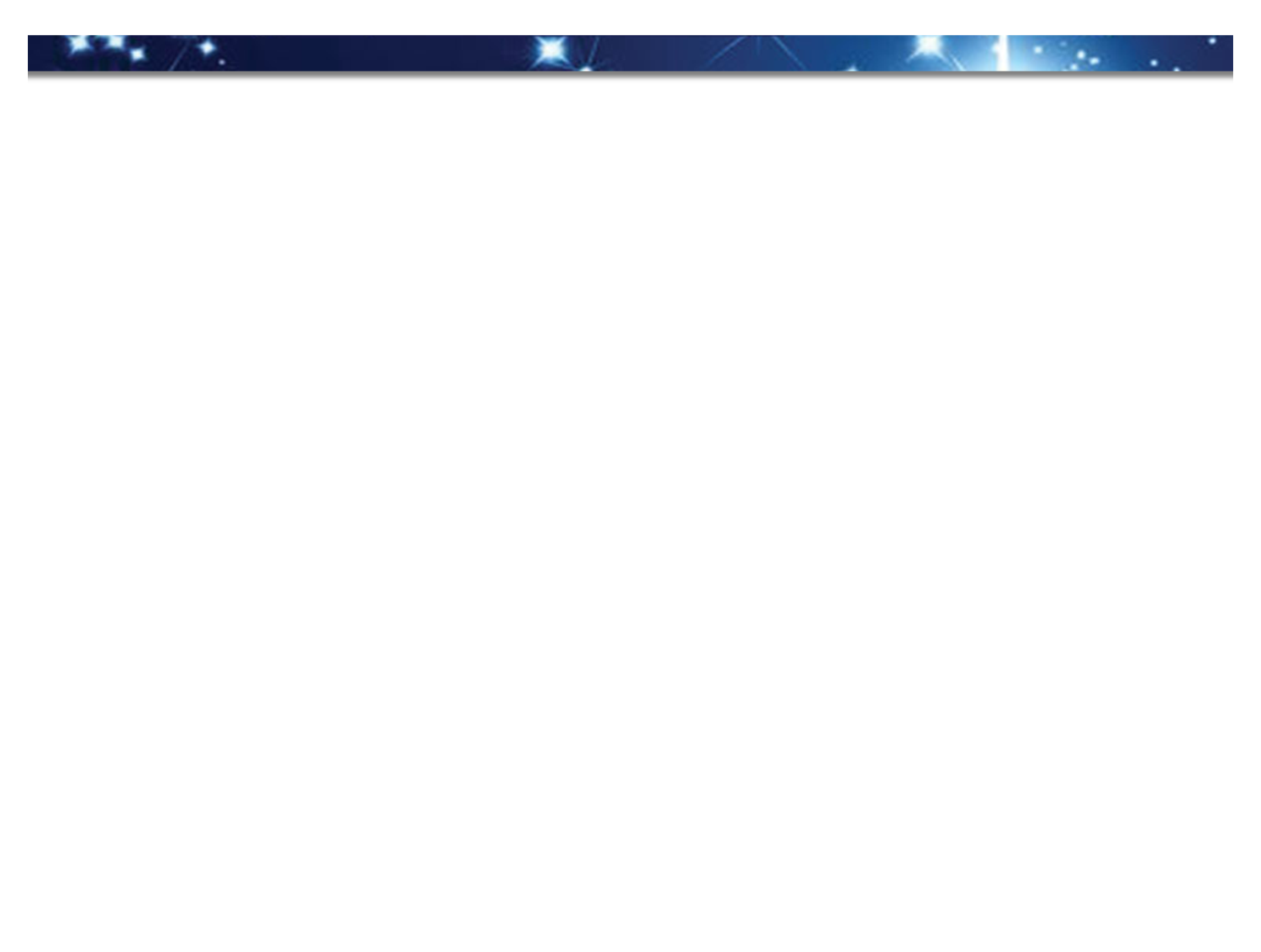 A New Way
The Old Way
Accountable for Rules and Regulations
Data = Student Outcomes Only
Culture of Compliance
Annual Paper Plan
Mail, Fax Paper Reports
Focus on Programs
Top-Down Initiative, with Oversight


Indistar
Accountable for Effective Practice
Data = Practice + Student
Culture of Candor and Support
Continuous Improvement Process
System-Generated, Electronic Reports
Focus on Effective Practice 
School Initiative, with Support
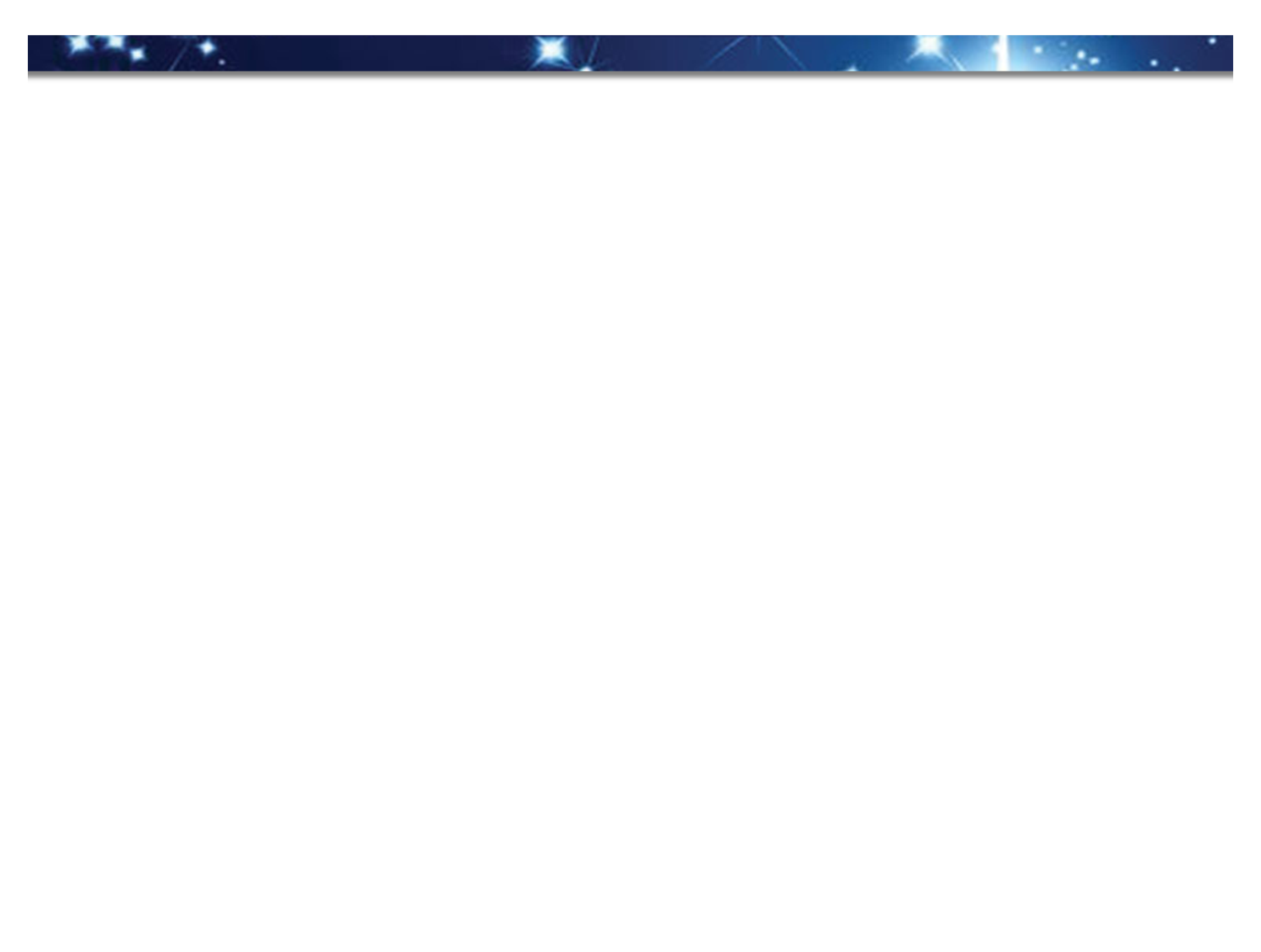 So…let’s get started. We know that Indistar® gets a school on the right path. We know it is a new way of thinking and doing school improvement. But…what exactly is Indistar® ?
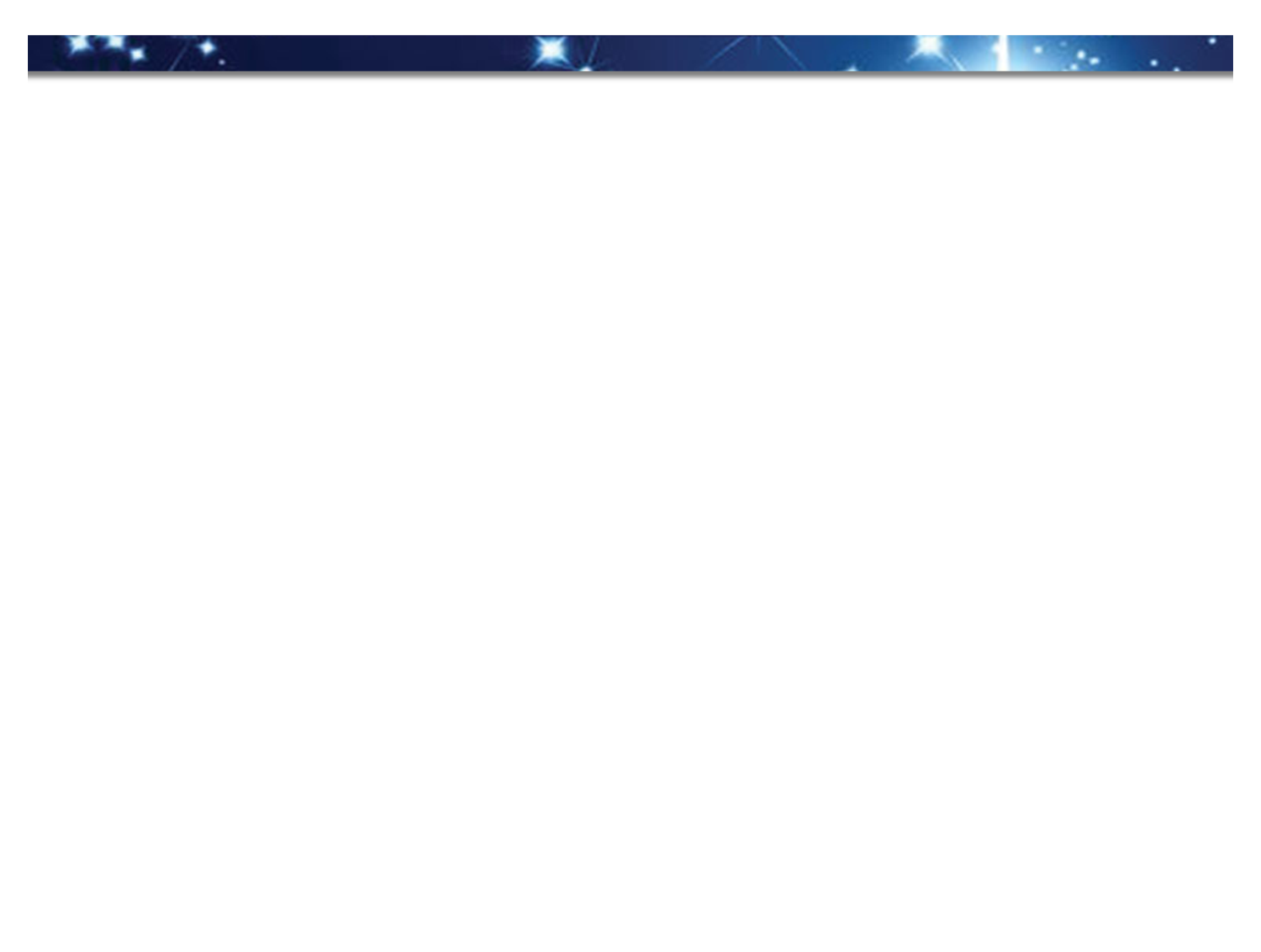 Indistar® is a web-based tool that guides a district or school team in charting its improvement and managing the continuous improvement process.


Indistar® is called different things in different states. For example, Maine calls it Maine Star, the Bureau of Indian Education calls it Native Star, and Idaho and Oklahoma call it the WISE tool. The system is tailored for the purposes of each state, its districts, and its schools.


Indistar® is premised on the firm belief that district and school improvement is best accomplished when directed by the people closest to the students. While the state provides a framework for the process, each district team and school team applies its own ingenuity to achieve the results it desires for its students—students it knows and cares about.
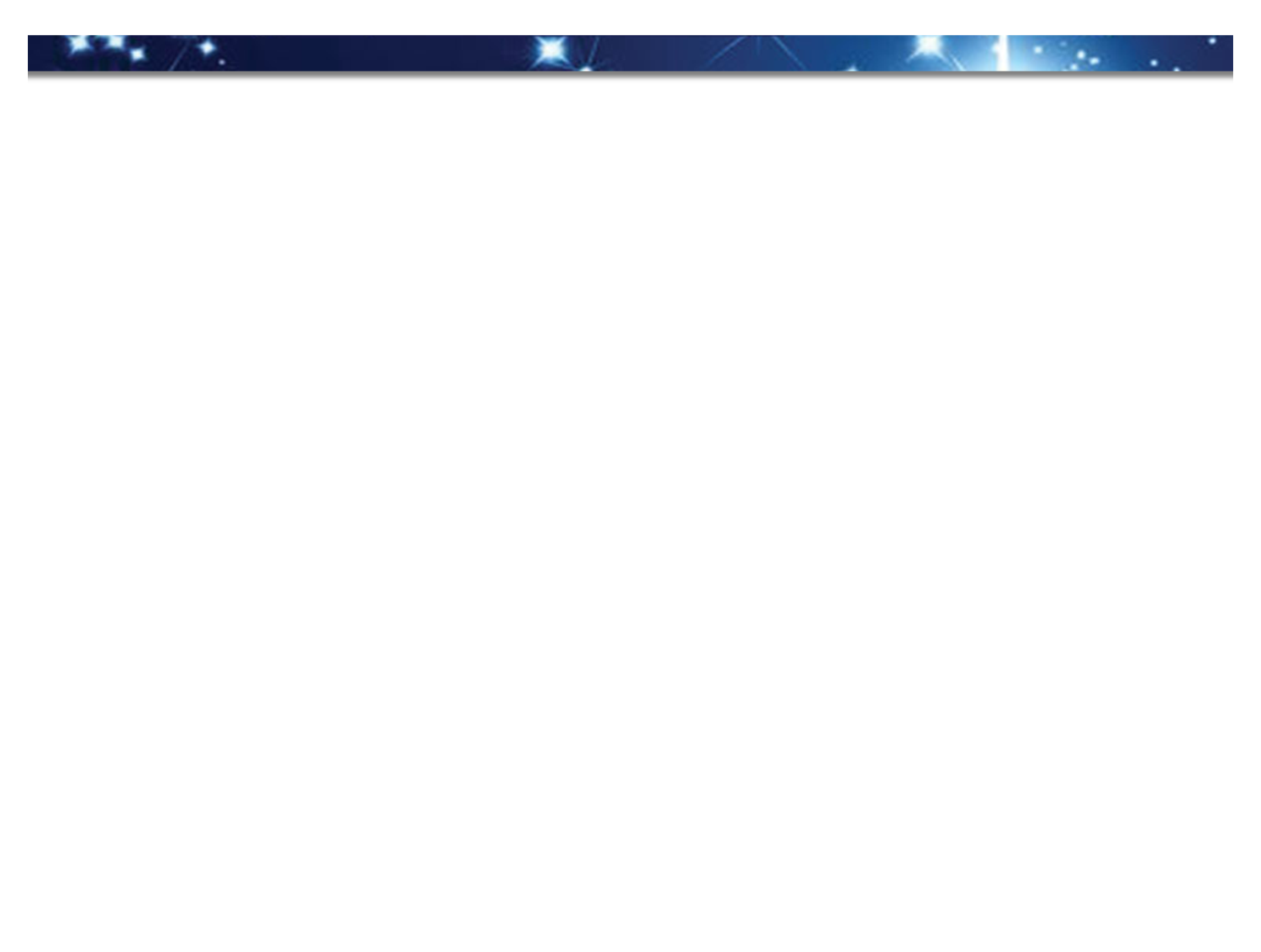 Before you start to think this is just another computer program that promises to increase student assessment scores, we want you to keep this in mind…
the web program makes it convenient, the work of the teams is what makes the difference.
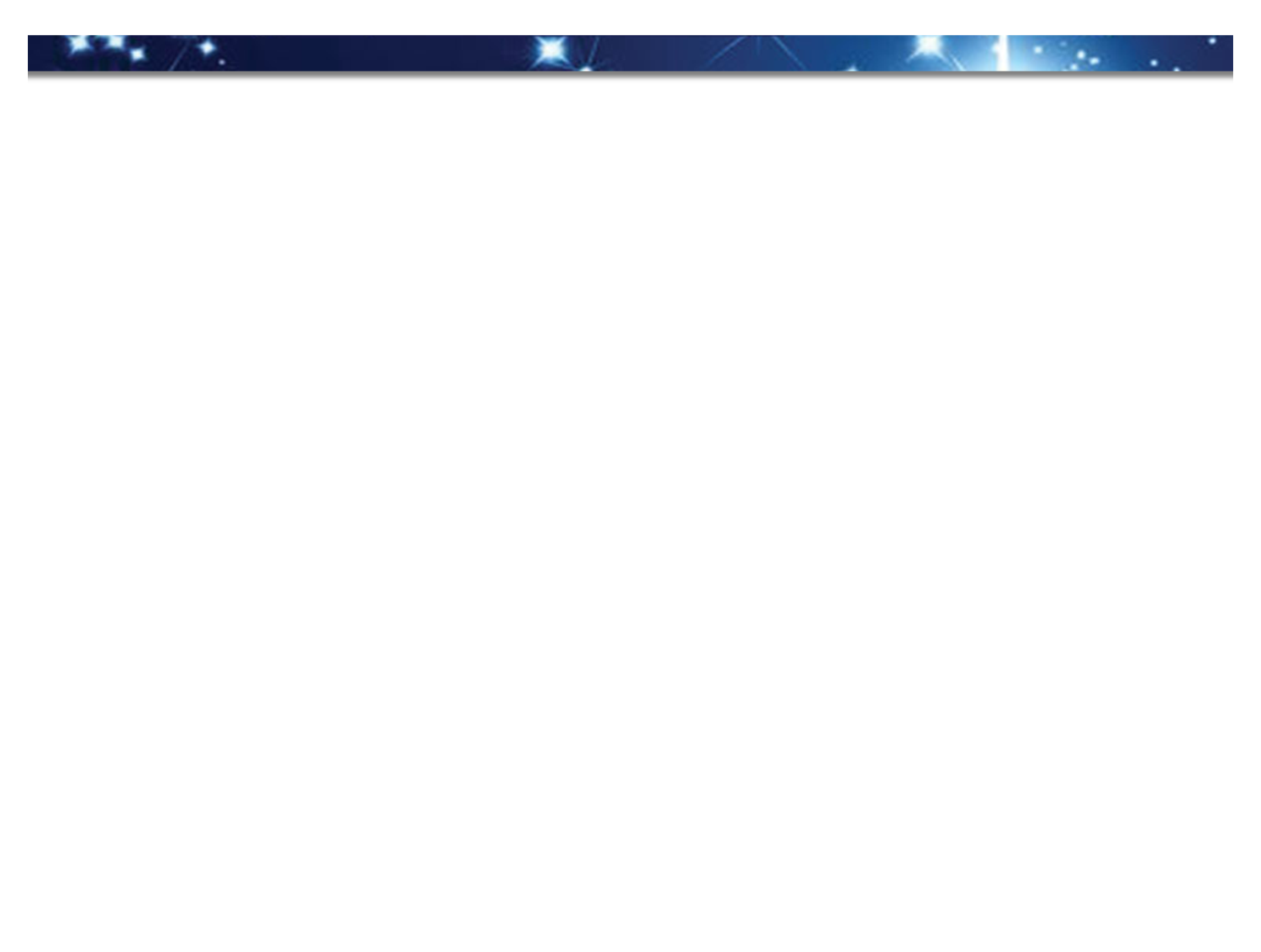 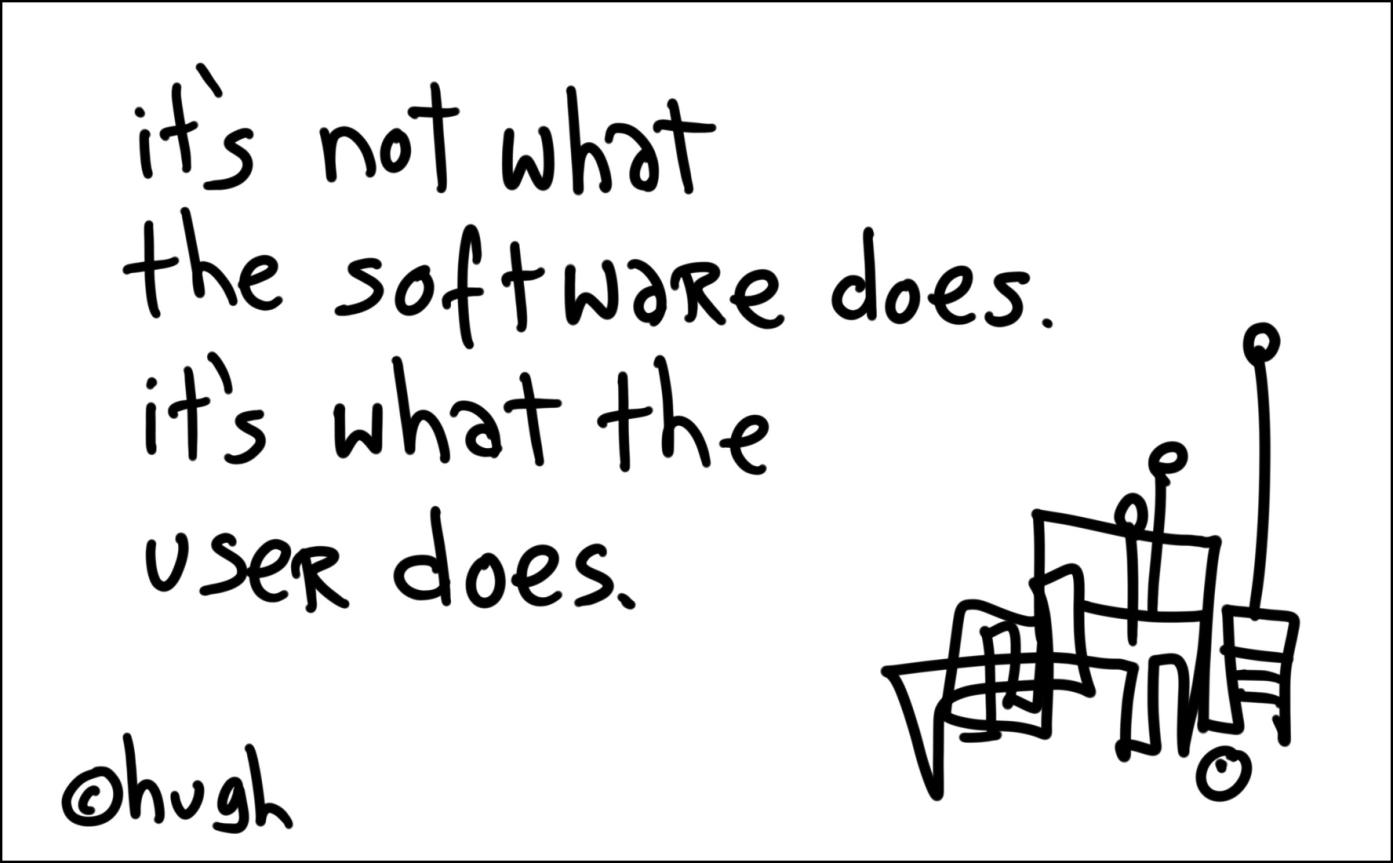 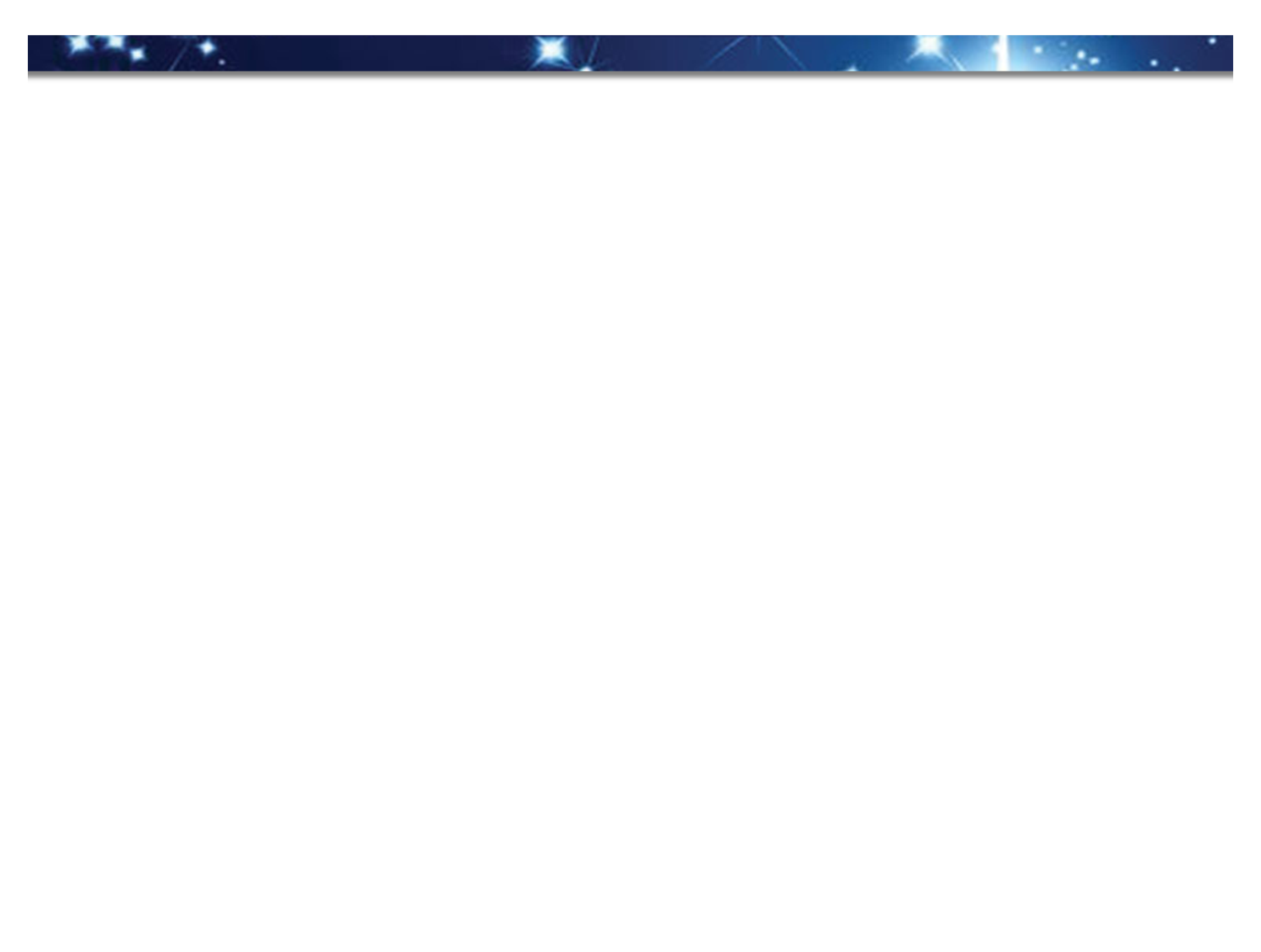 We’re going to use a little advanced organizer here to get us oriented for what is to come.
First, we’re going to talk about the backbone of Indistar® : Indicators of effective practices.
Second, we’ll talk about who works with the indicators-the cornerstone of Indistar ® : Teams.
Third, we’ll talk about how the work gets done and who helps.
Finally, because we know you are curious, we’ll show you the website, all the moving pieces, and all the levels of people who are involved in helping a school get to its goal destination.
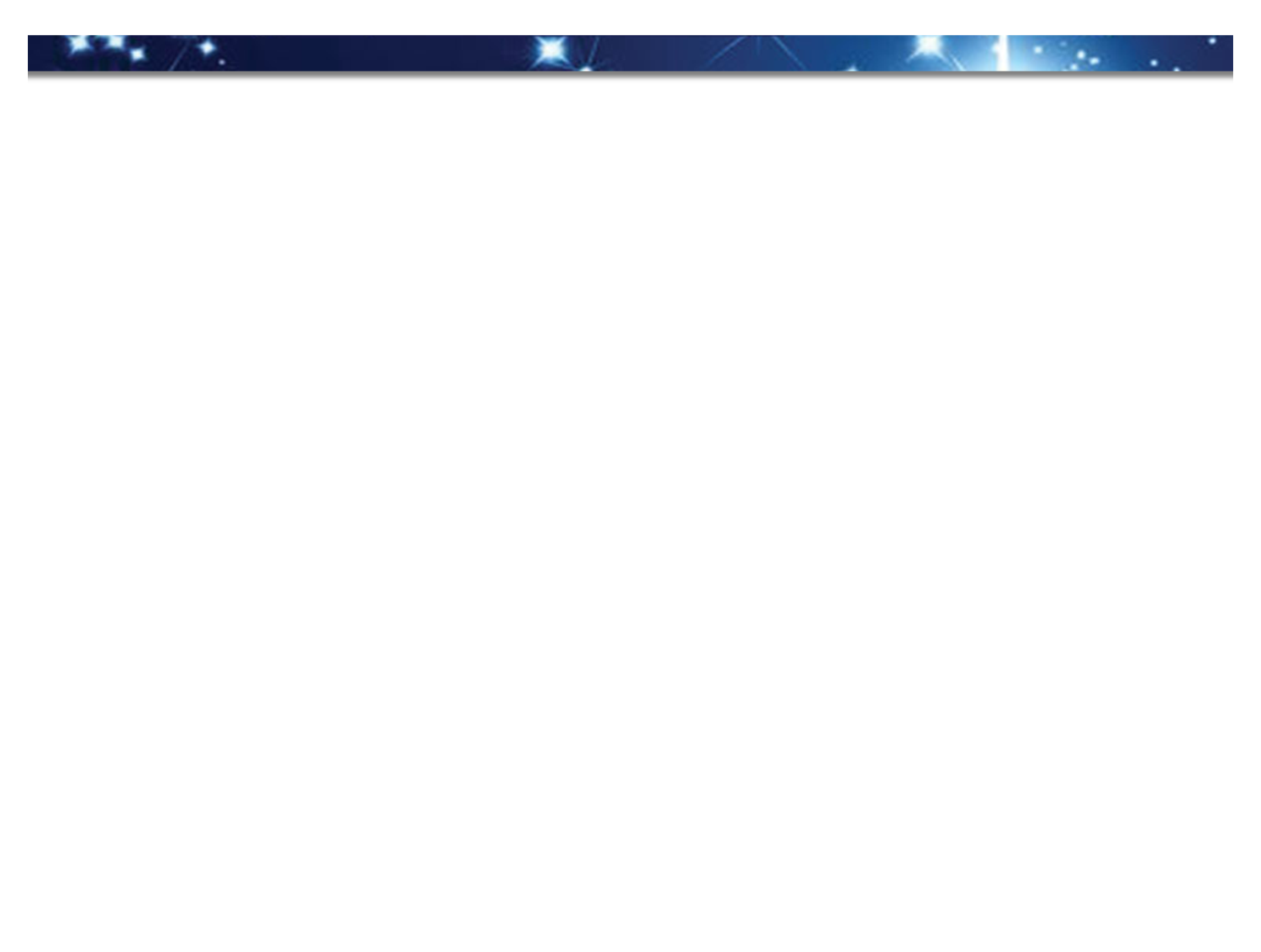 Indicators of Effective Practice
in·di·ca·tor [in-di-key-ter] (noun) A pointer or a gauge for assessing progress toward the destination.

Indicators provide the structure for building a continuous school improvement plan, while still allowing each school flexibility and creativity on how it implements the plan. Indicators point the way toward effective practices.


Indicators are:
Guideposts for effective practice
Plain language, behavioral (Who does what?)
Aligned with research base (Wise Ways)
Drivers of planning and improvement
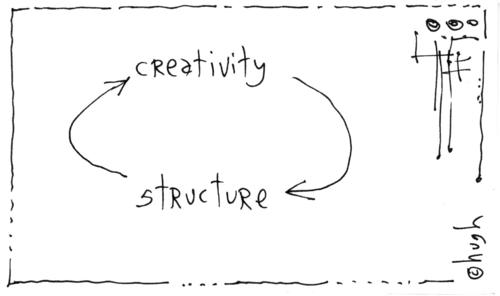 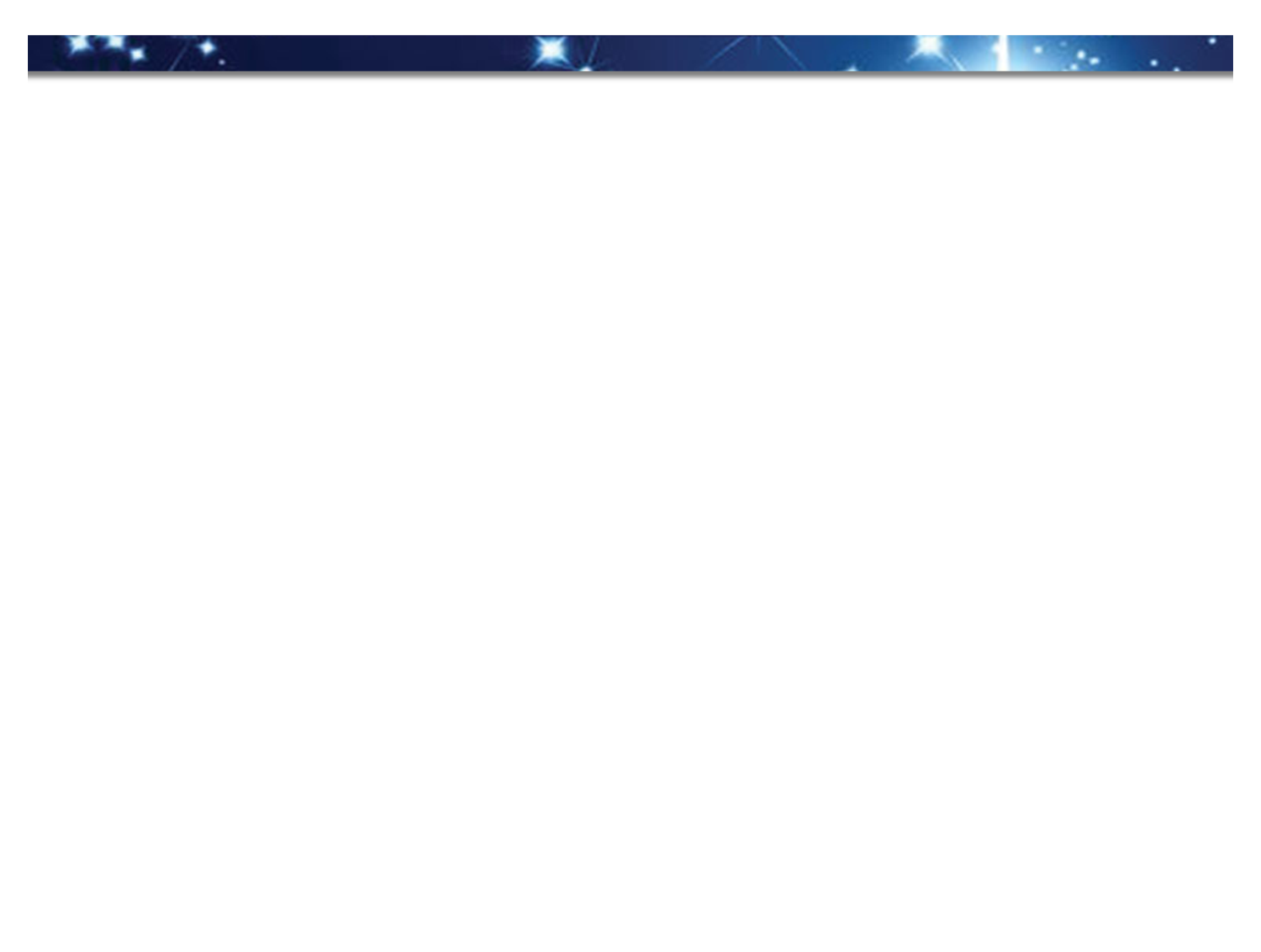 Indicators of Effective Practice-Samples
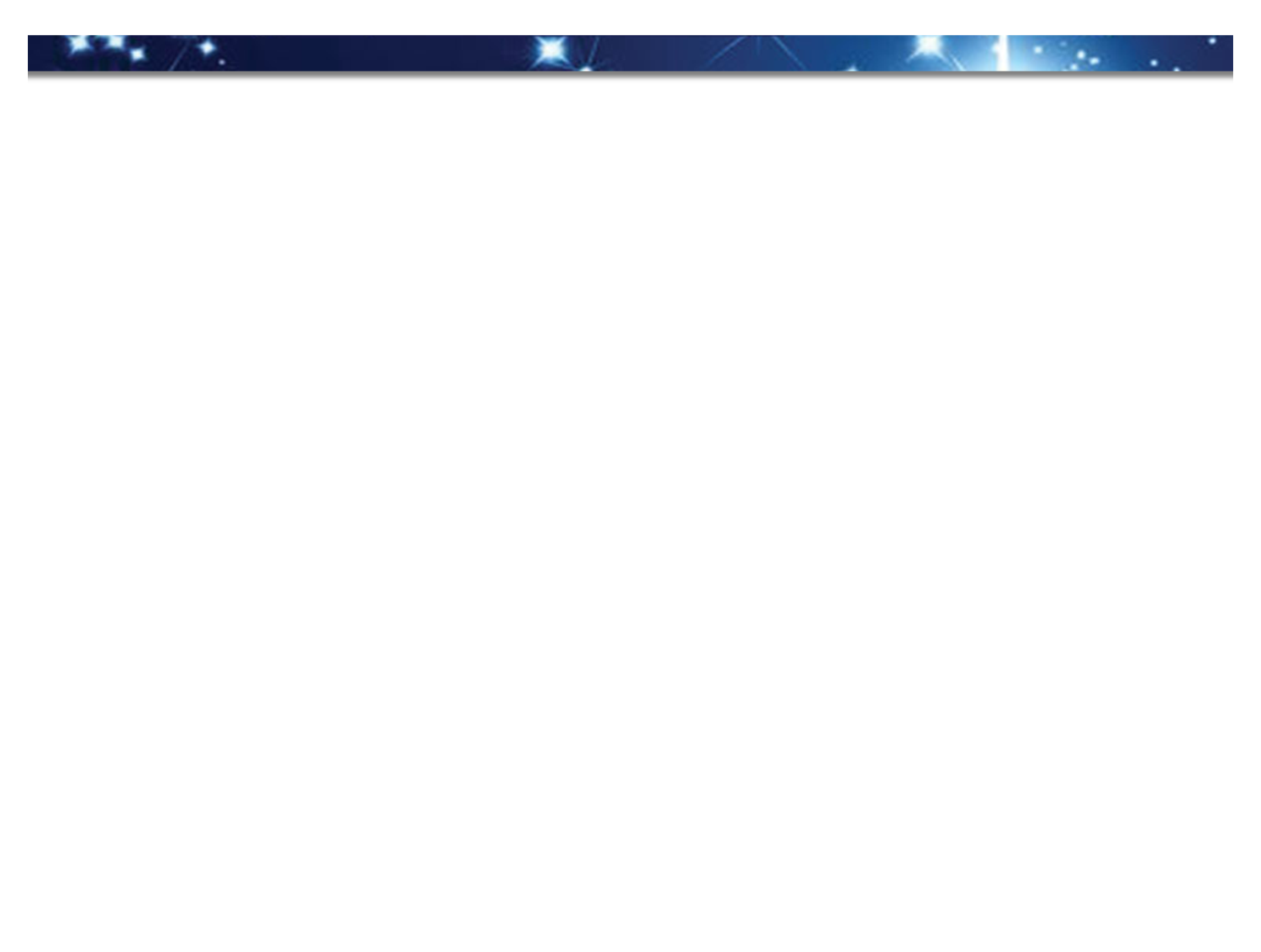 Indicators of Effective Practice-Final Notes
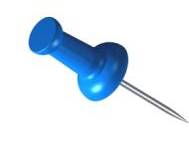 There are indicators for all levels of school staff: teams, teachers, principals.
On the indicators for teachers, the first two words are “All teachers.” “All” means “all.” Not some. Not most. ALL.
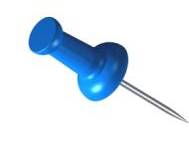 Indicators are meant to be discussed and worked on in teams that are practicing within a culture of candor.
Which is the perfect segue into the next section.
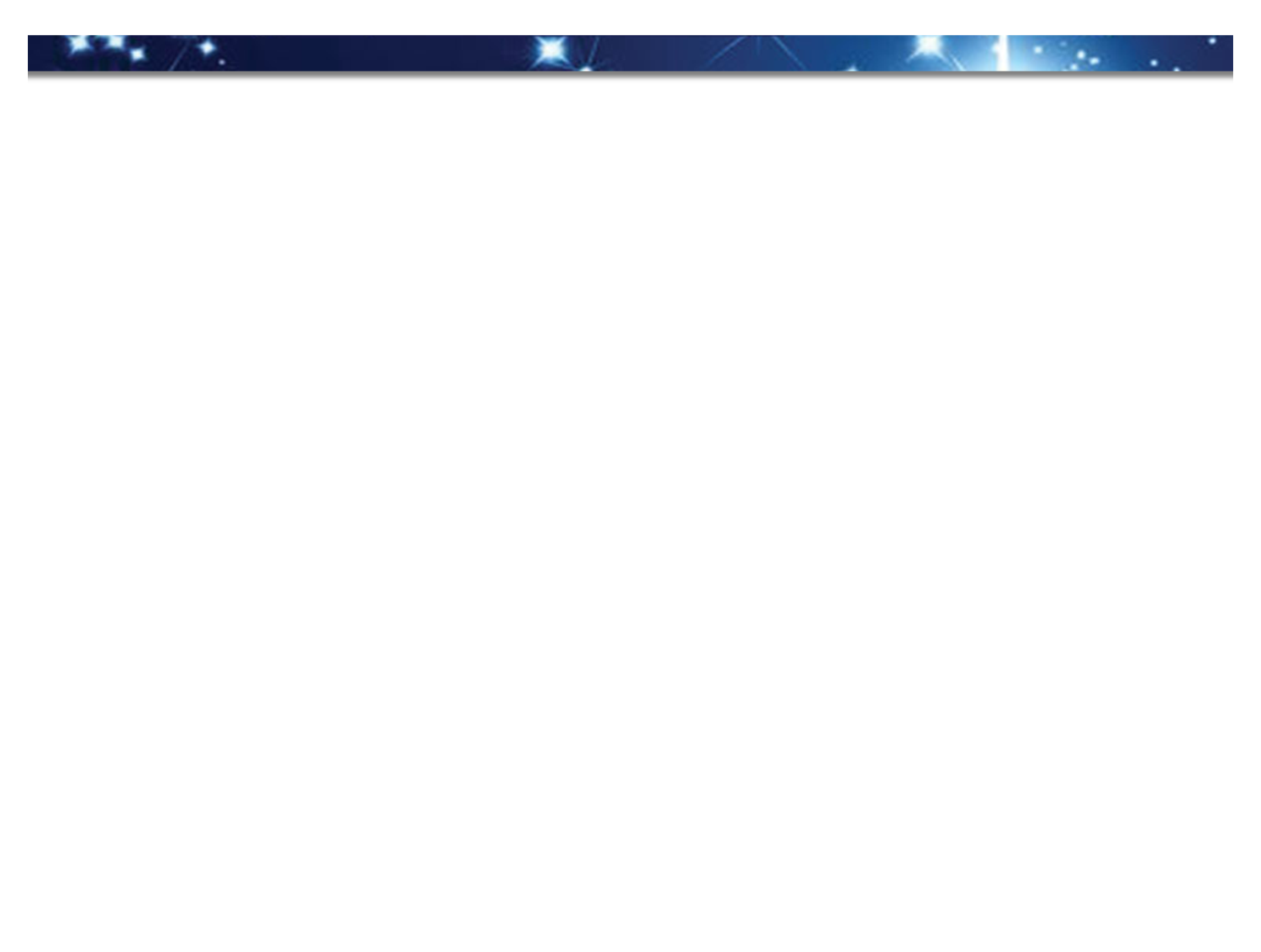 Teams: The cornerstone of Indistar®
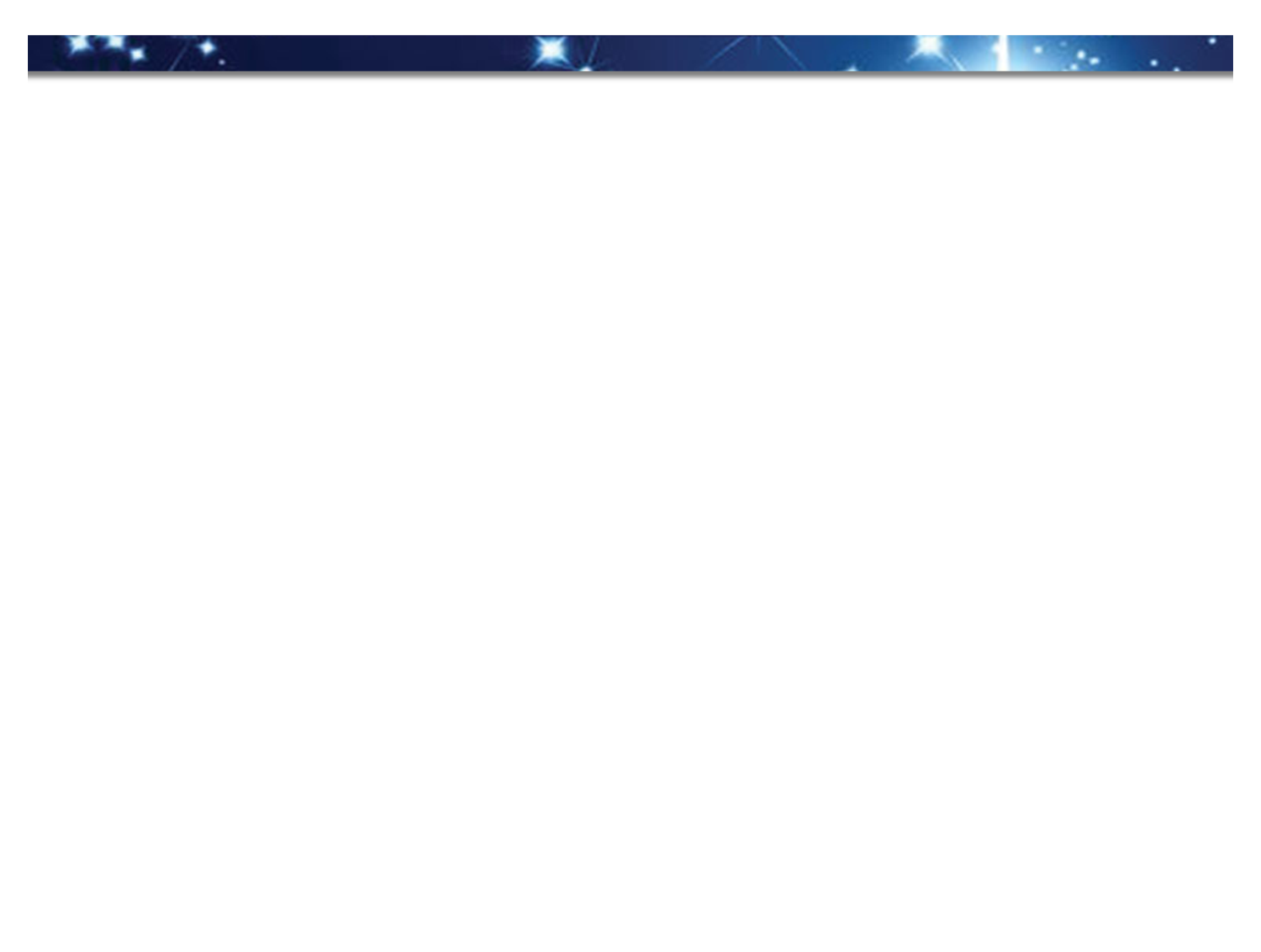 Teams: Culture of Candor
Focus on the practice and not the person
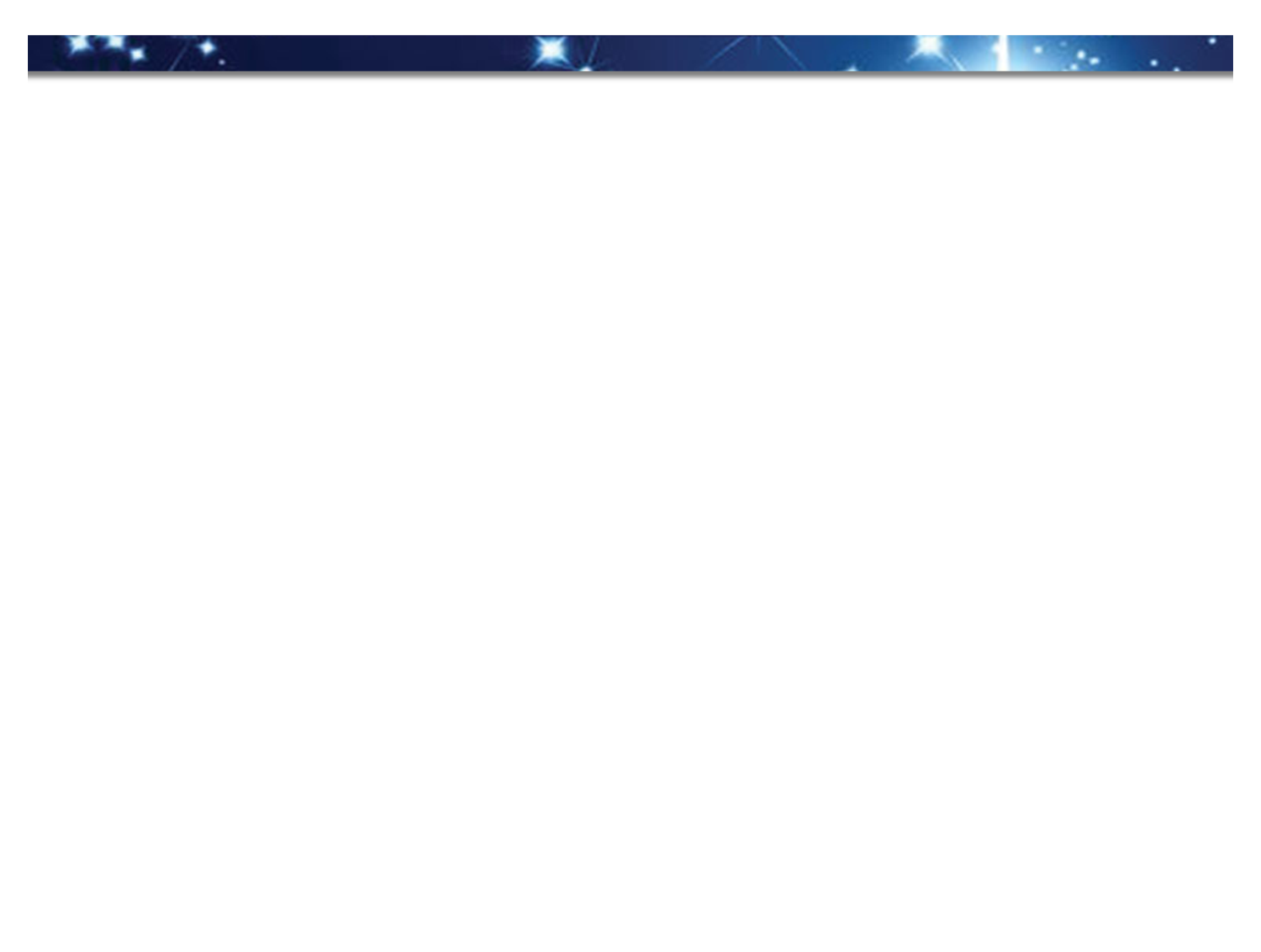 Teams: Expectations
1. Attend scheduled team meetings regularly
2. Assess progress toward success Indicators with a culture of candor
3. Plan for adjustments
4. Receive feedback from coaches
5. Select one member to be the “process manager” to enter information into the web system
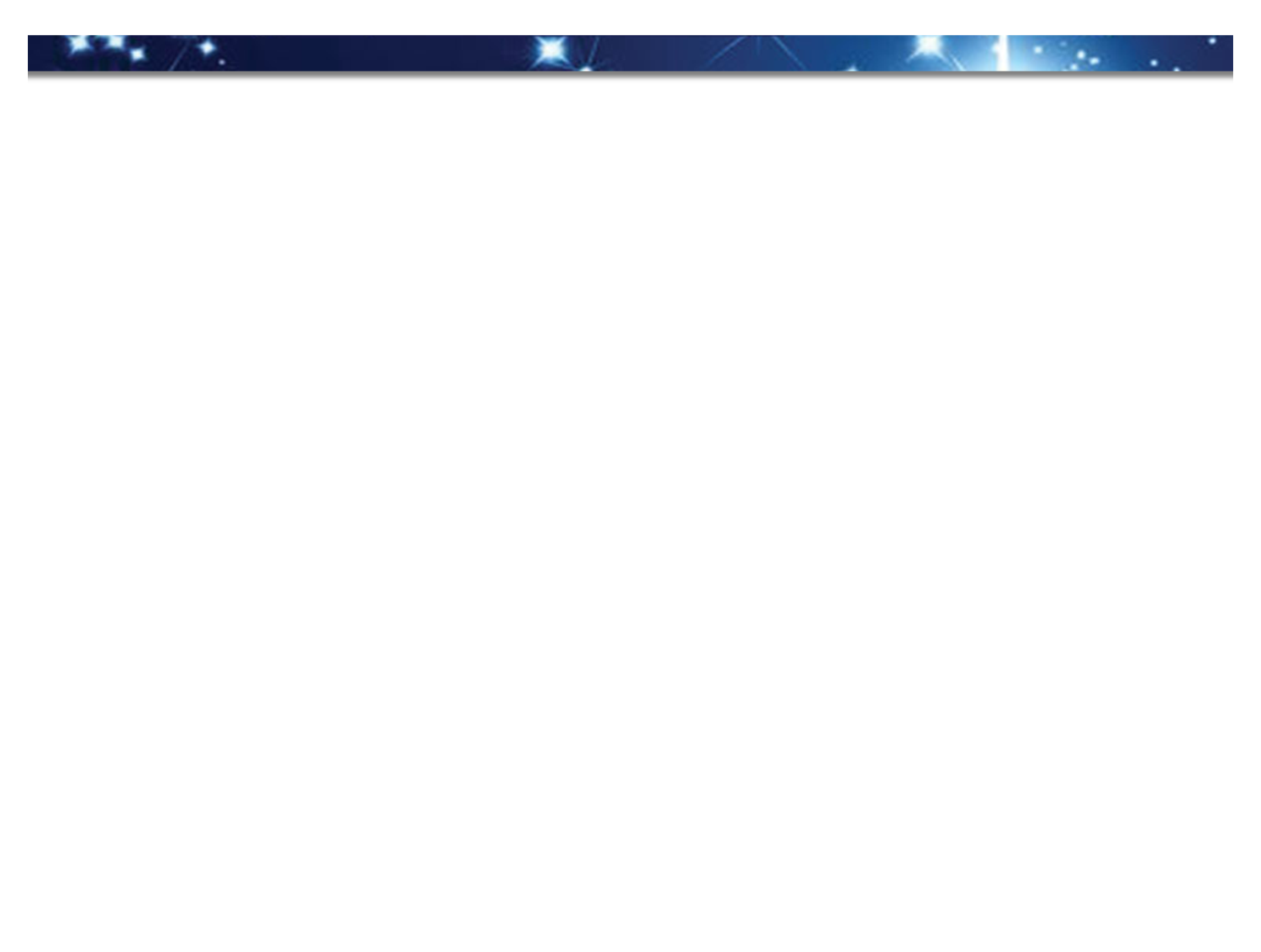 The support system: State, District, Coaches
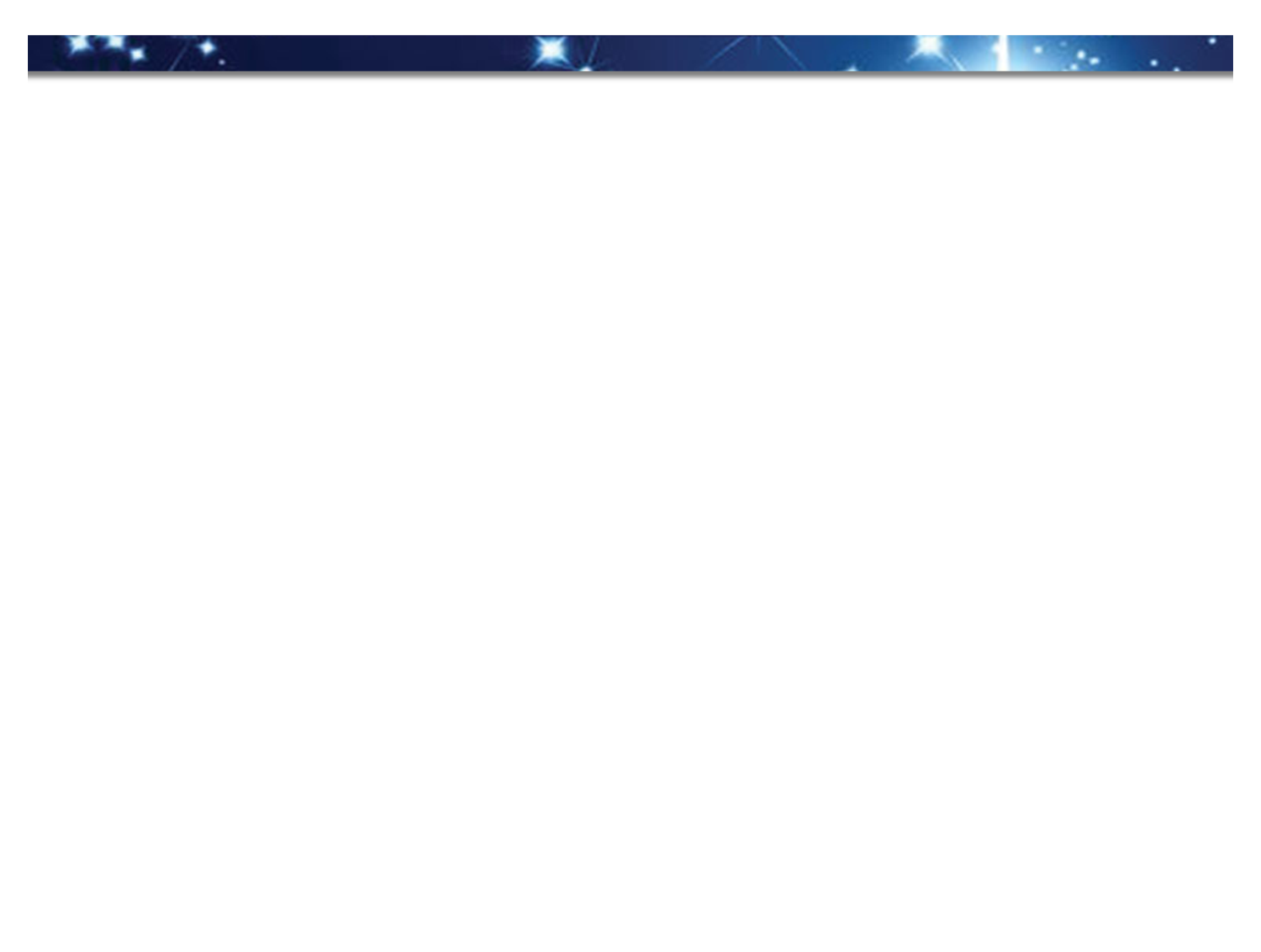 The support system: Extras
To keep everything running smoothly, we also offer:
 Indicators in ActionTM—videos that show the indicators being implemented in real schools with real teachers,
Wise Ways®—research briefs to guide the team in making decisions on the indicators, and 
Technical assistance from Academic Development Institute’s helpful client relations team.
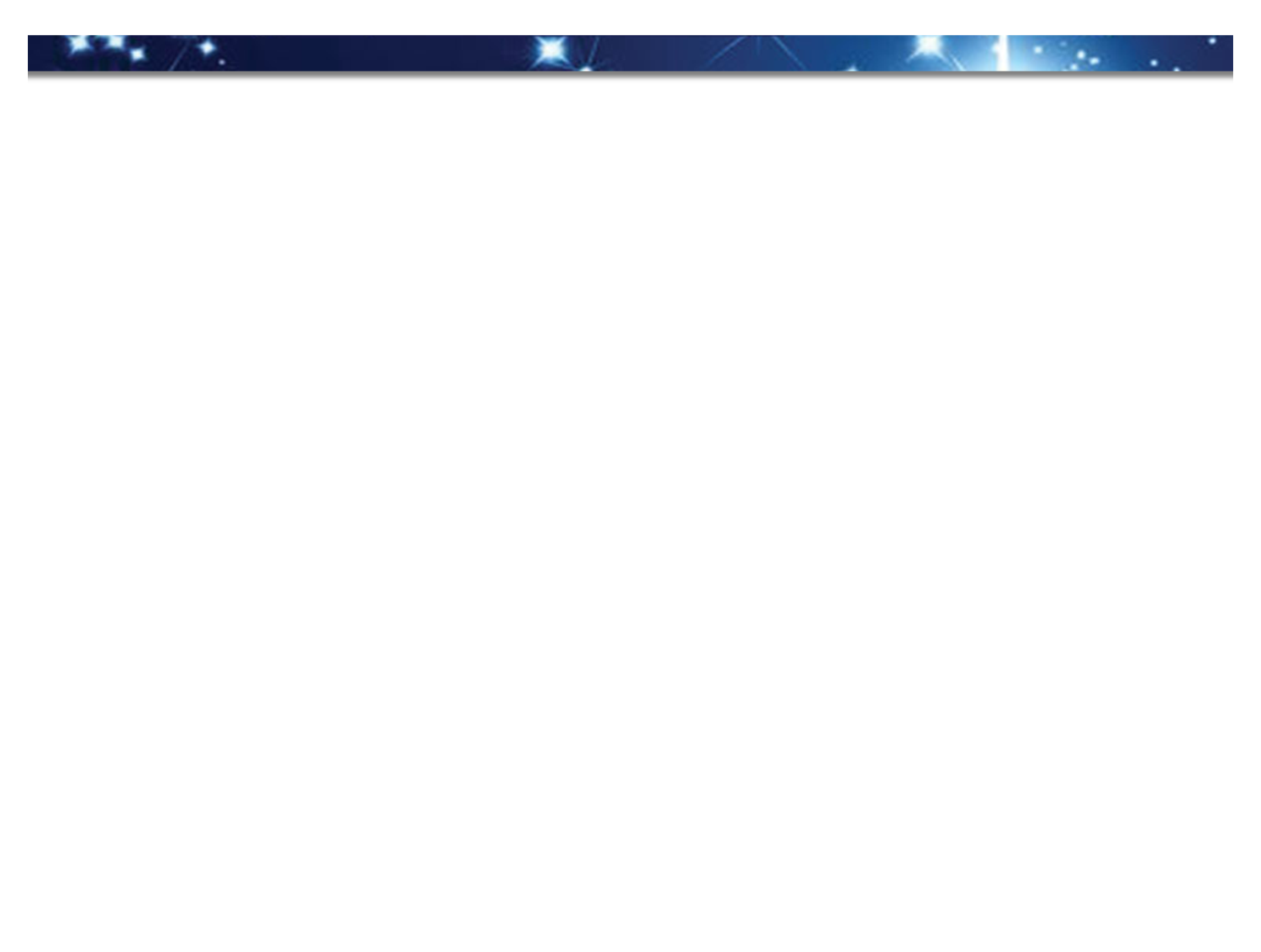 And now, the moment you’ve all been waiting for…
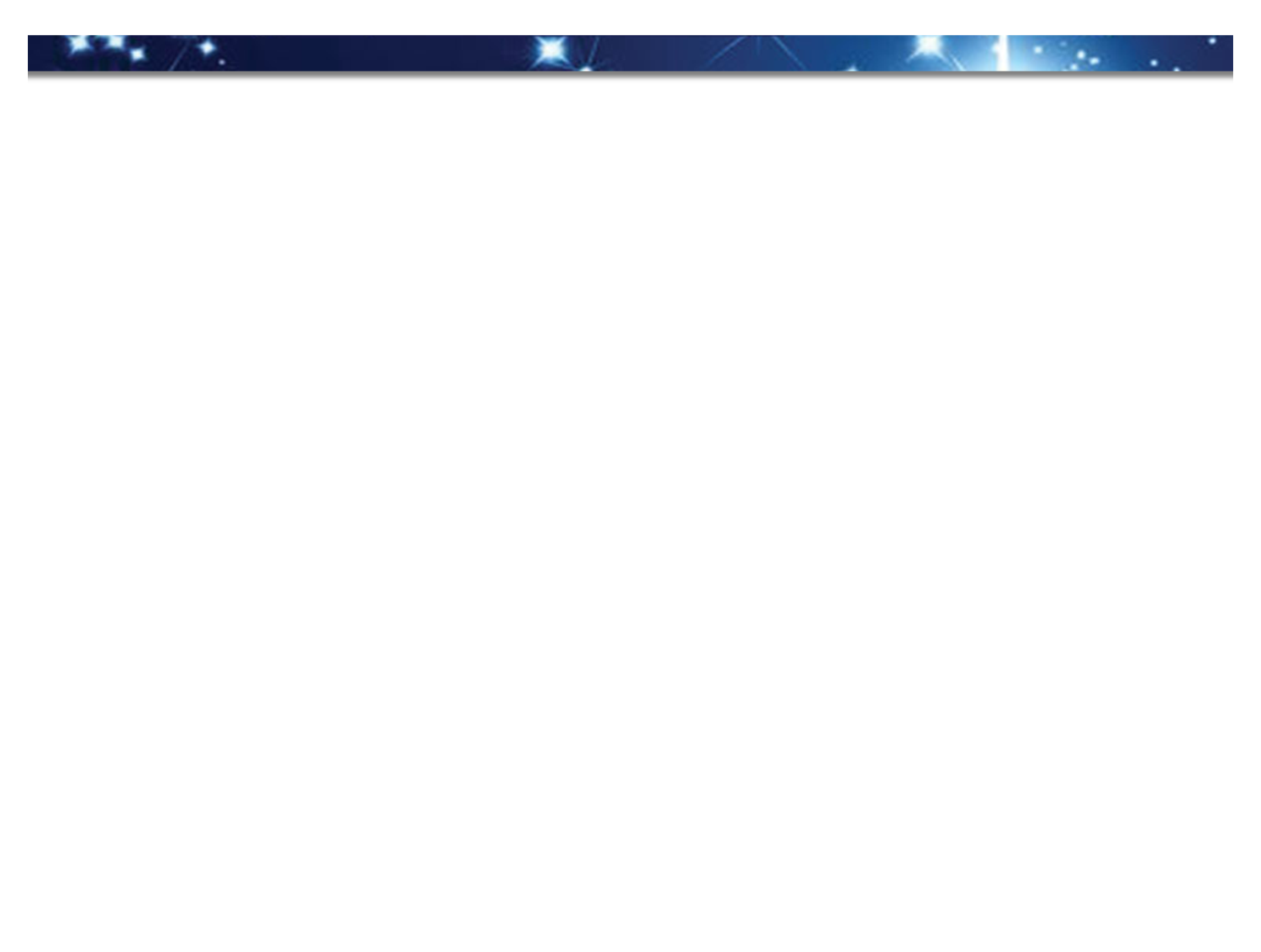 A quick reminder before we get all caught up in the wonders of the web world…
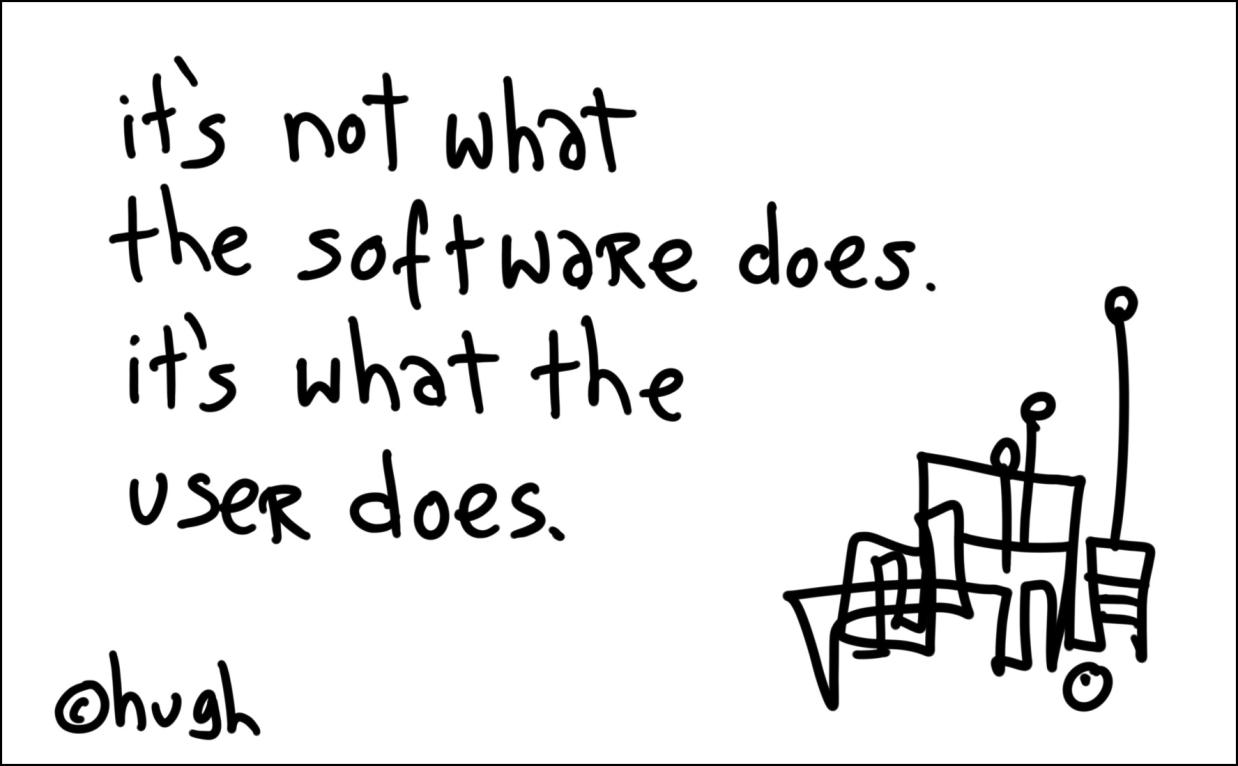 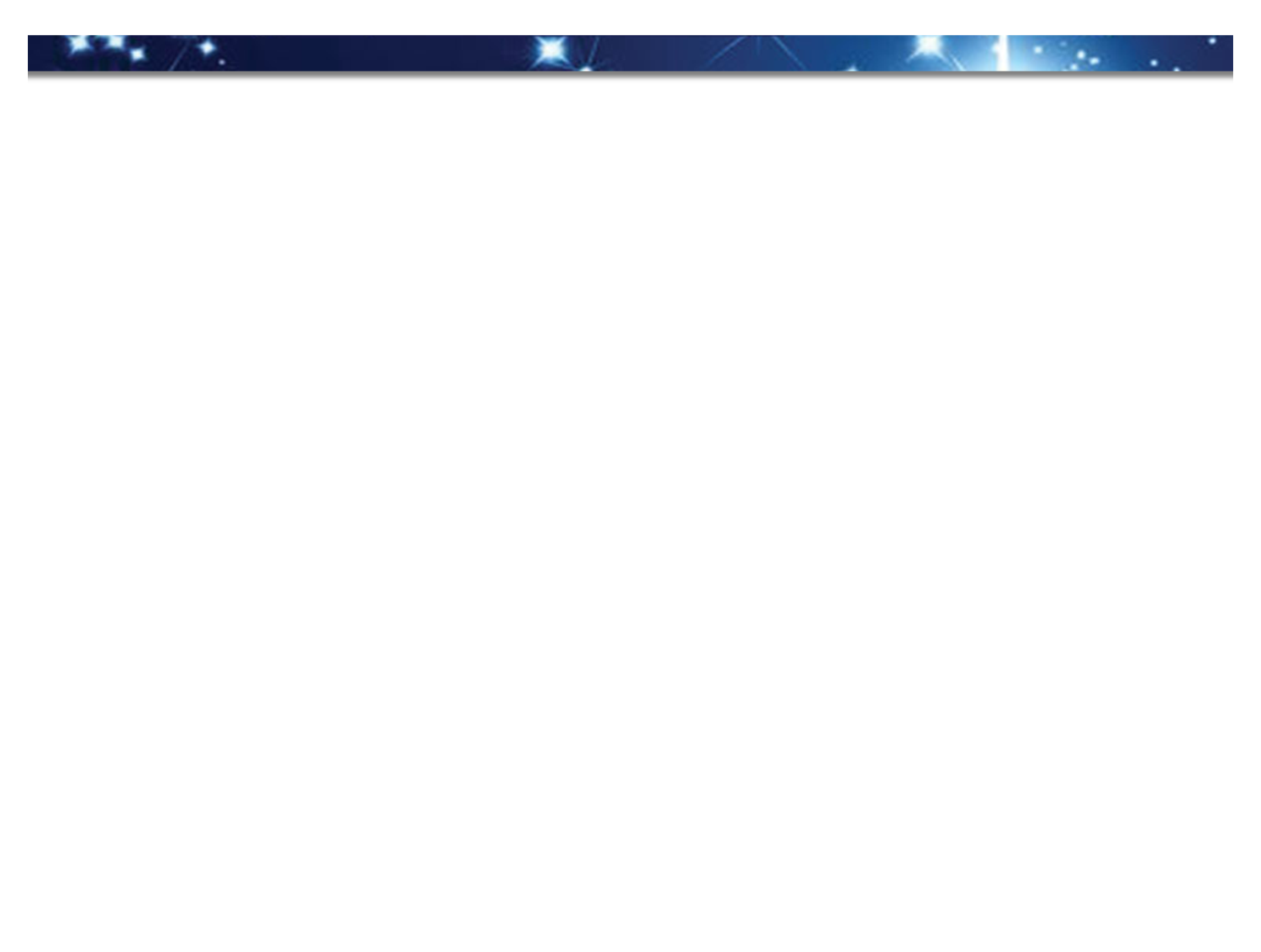 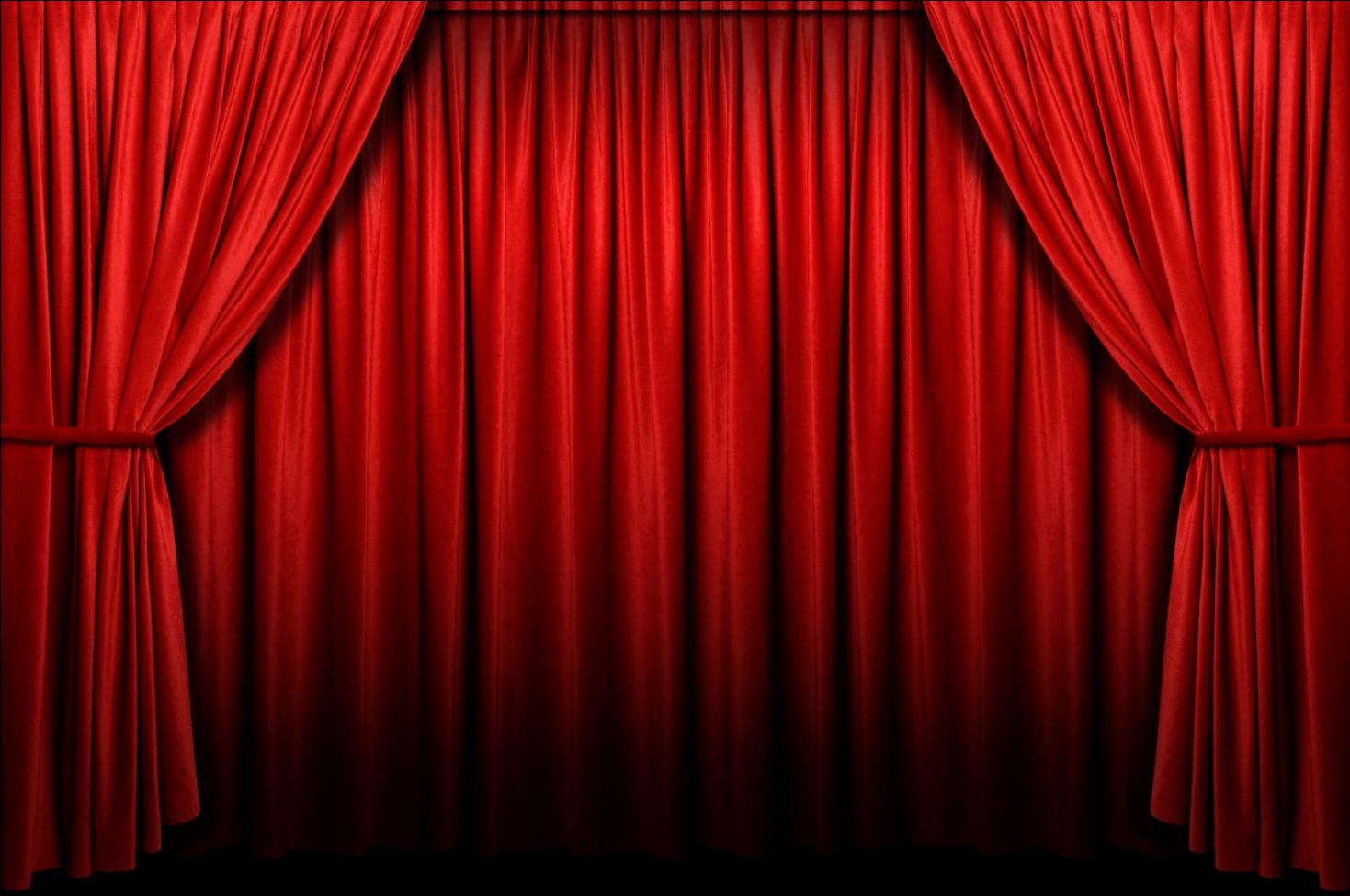 INDISTAR®
THE WEB SYSTEM
NOW SHOWING IN YOUR SCHOOL.
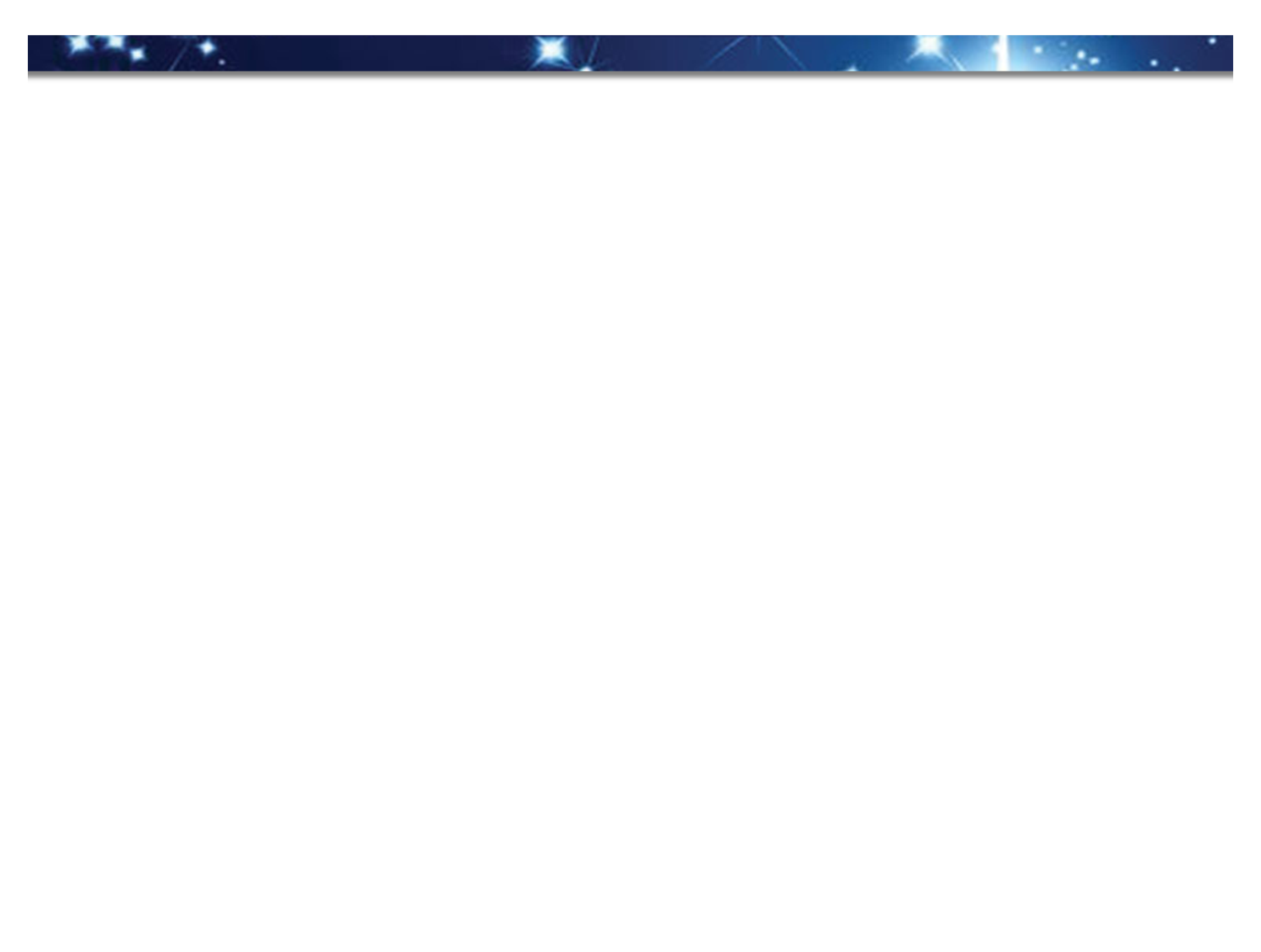 Welcome to the Dashboard: Control Central
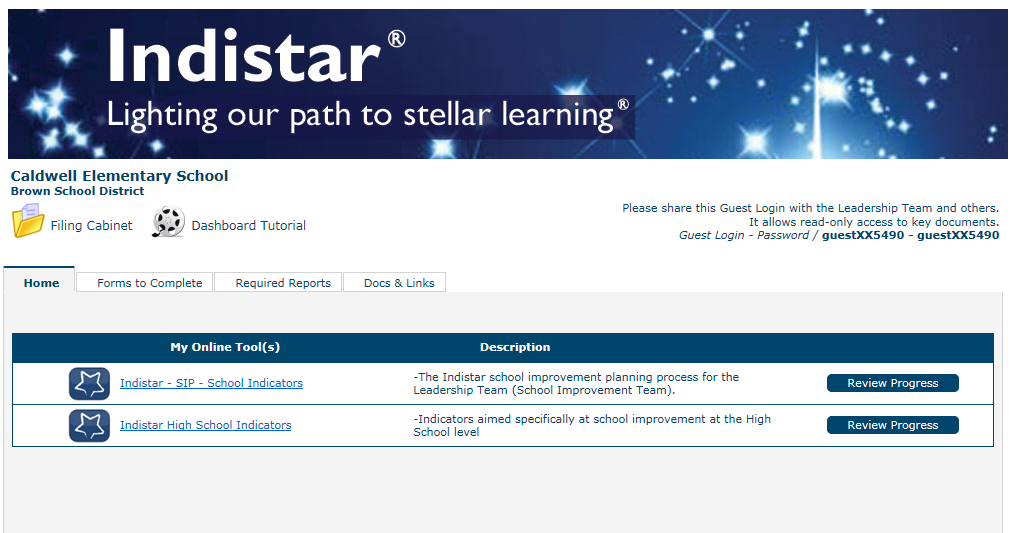 0
Every school is assigned a unique login and password that gives it access to its own school’s dashboard. The login is given to the principal and a staff member that the principal names as the process manager. The principal and process manager are the only two people in the school who work in the actual web system.
When the principal or process manager logs in, they start at the dashboard.
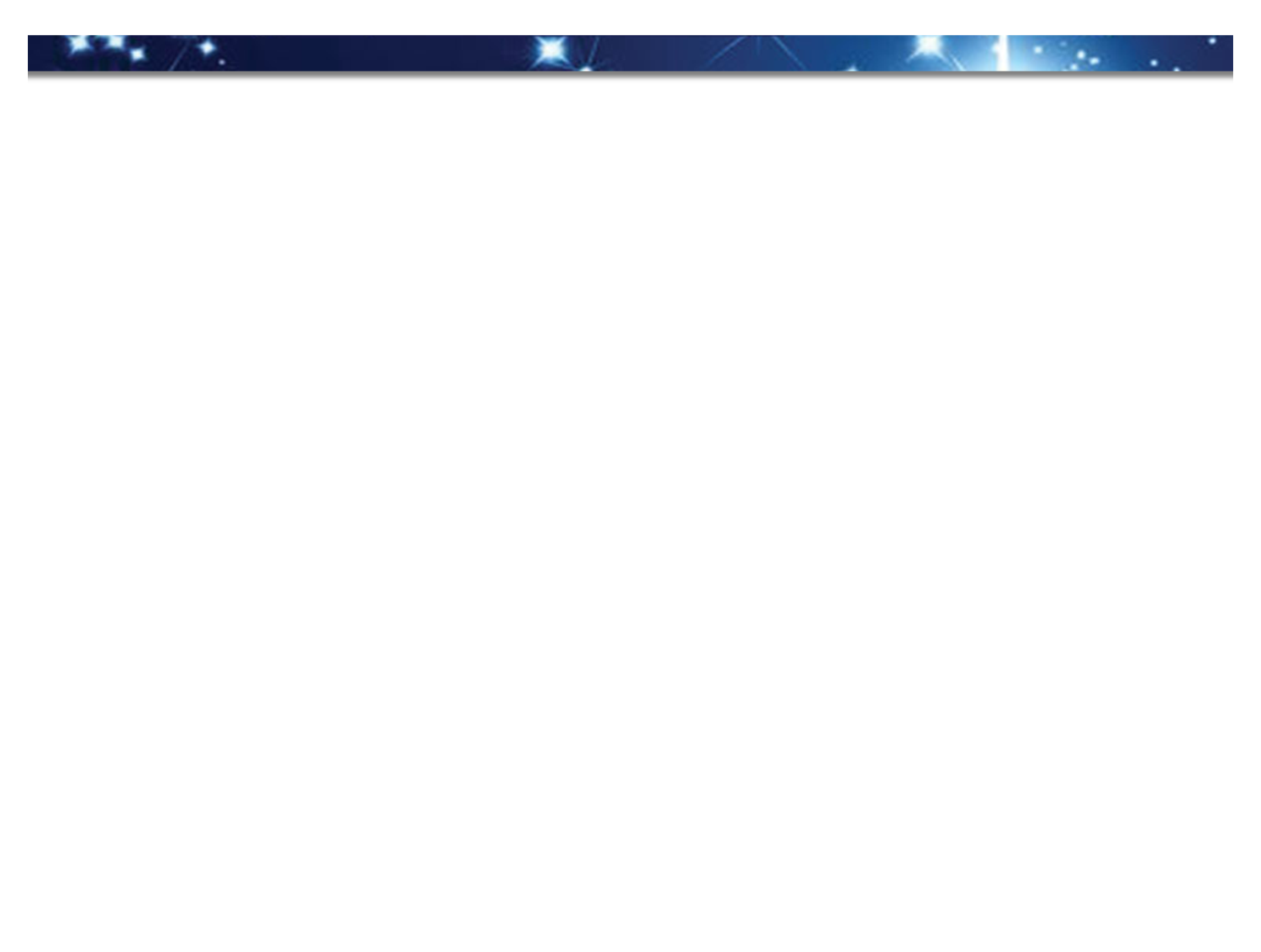 Dashboard: Features
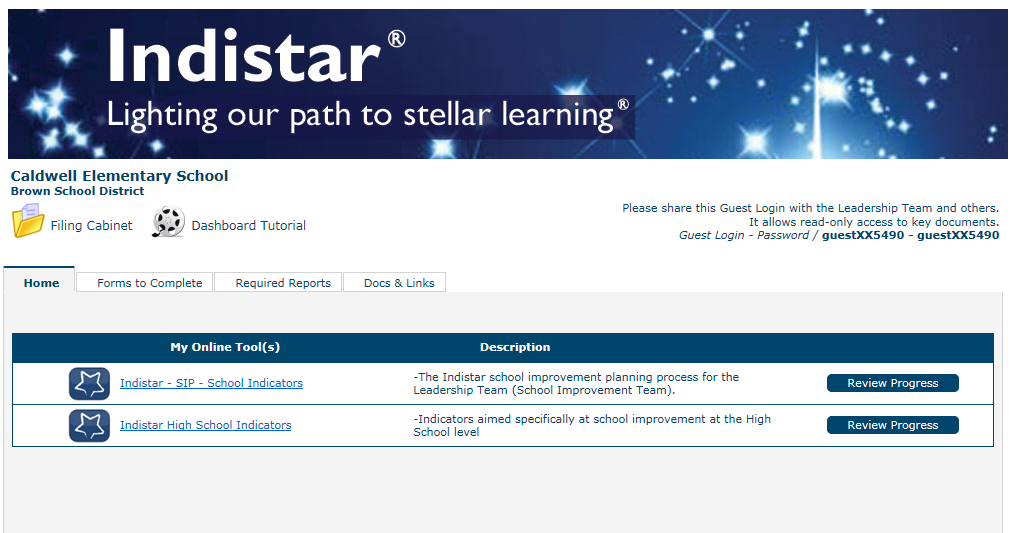 School Name
Filing Cabinet
Guest Login
Indicator-Based Planning Tools
Reports to review progress
Forms to Complete
Other Documents/Web Pages
Required Reports : Reports to Submit
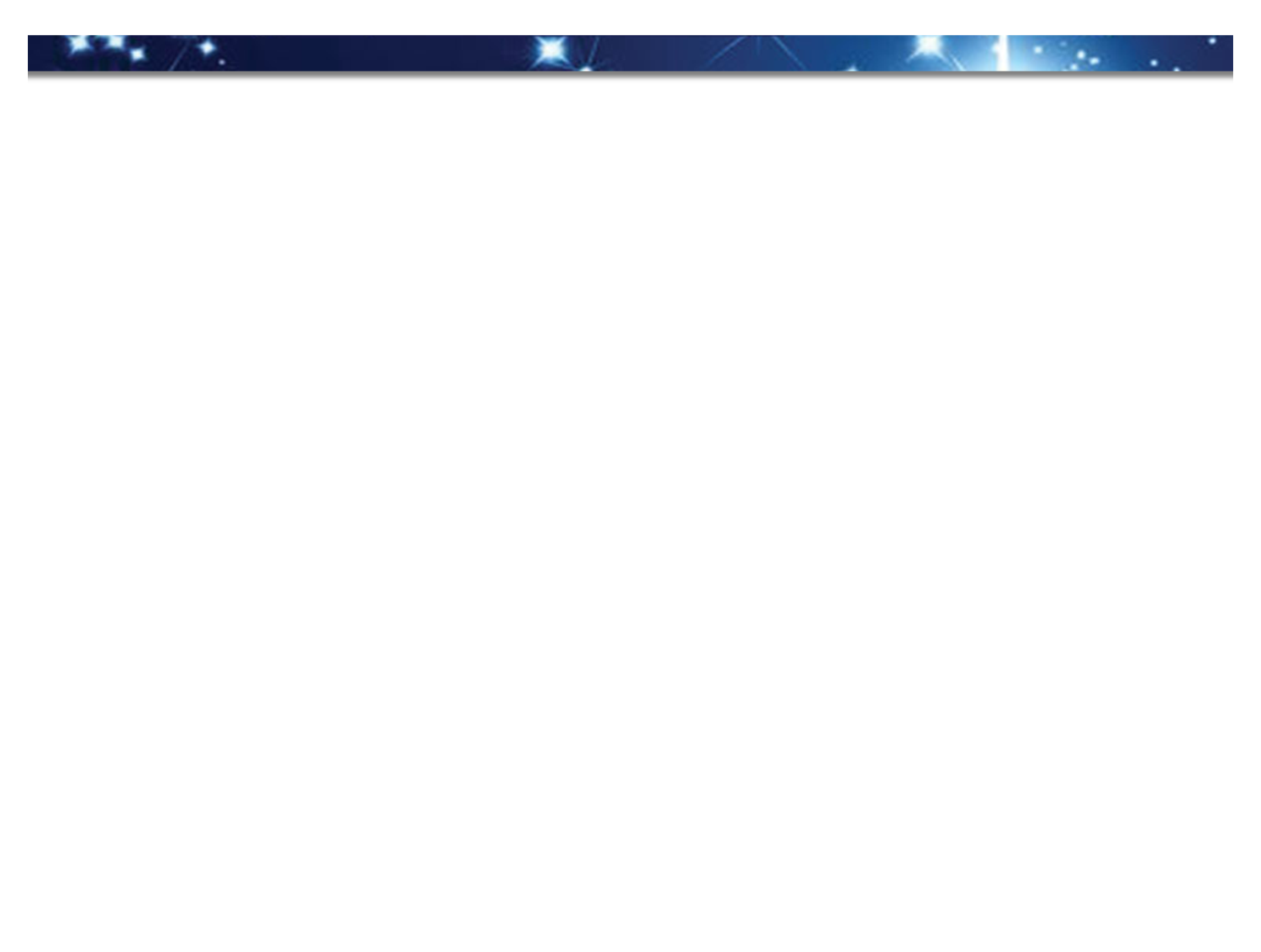 Main Menu
When the School Indicators link is selected from the dashboard, the Main Menu screen appears.
The School Improvement Process is a continuous cycle of Assess, Create, and Monitor the work on the indicators of effective practice.
Also provided are tutorial videos, resources, reports, a place to set up agendas and keep minutes, and access to coaching comments. 
“Where are we now?” provides a quick glimpse of the work of the school team in graphs and reports.
Convenient access to tech support or to view state contacts is also provided on the main menu.
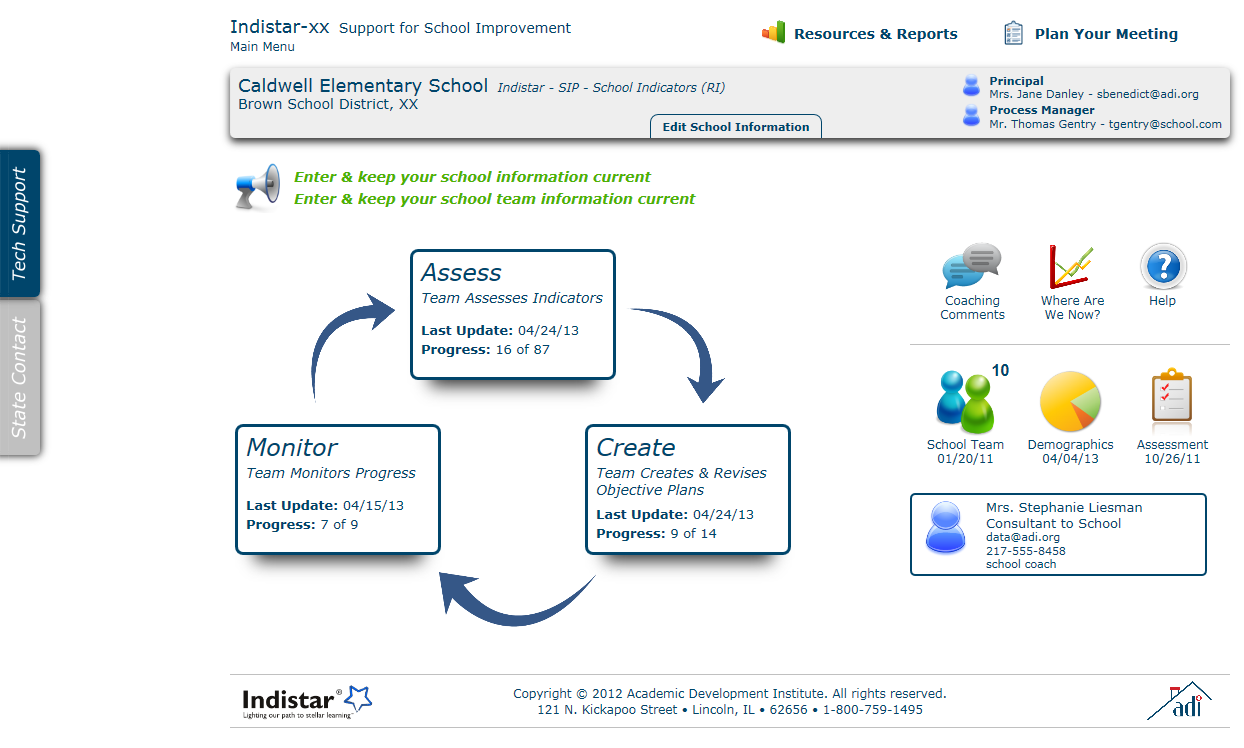 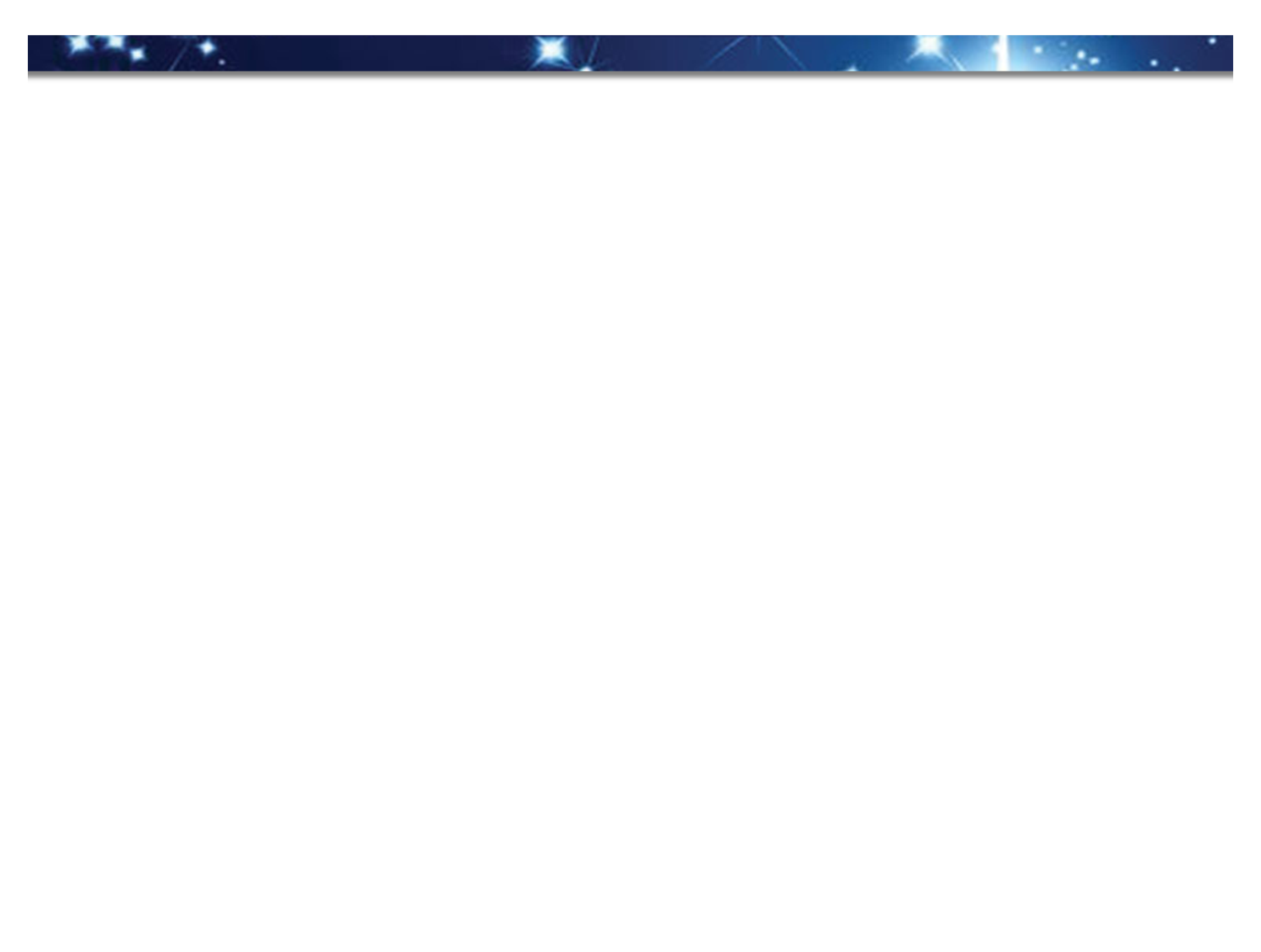 Getting Set Up
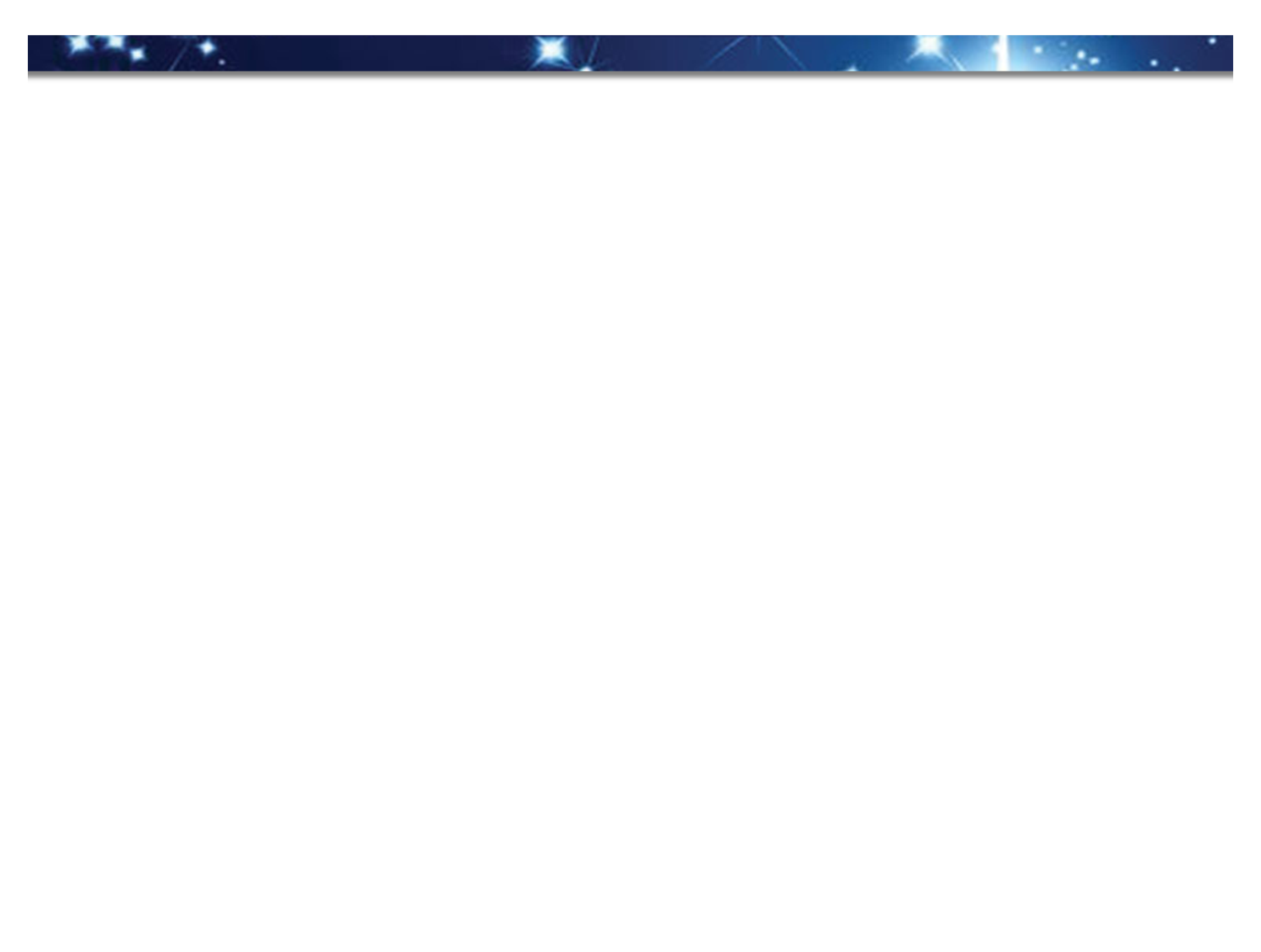 Got that done? Feeling pretty good? Great!!! Now…the real work begins.
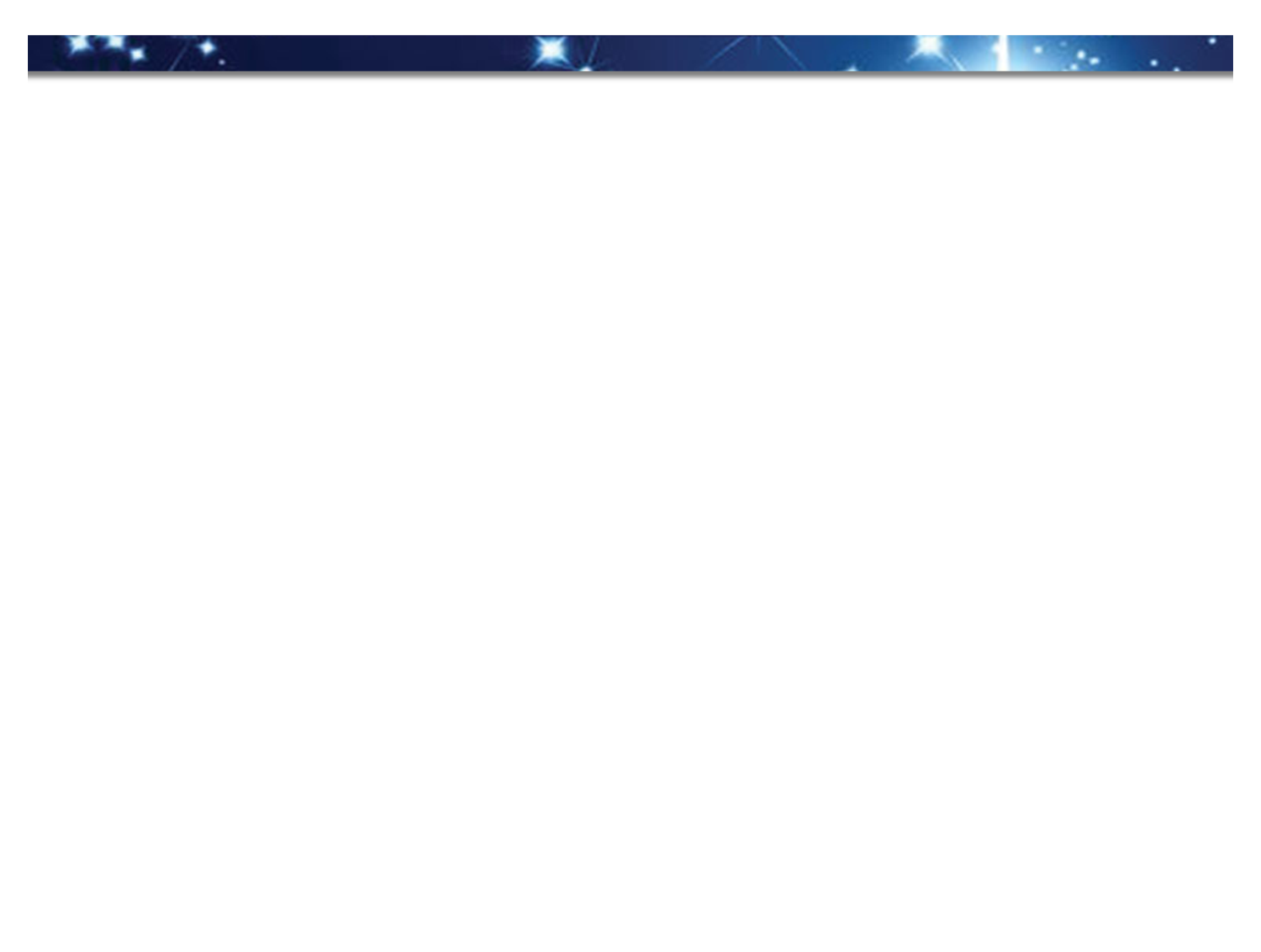 Assess Indicators
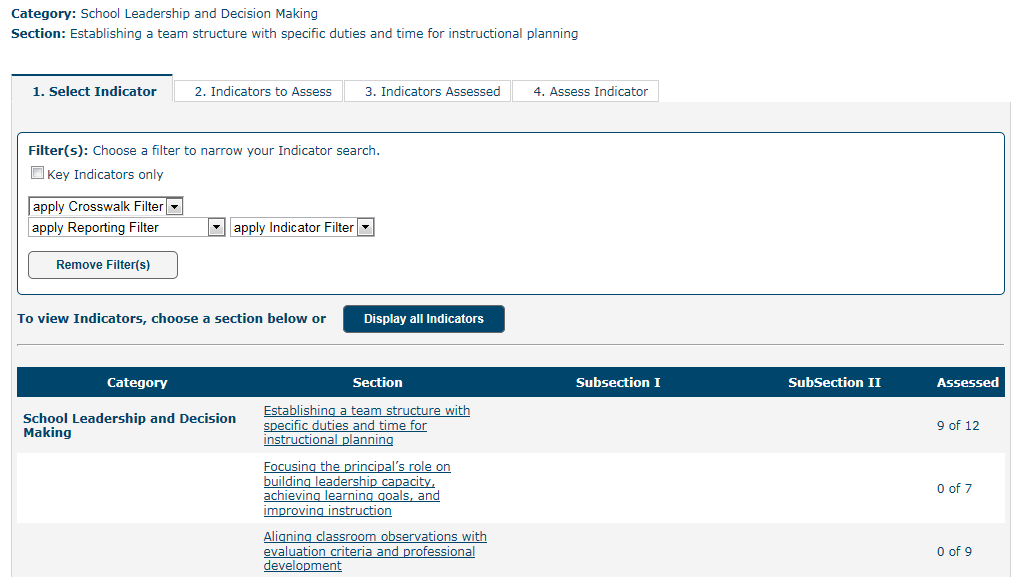 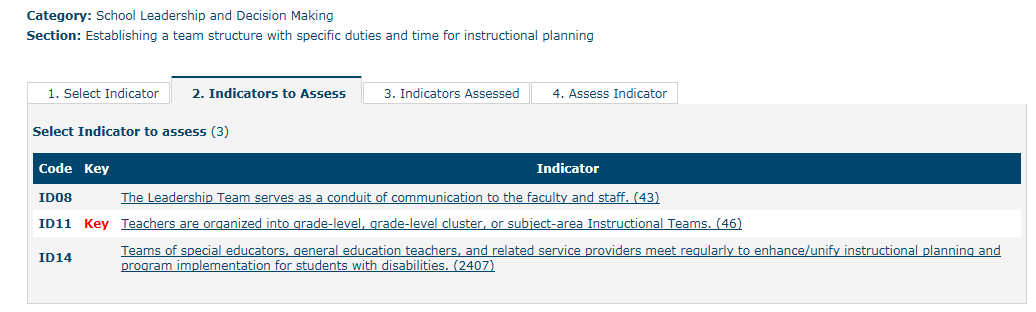 This is where the work of the team kicks in. A word to the principals out there—don’t be thinking you can do this all by yourself. You can’t. You need the team. To the principals that think the team members can do it all by themselves—they can’t. They need you.
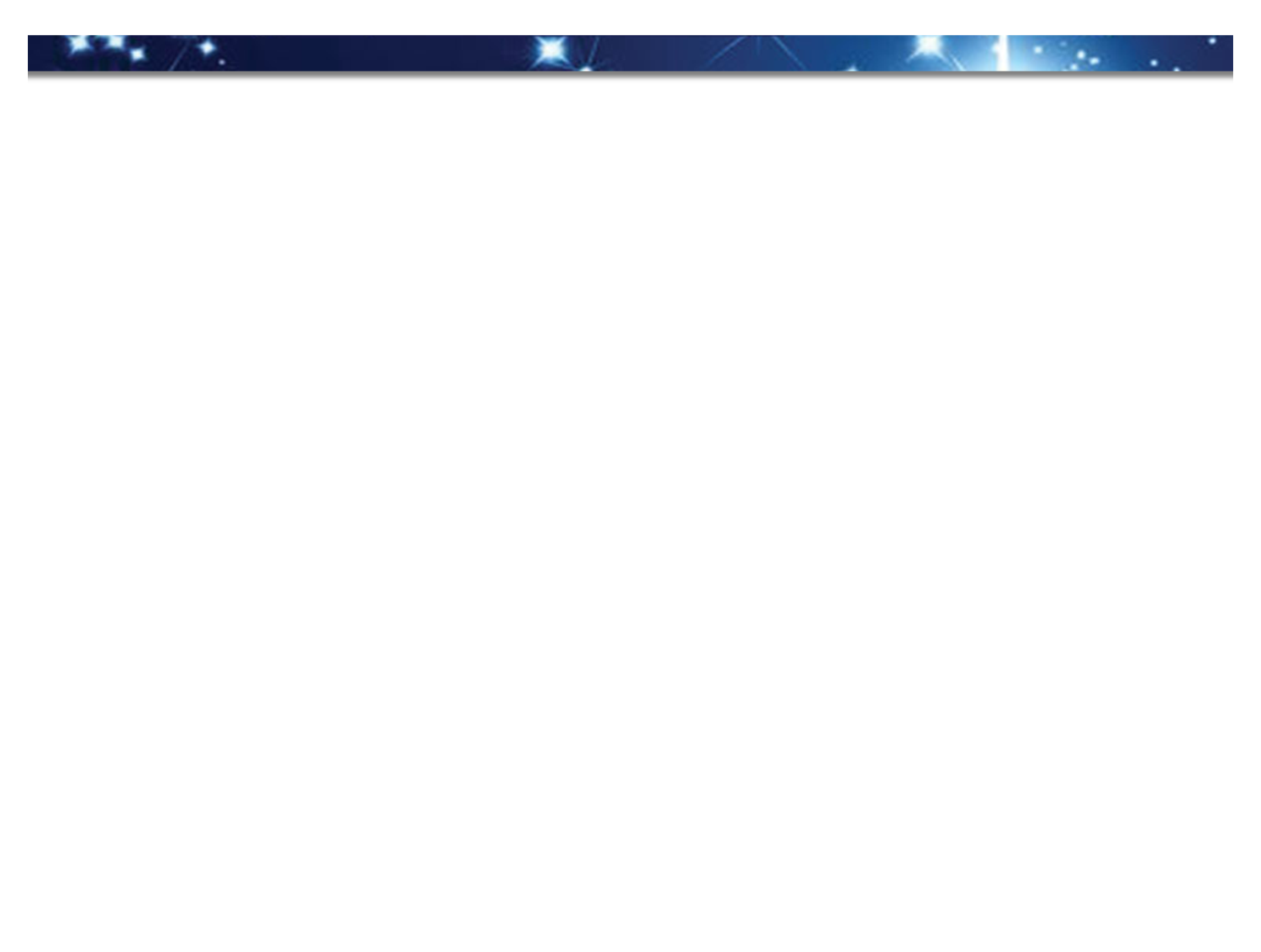 Assess Indicators
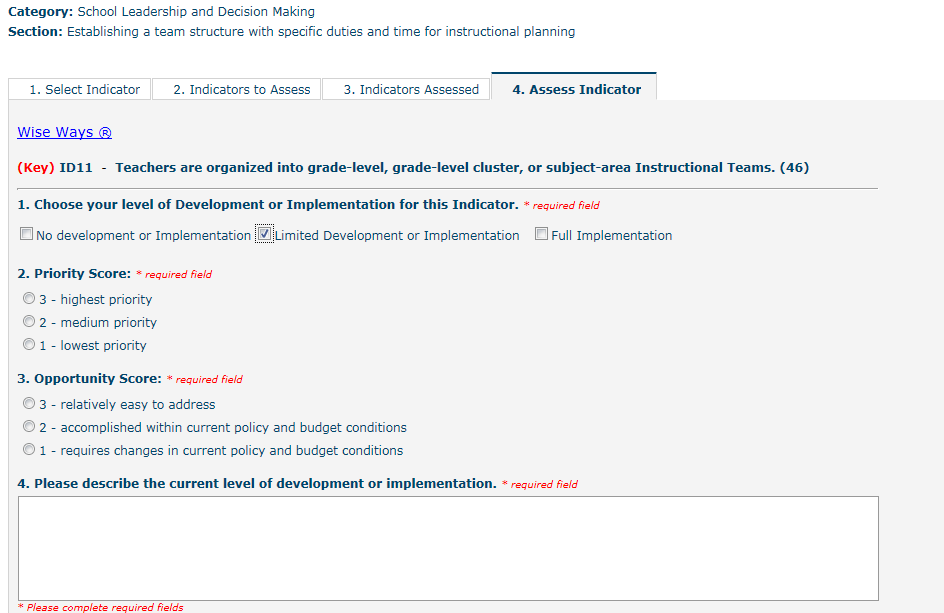 At the leadership team meeting, after reading the research provided in the Wise Ways®, the team will discuss the indicators. The team decides if the indicator has no development or implementation in their school, limited development or implementation, or full implementation in their school. Don’t forget the culture of candor. There are no “extra points” for saying you are fully implemented on an indicator.
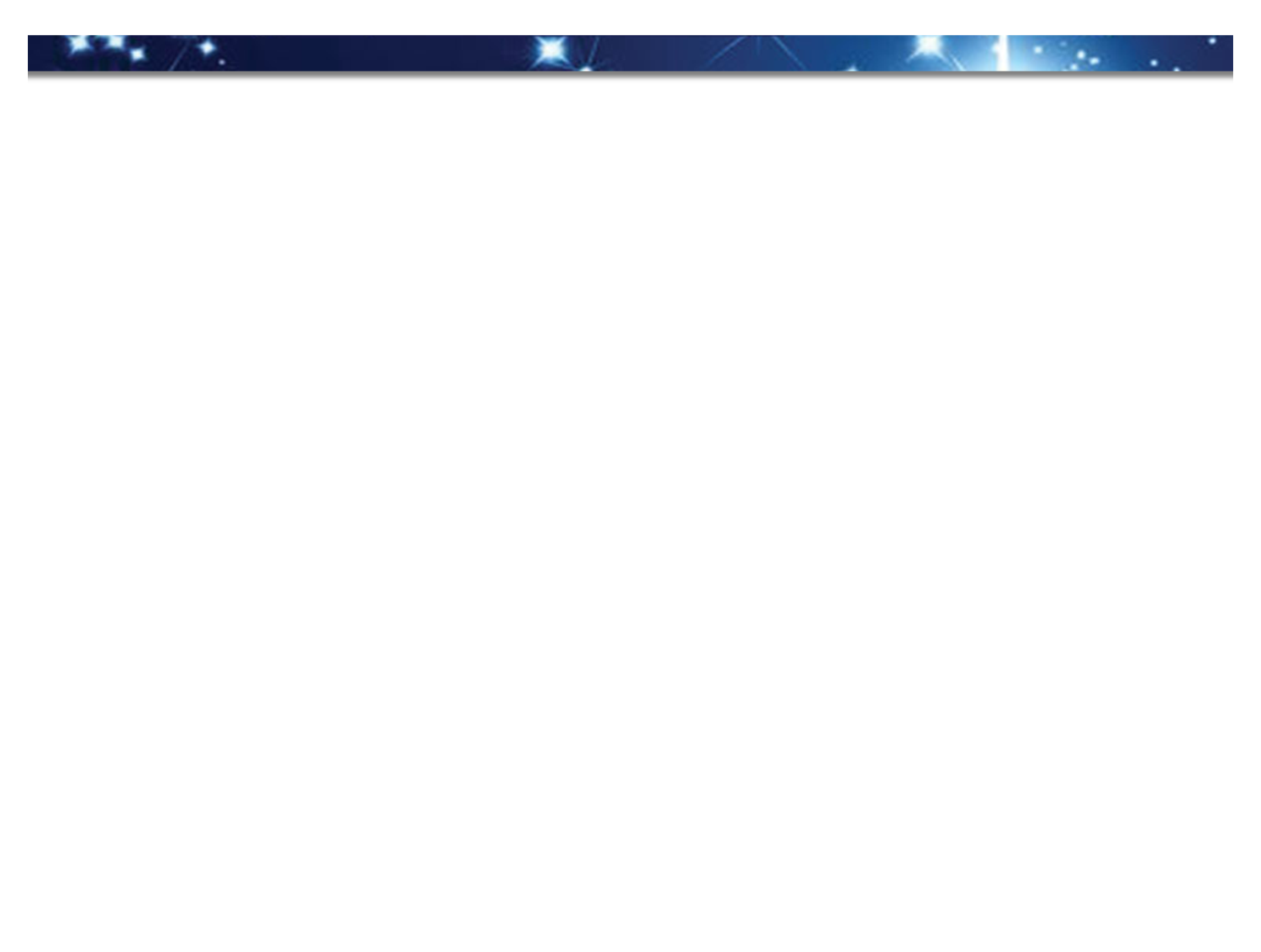 Assess: No Development or Implementation
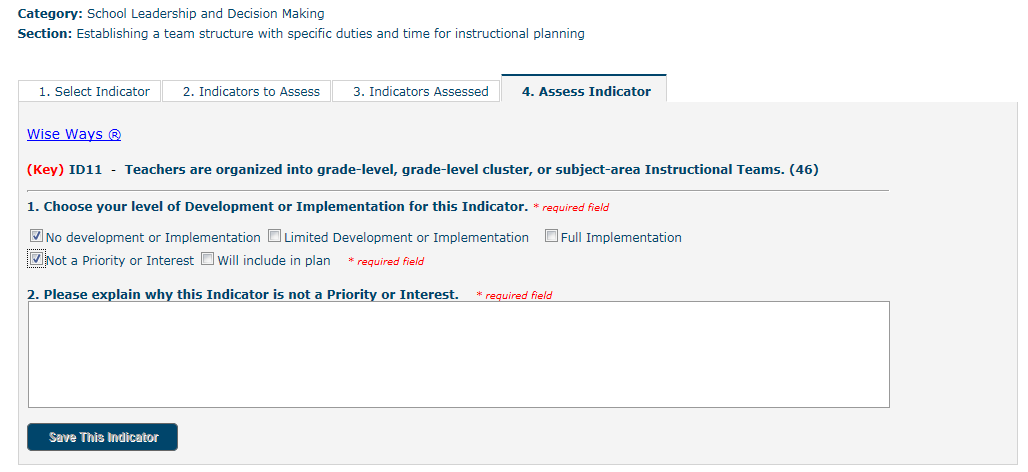 If the team decides there is no development or implementation it then decides if the indicator is not a priority or if it will be included in the school improvement plan. 

If it is not a priority, the team must provide information on why it is not a priority.
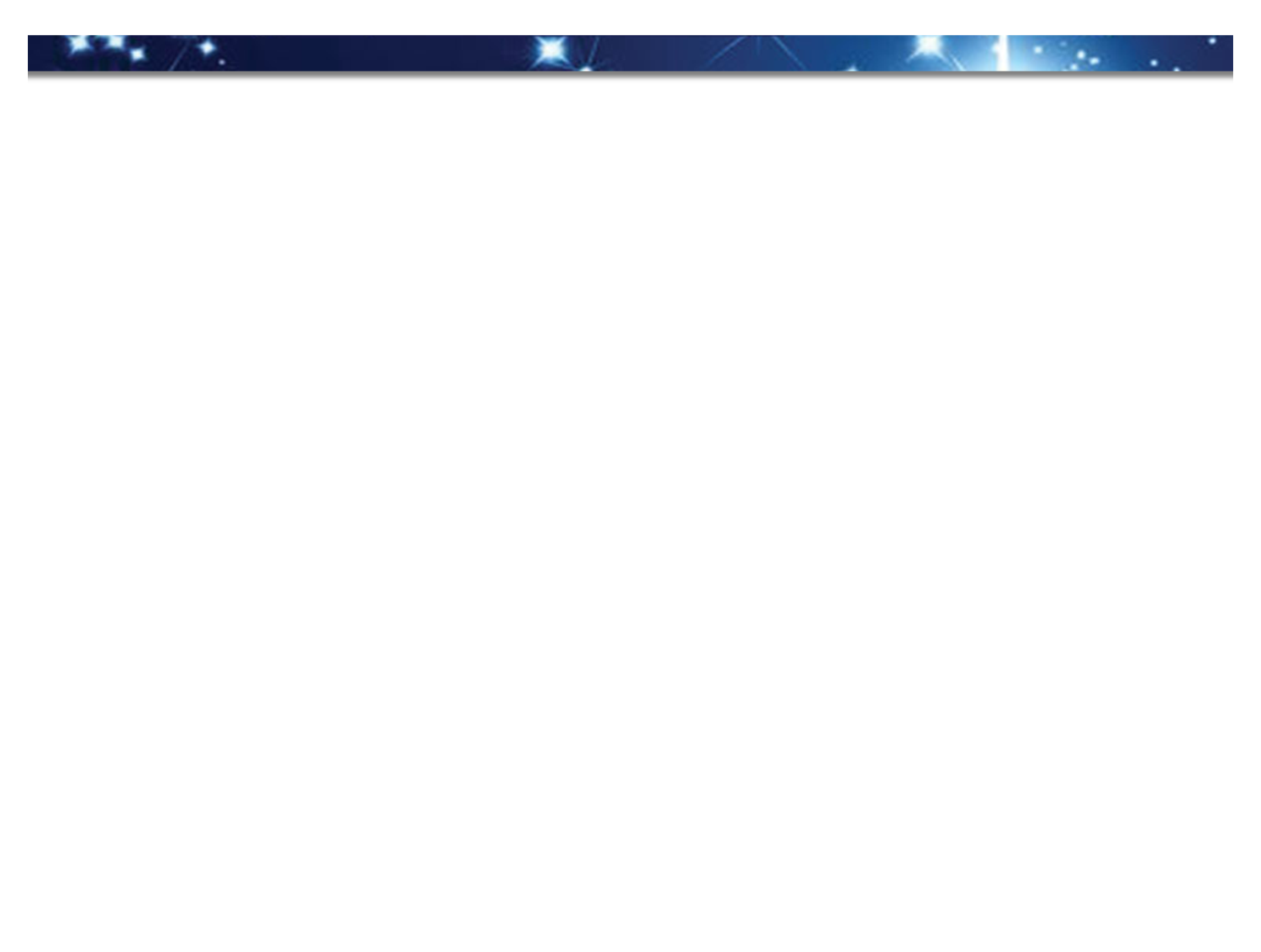 Assess: Will Include in Plan/Limited Development
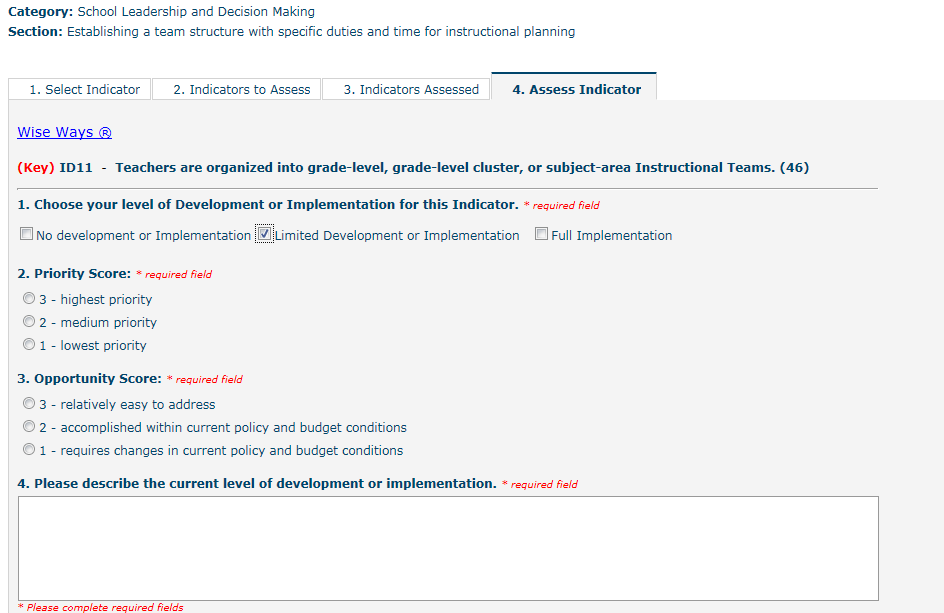 If the team decides it will include the indicator in their plan or if the team assesses the indicator as Limited Development, then the team will decide if the indicator is a high priority (priority score) and how easy it will be to accomplish (opportunity score).
The team will also need to describe the current level of development of that indicator in the school.
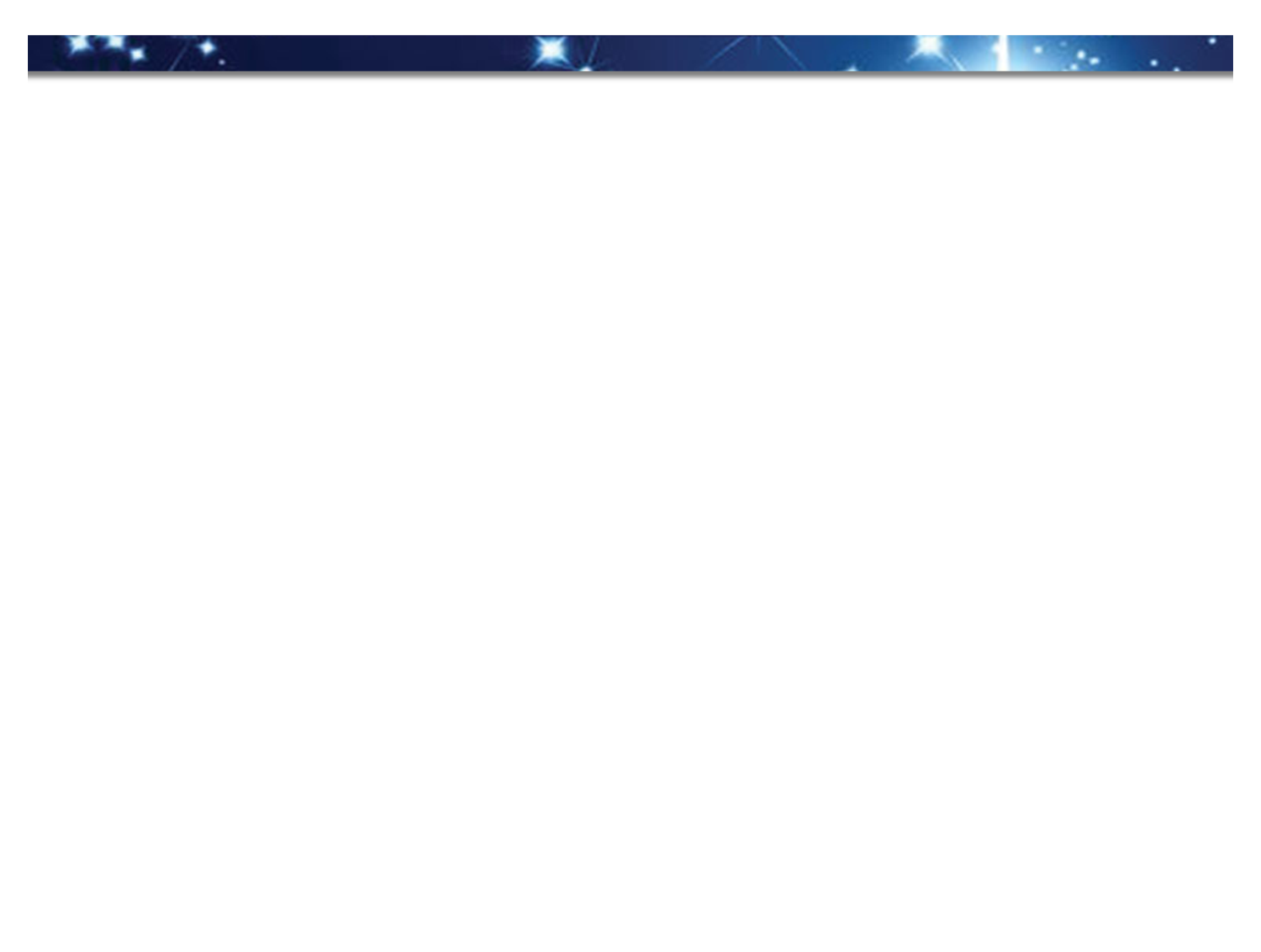 Assess: Full Implementation
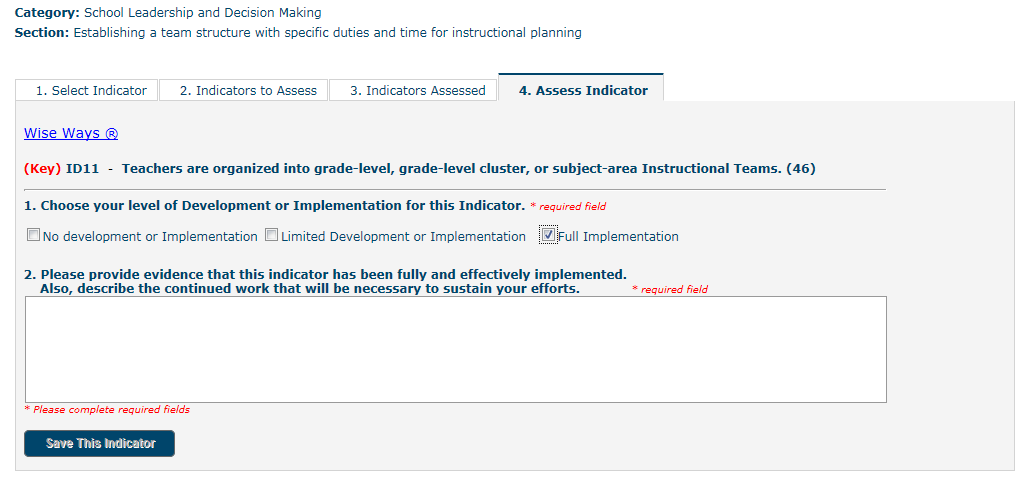 If the team decides the school is already fully implementing the indicator, the team will give evidence that the indicator is fully implemented and describe how the implementation will be sustained. 
Keep in mind, the evidence provided is to prove to the school and its stakeholders (students, teachers, staff, parents, school boards, etc.) that the indicator is fully implemented.
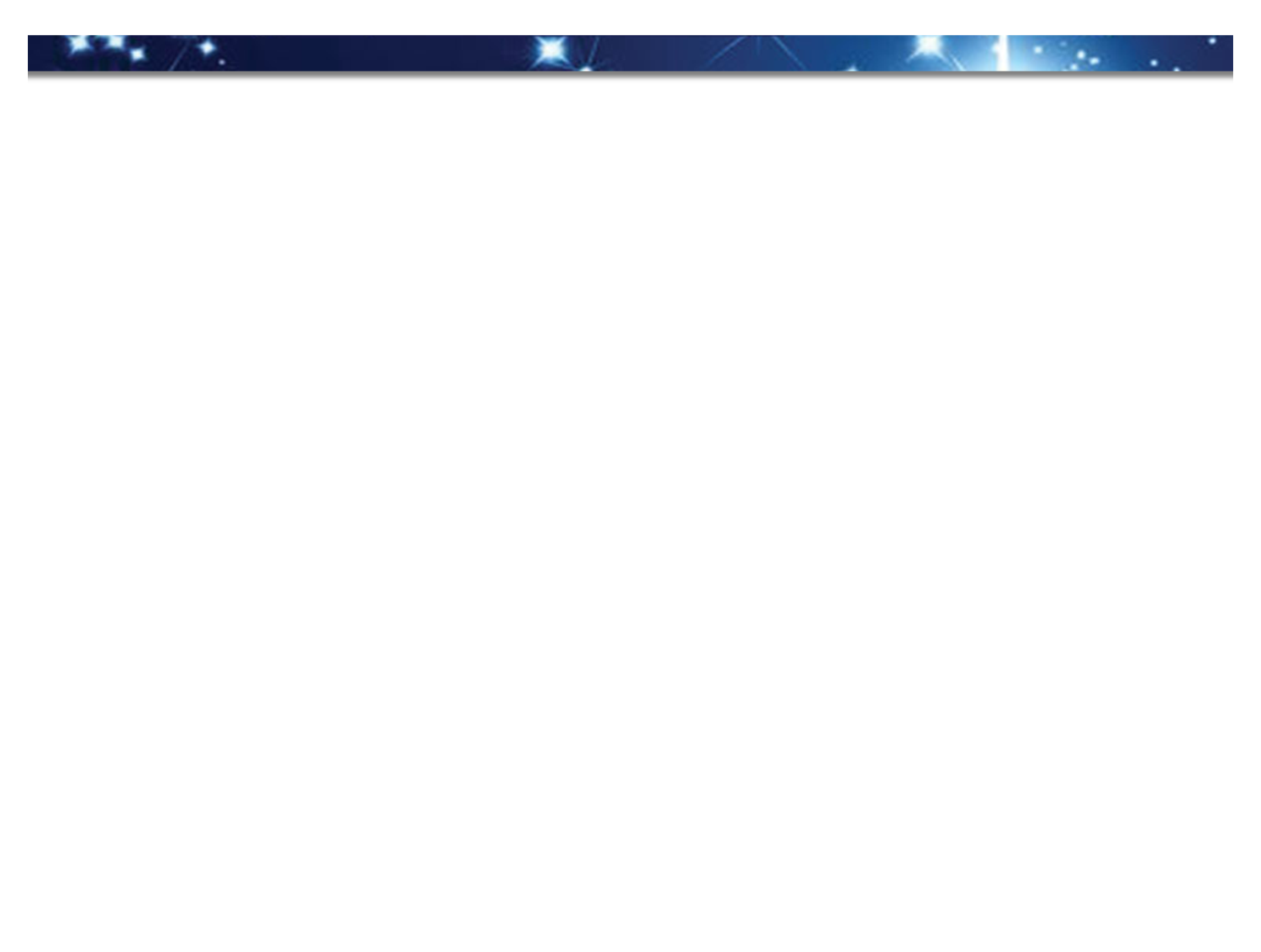 Create Objective Plans
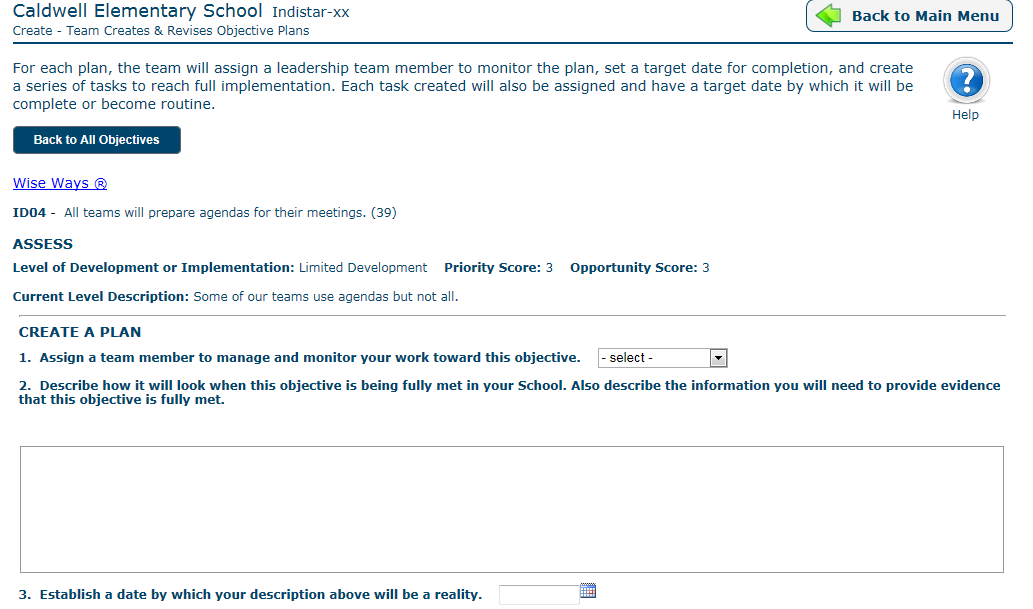 Indicators that were assessed as being included in the plan or limited development are now called objectives and move into “Create” to develop a plan for that objective. Indicators that were assessed as not a priority or fully implemented will not appear in Create.
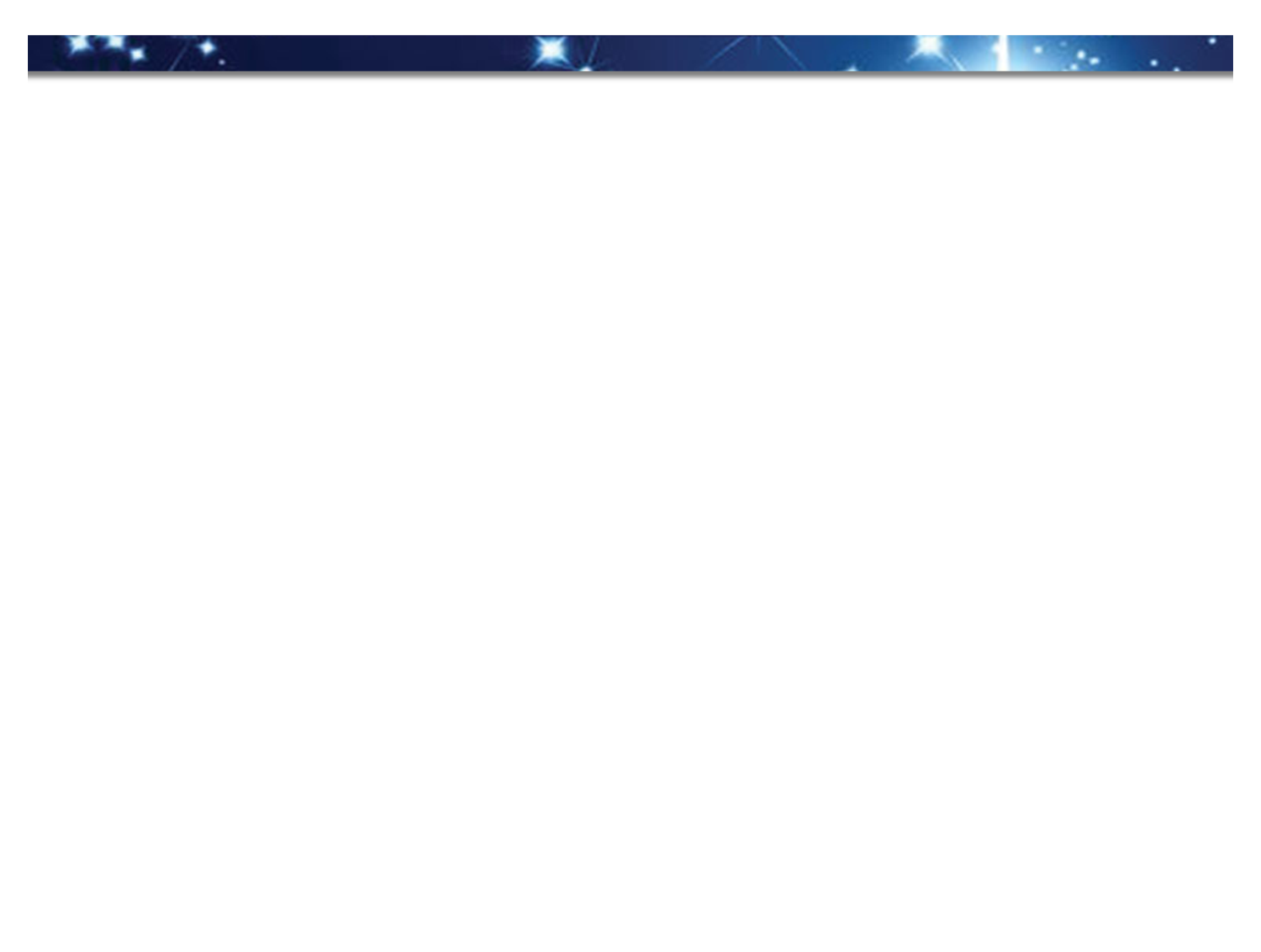 Create
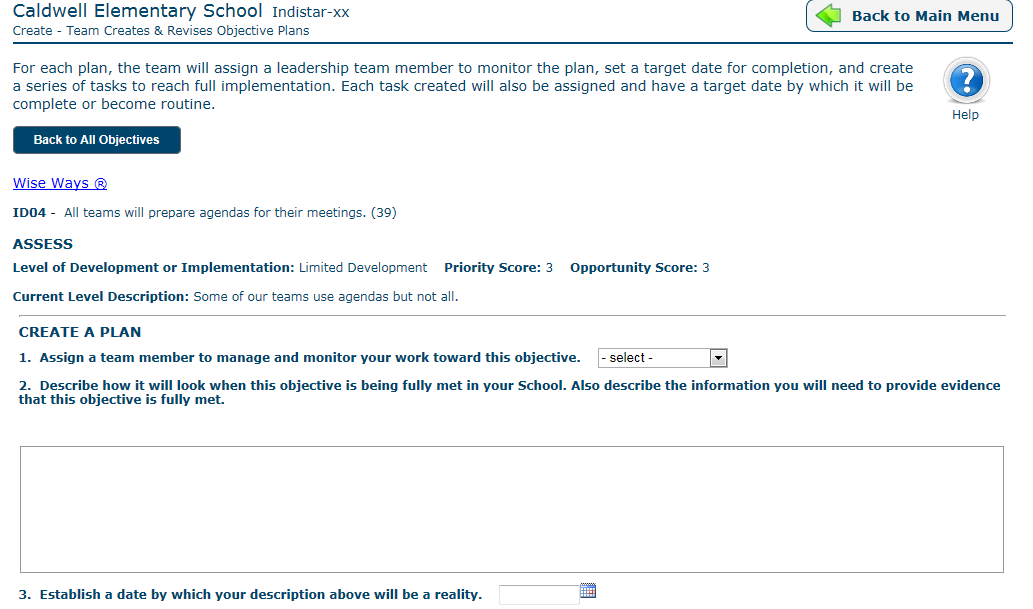 In Create, the leadership team assigns a team member to be responsible for the Objective, describes how the Objective will look in the school when it is fully implemented, describe what they will need to gather to provide evidence when it is fully implemented, create tasks to reach the Objective, assign people to the tasks, and assign dates by which it will all be completed. Whew. No one ever said school improvement was easy work.
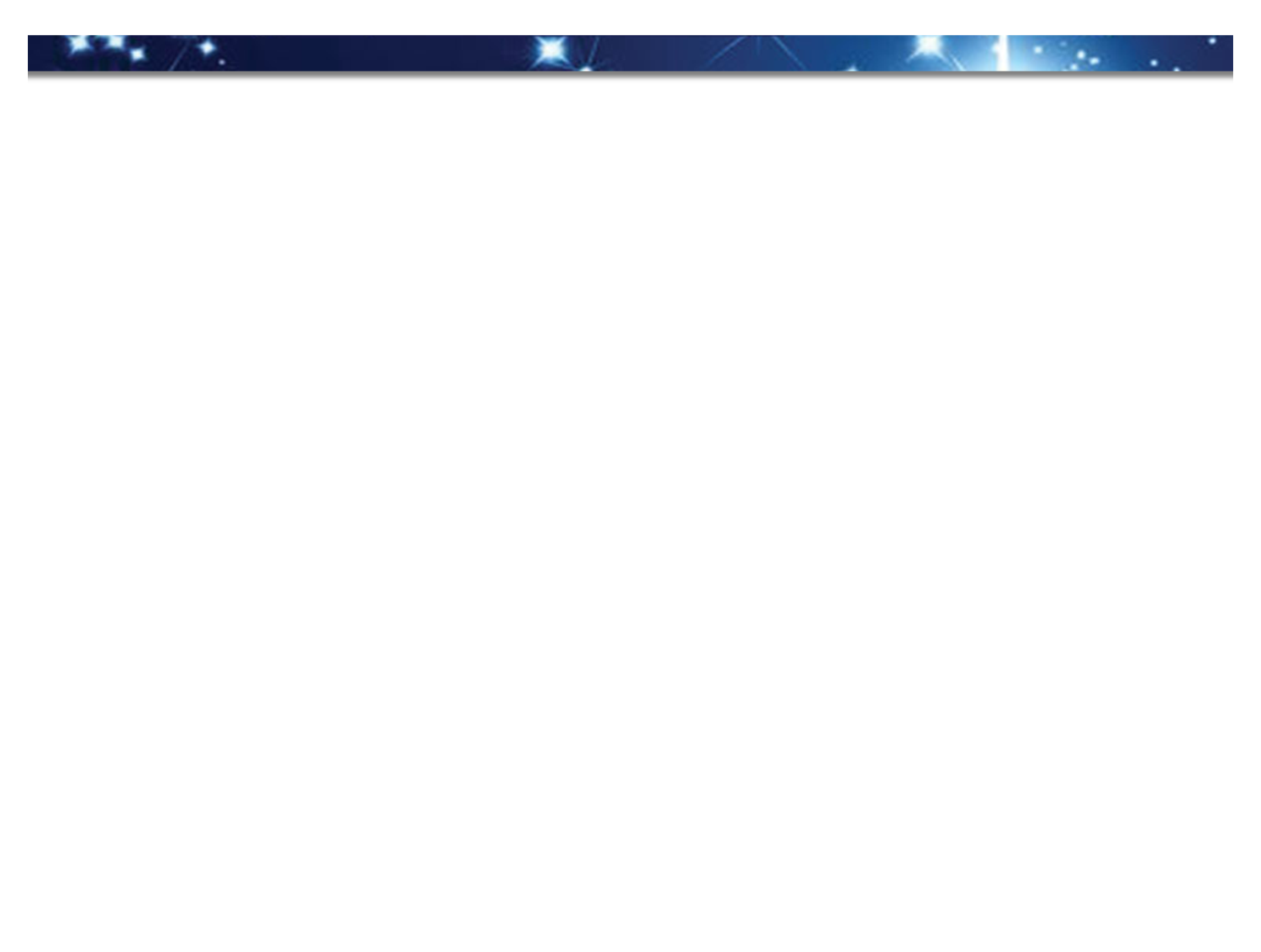 Monitor the Plan
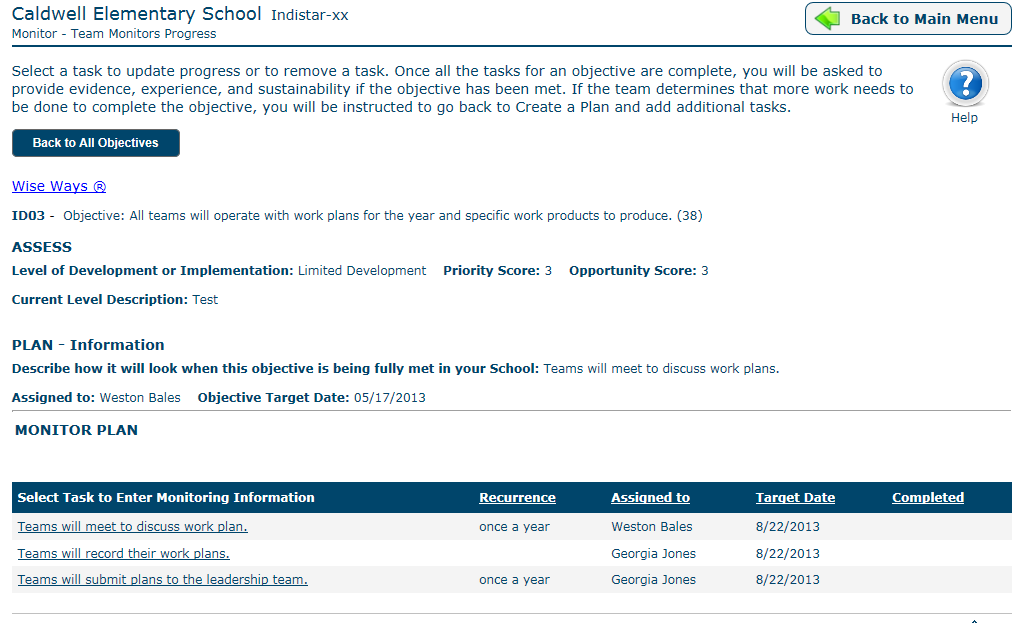 Monitor is where the rubber meets the road. It’s been all fine and good to create a school improvement plan. You’ve been doing that for years. Write the plan. Make a copy for the state. Put it on the shelf. Once a year, dust it off and make a few adjustments. 
Not in Indistar®. This is CONTINUOUS school improvement. The plan has been made. Now it’s time to roll up the sleeves and get to work putting the plan in action.
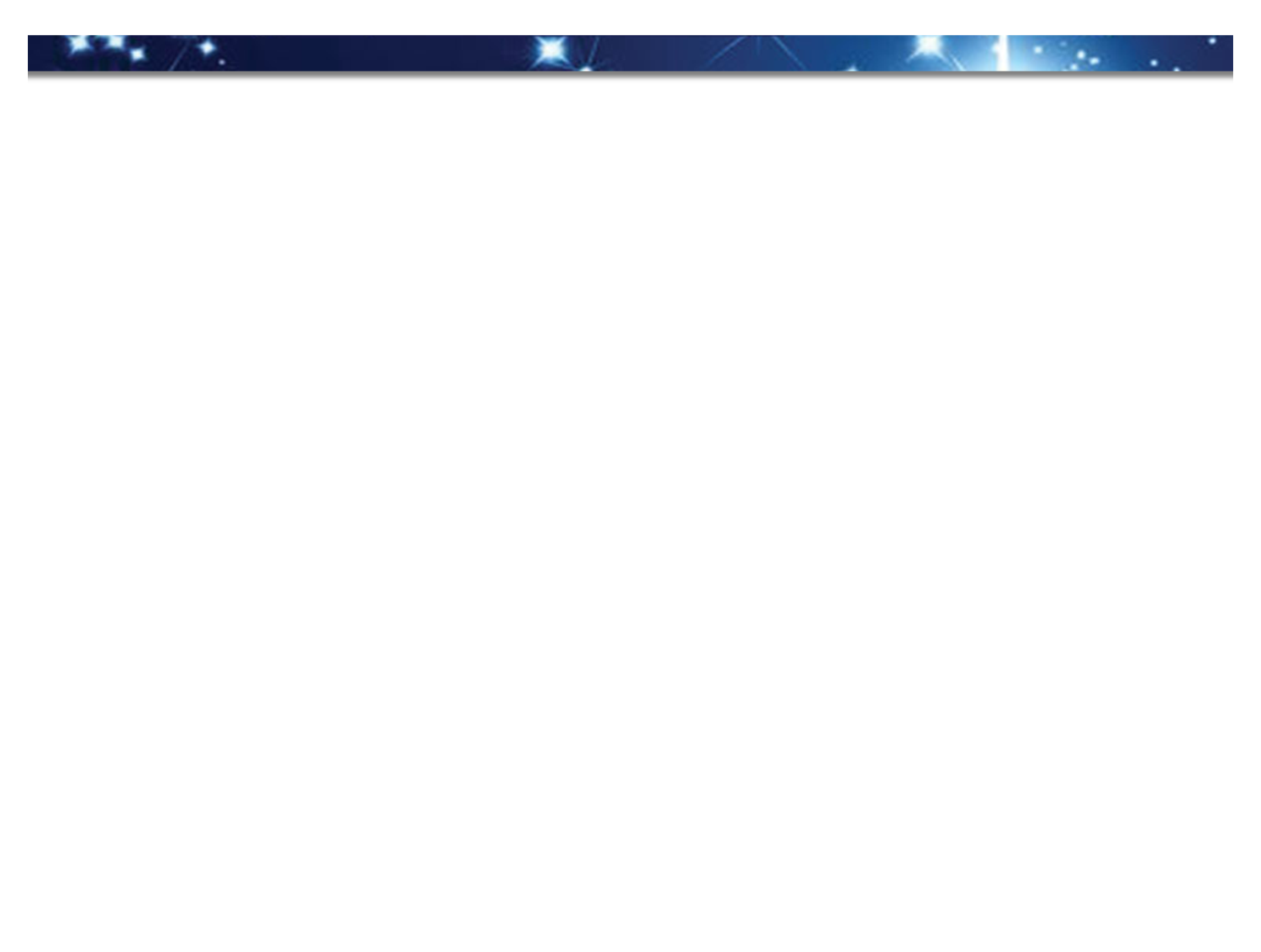 Monitor the Plan
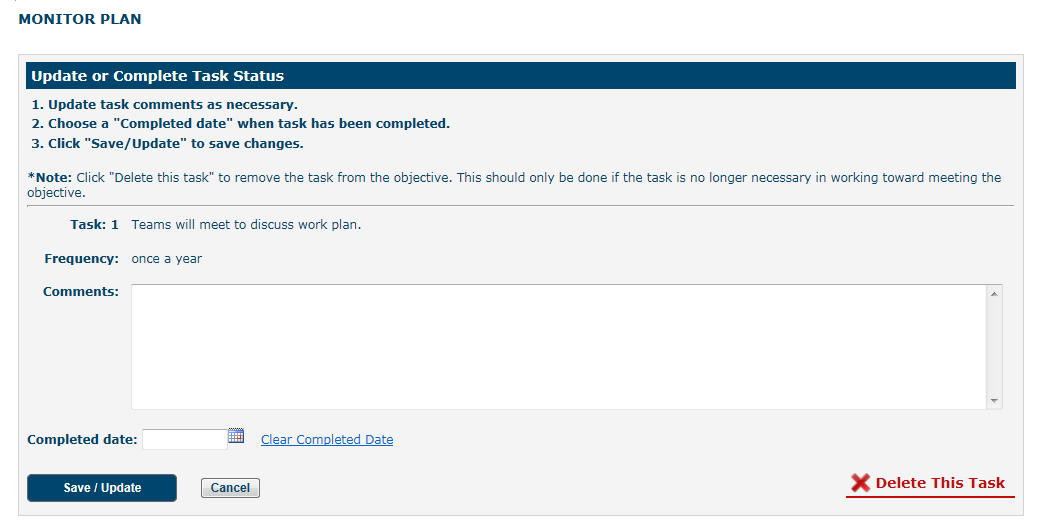 At each leadership team meeting, the team reviews the list of tasks that were created for each Objective, checking with the team member responsible for the progress of the work. In Monitor, the team will check off each task as it is completed. When all of the tasks are completed for one Objective, the team will decide if the Objective has been met. If it has—CELEBRATE! Then give your evidence of full implementation, describe your experience in completing the Objective, and explain how you will sustain the work.
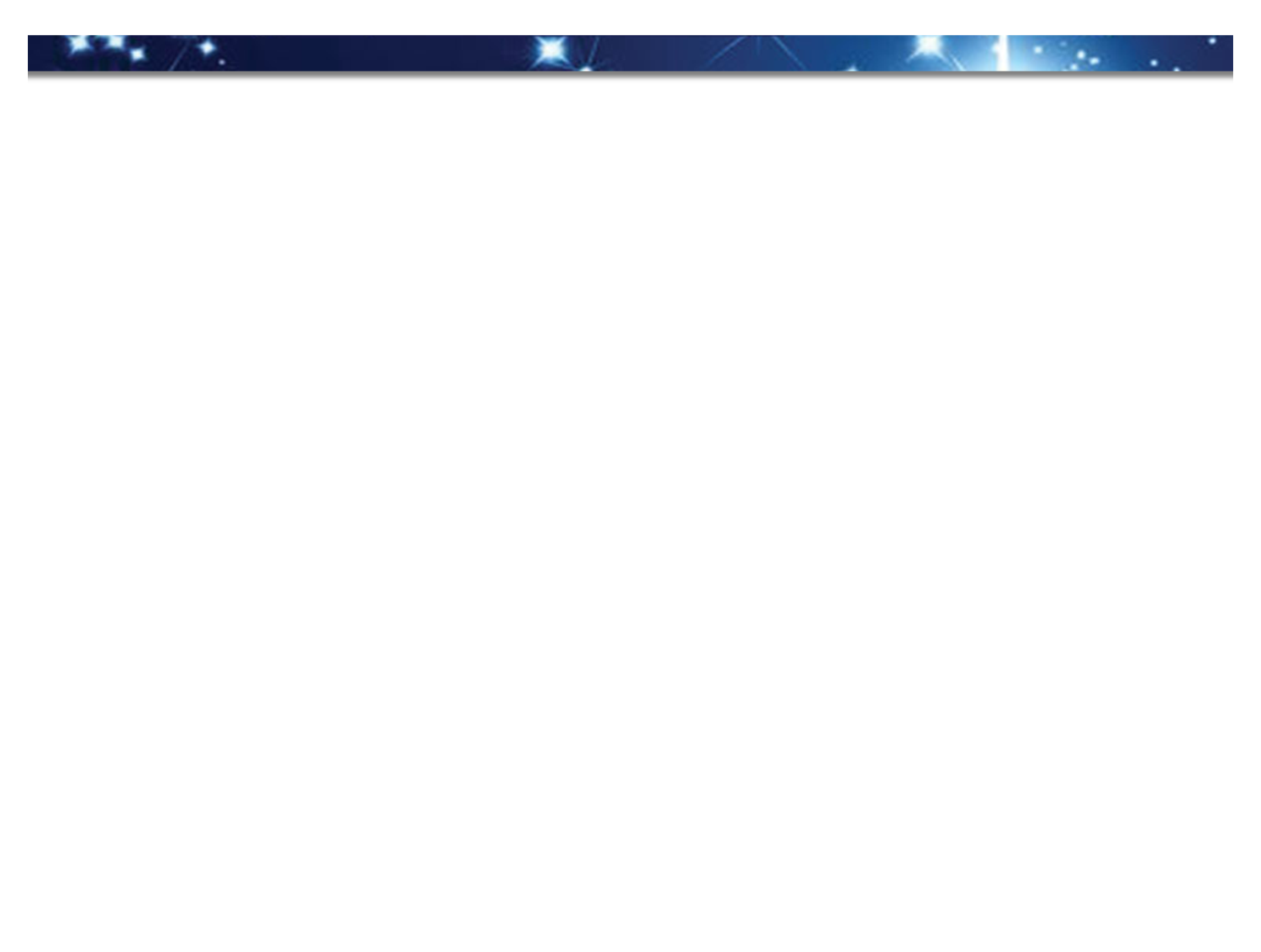 Monitor the Plan
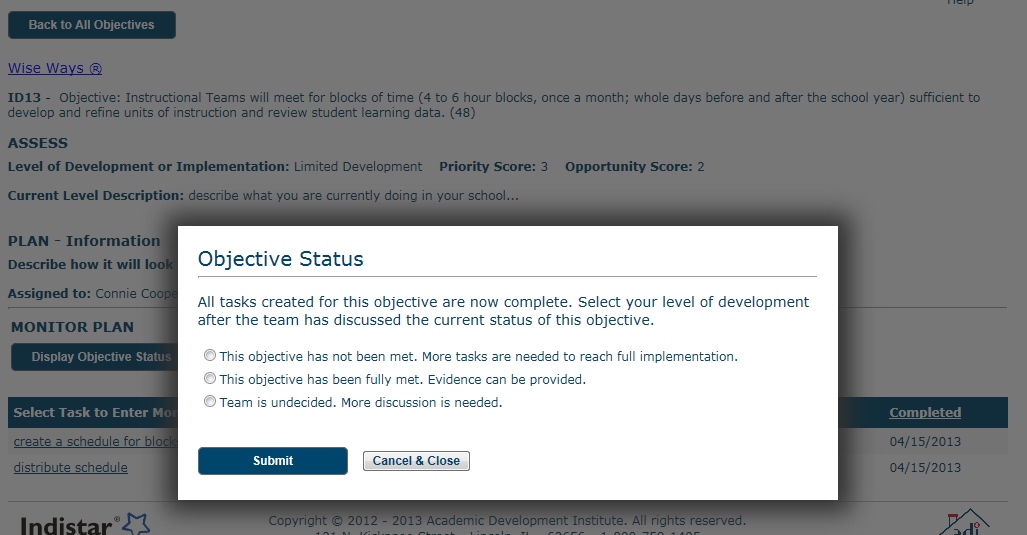 Sometimes, just completing the tasks doesn’t quite reach the goal. That’s okay. Just go back and create more tasks. Sometimes, the team can’t reach a decision if the Objective has been fully implemented or not. That’s okay too. The system will keep reminding you that it either needs more tasks, or the team needs to determine that it is fully implemented.
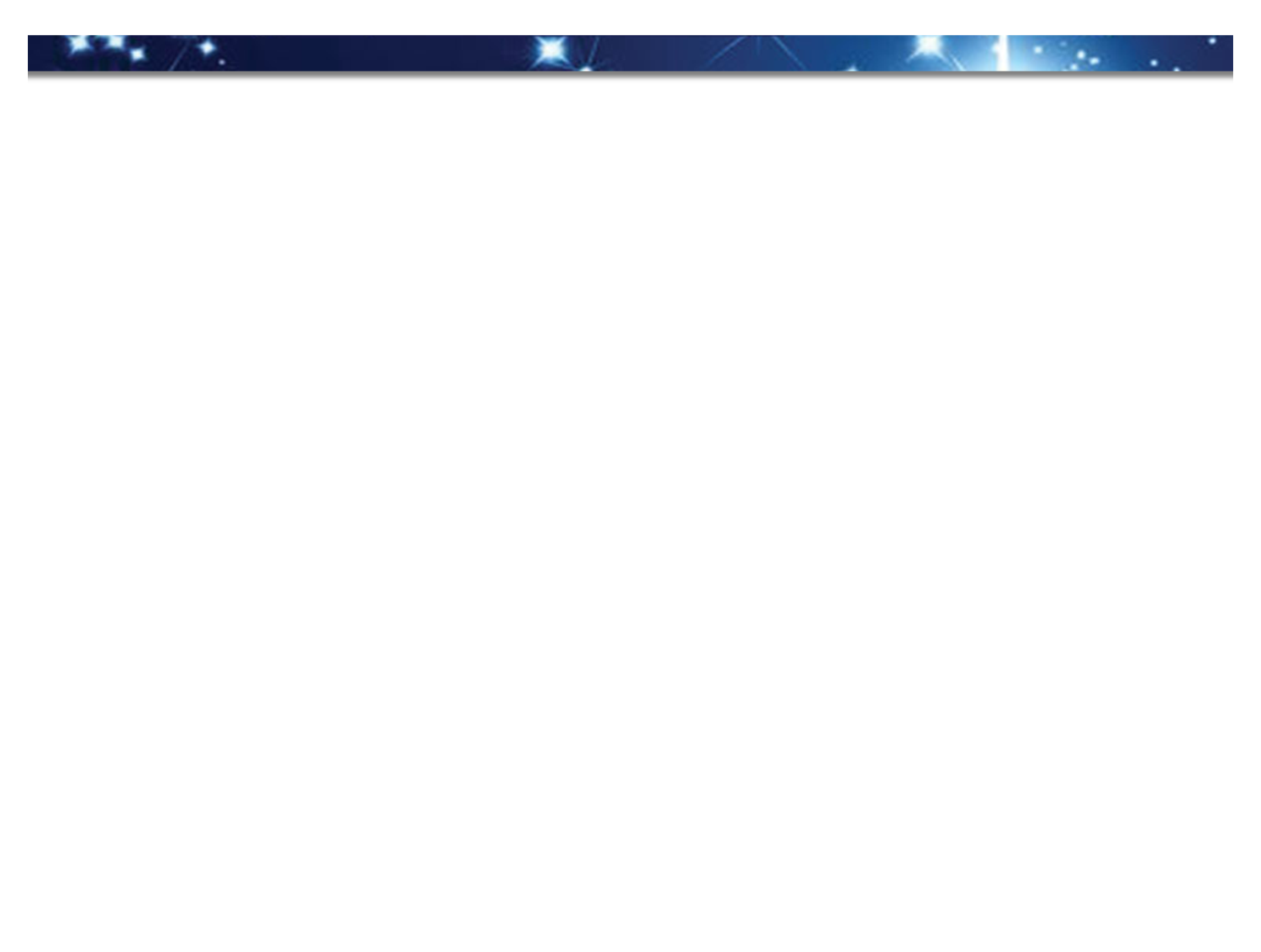 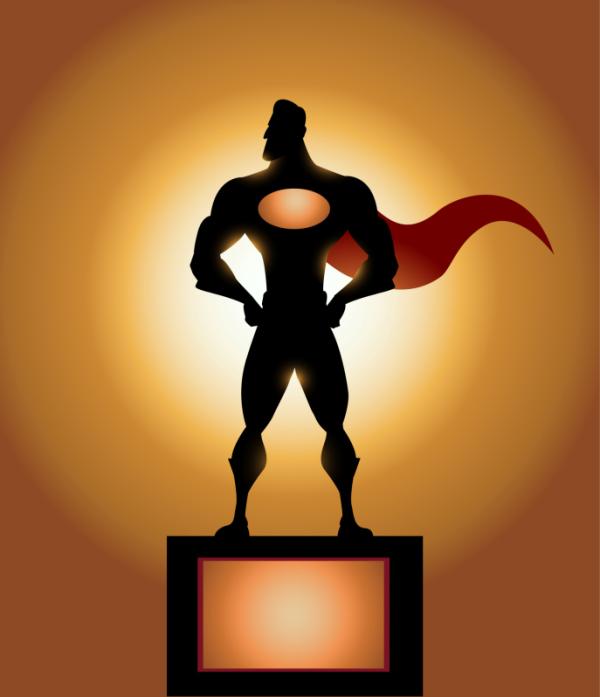 I
Remember, you are going to get a LOT of support. Not only from your state, district, and coach, but also from all the resources and tools found in the system itself: Wise Ways®, Indicators in ActionTM, links to helpful websites, and ADI’s technical assistance.
Indistar ®
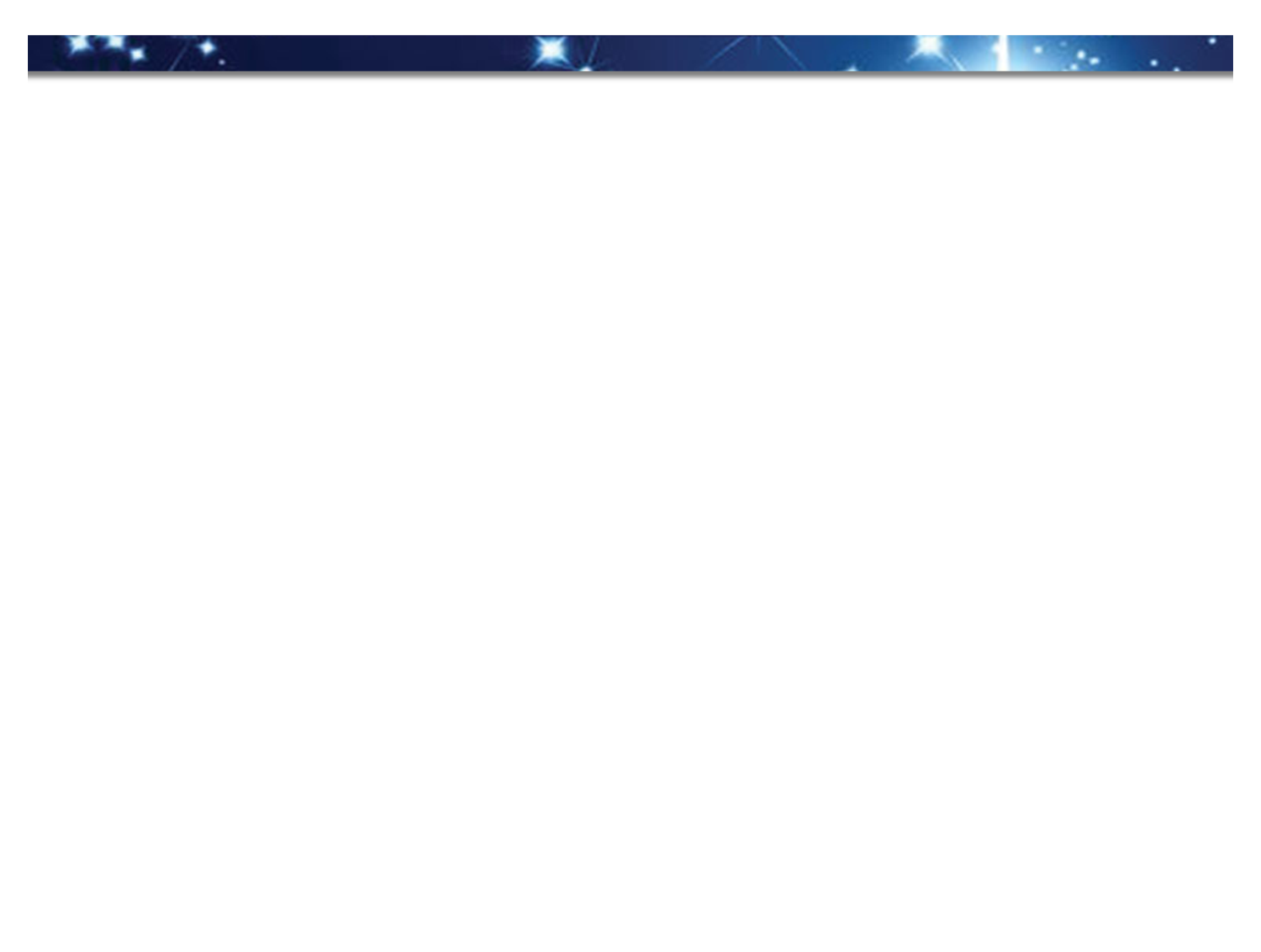 Some Extra Information: Levels of Access
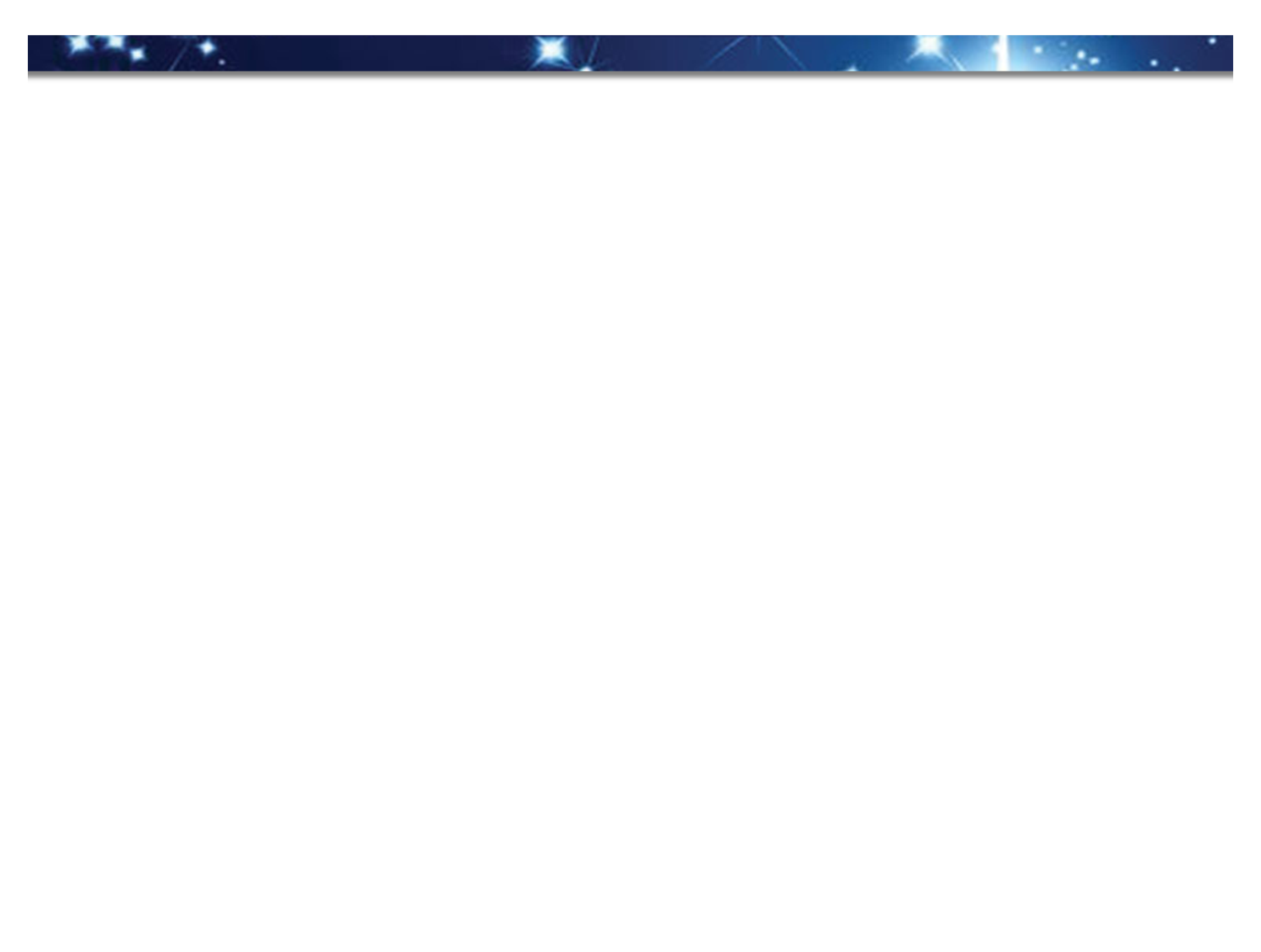 Some Extra Information: We’re talking convenience, Vern
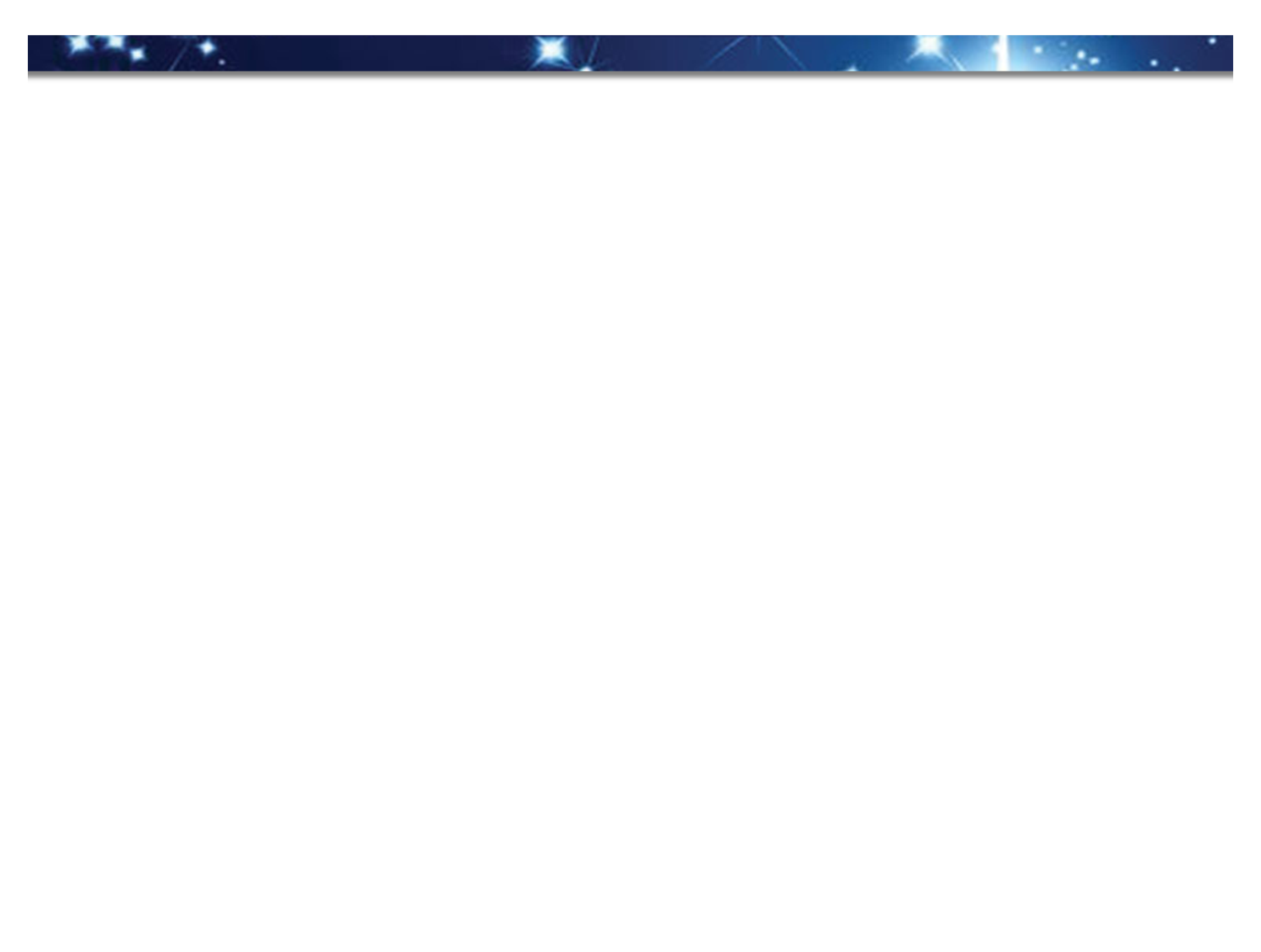 It Bears Repeating
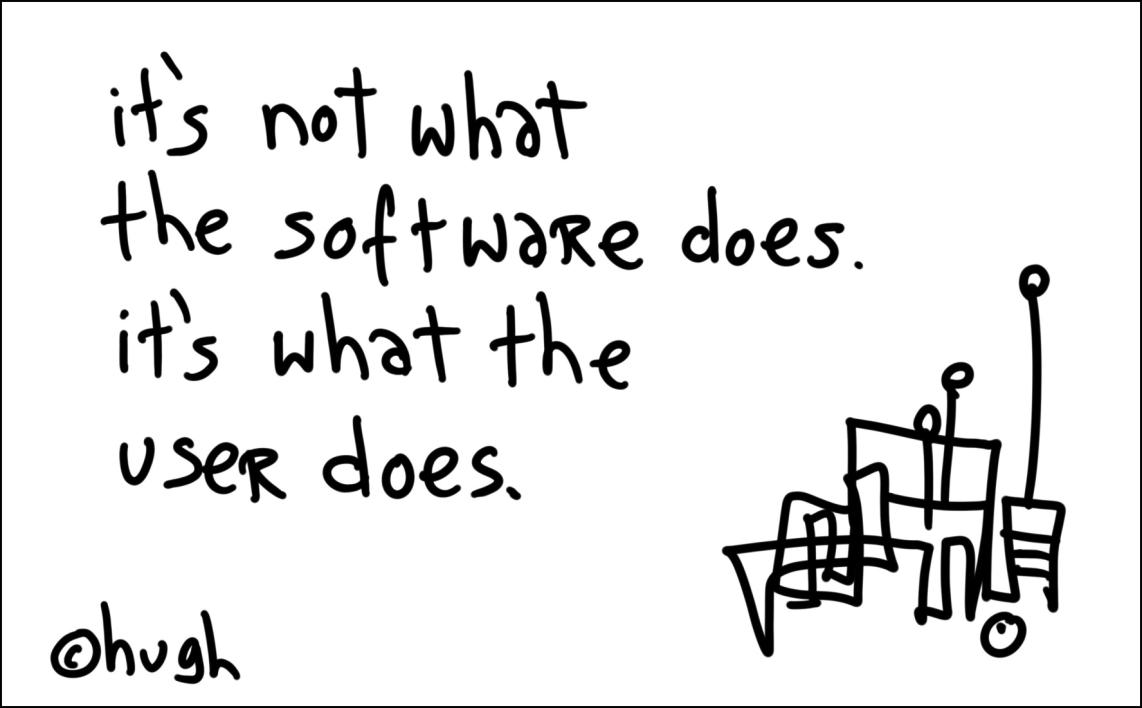 There’s no magic in the web system. It does help keep a school focused on what really matters, and keeps the conversations centered on the professional practices of the people most closely connected to the students in the building, but the real magic happens in the work of the teams.
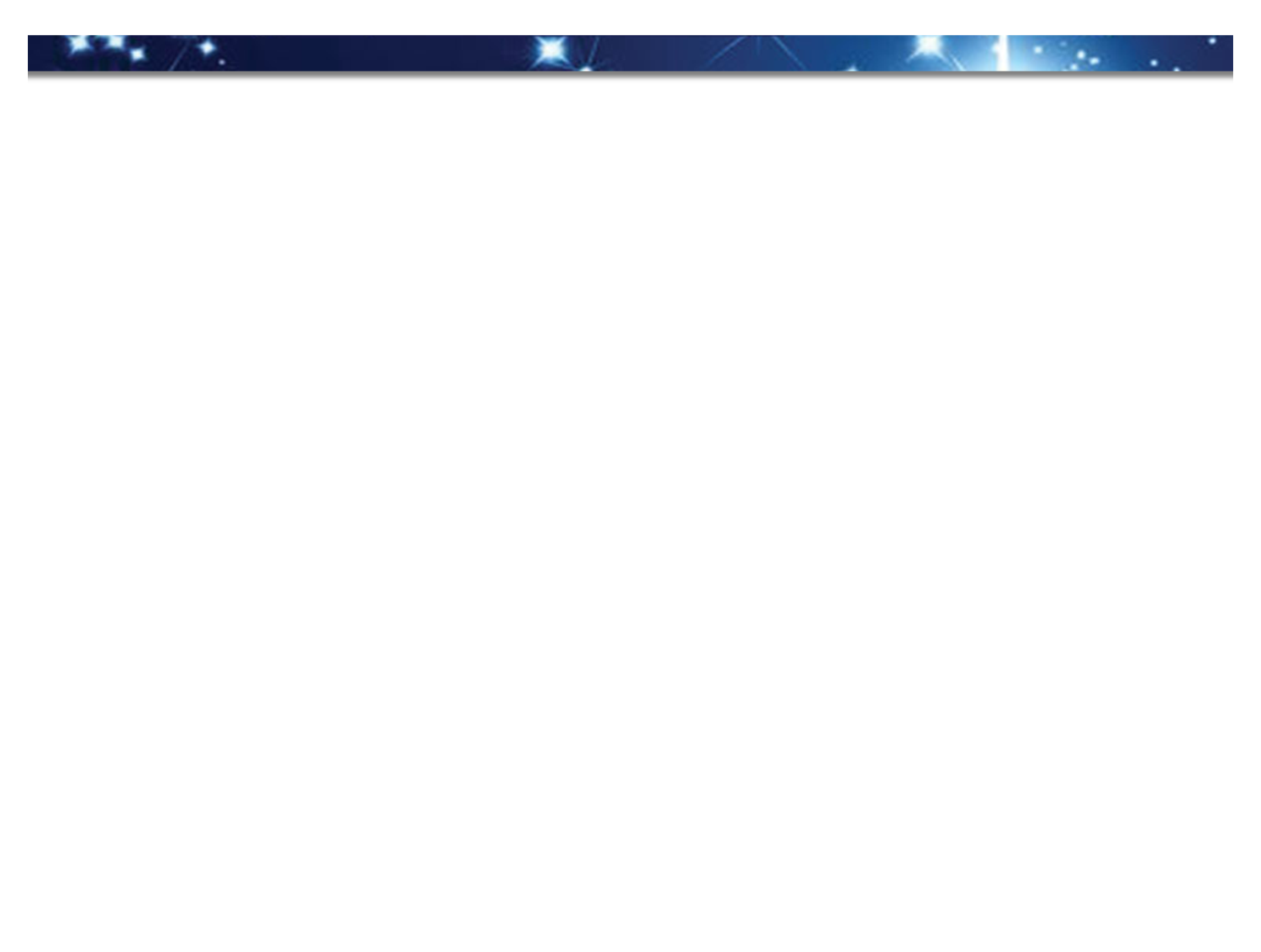 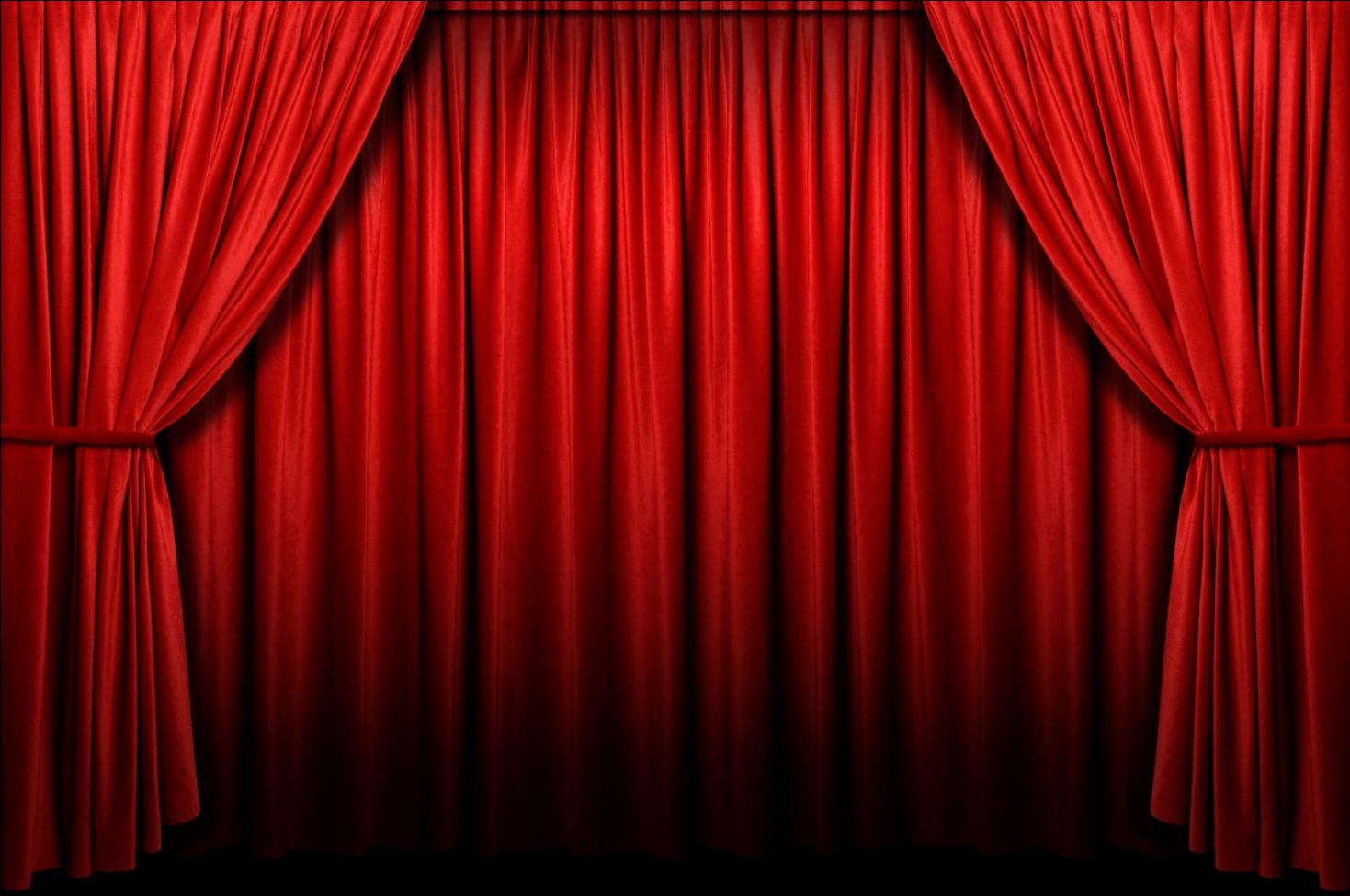 Thank you. You’ve been a great audience.
For technical assistance please contact:
Academic Development Institute
Email: indistar@adi.org
Your school coach
Or your state’s system administrator